١-٦
جمع الأعداد النسبية ذات المقامات المختلفة وطرحها
الفصل الدراسي الأول
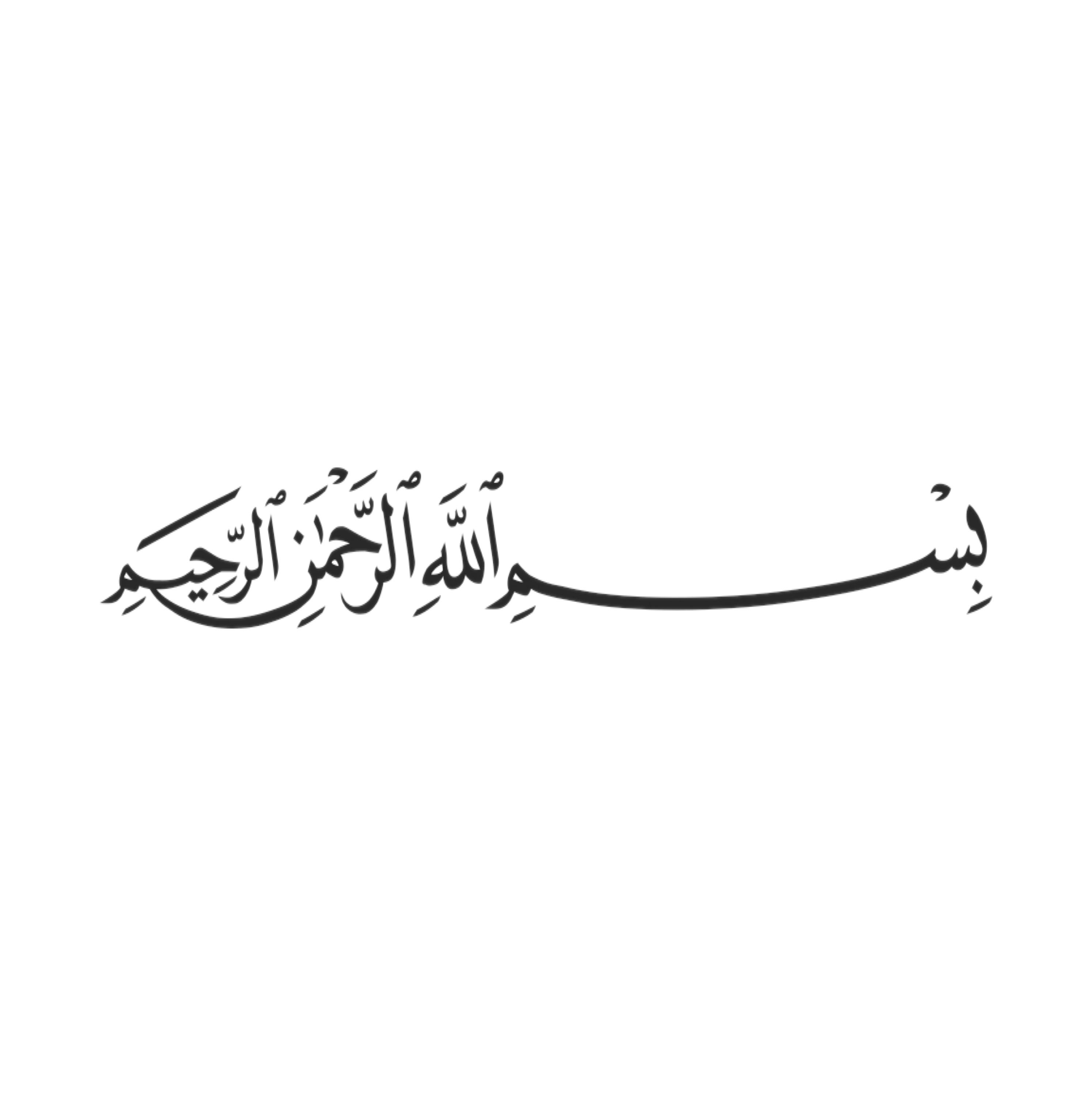 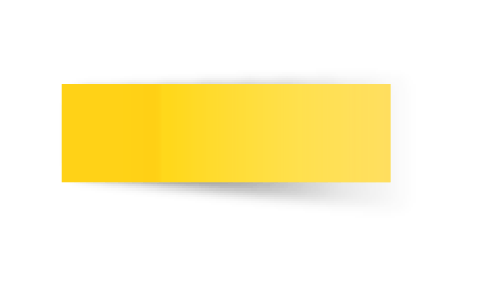 التاريخ
صباح الخير ياوطني 
صباح المجد والعلياء
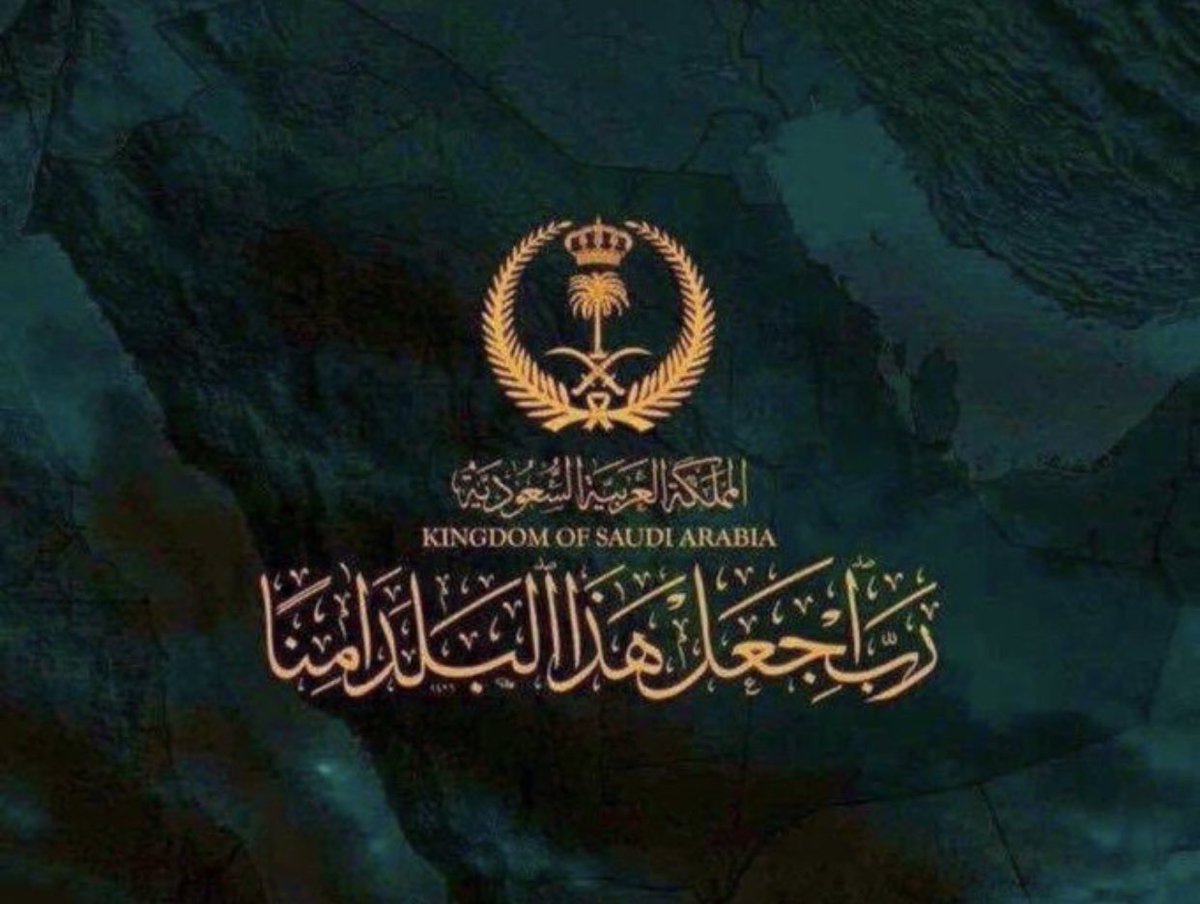 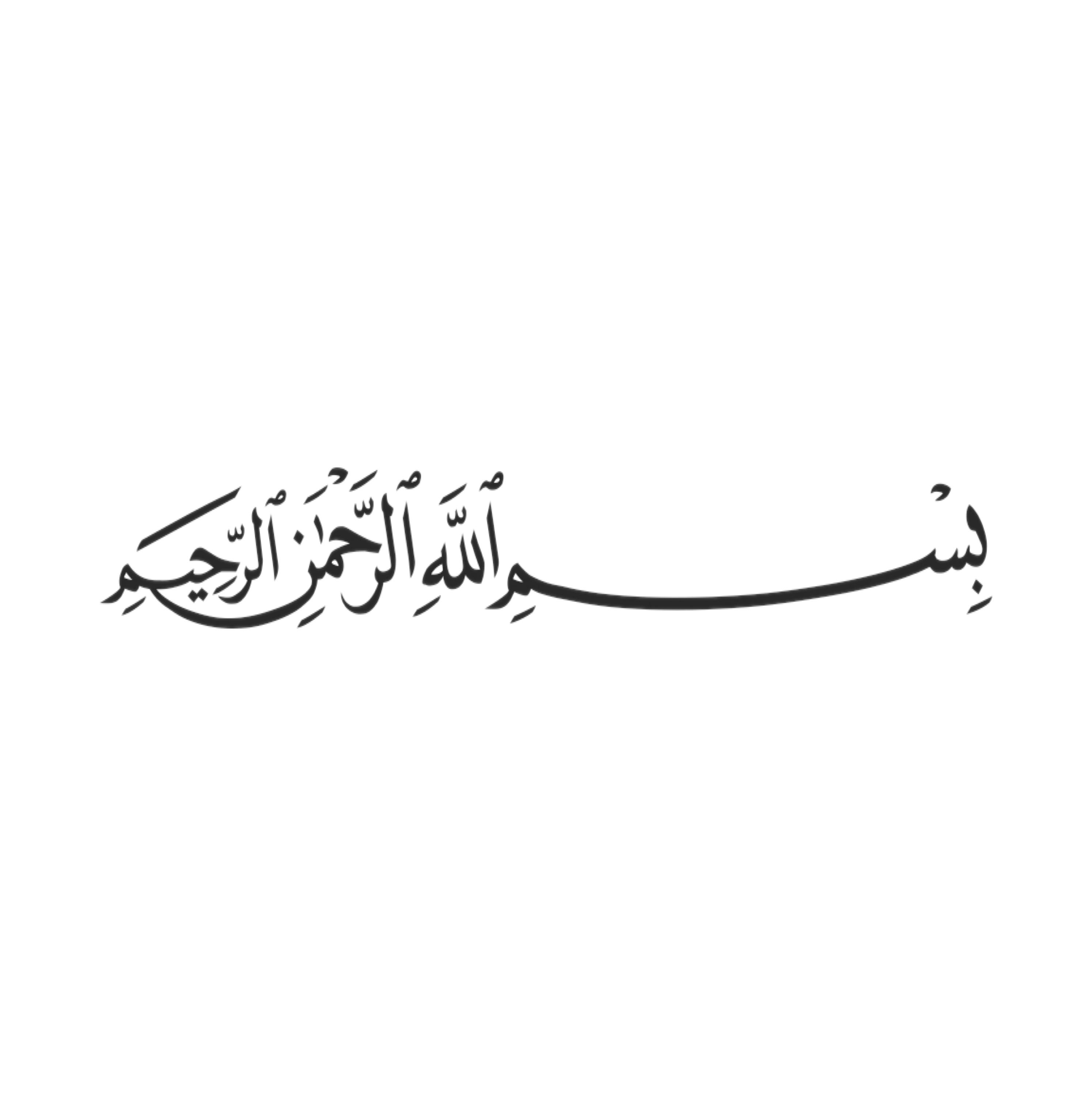 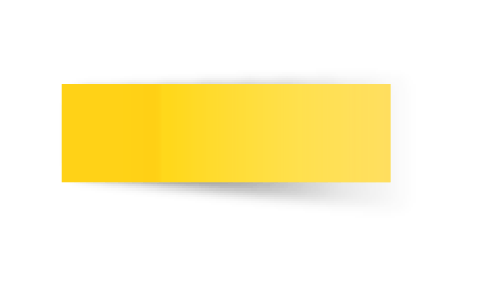 التاريخ
01
حل الواجب
02
03
04
05
06
…
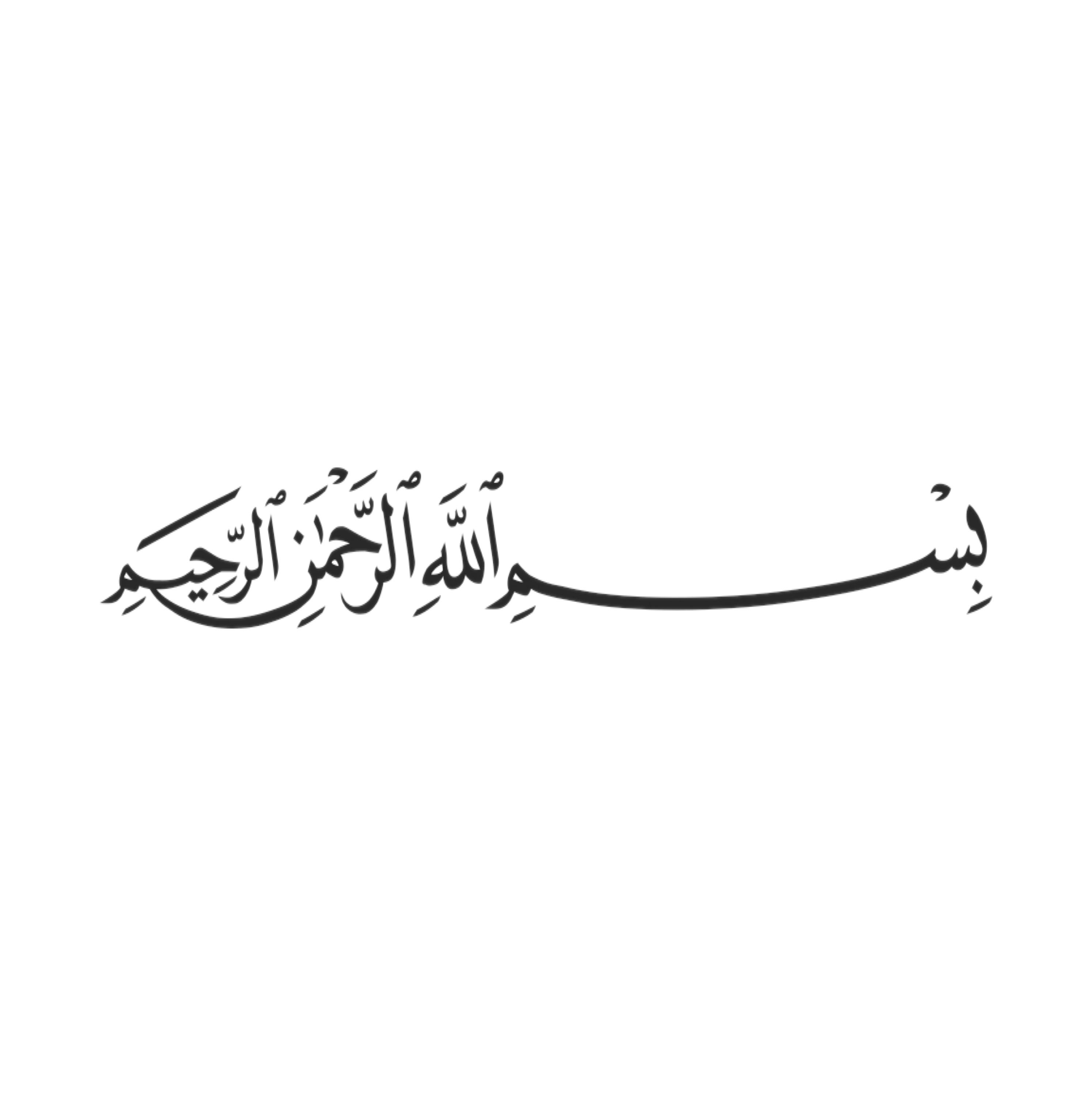 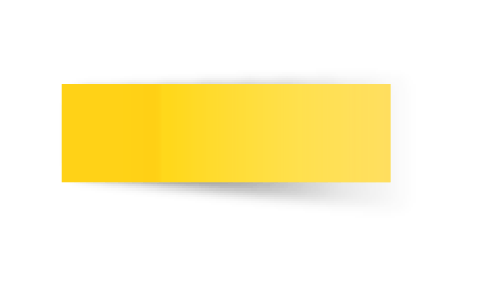 التاريخ
01
شريط الذكريات
02
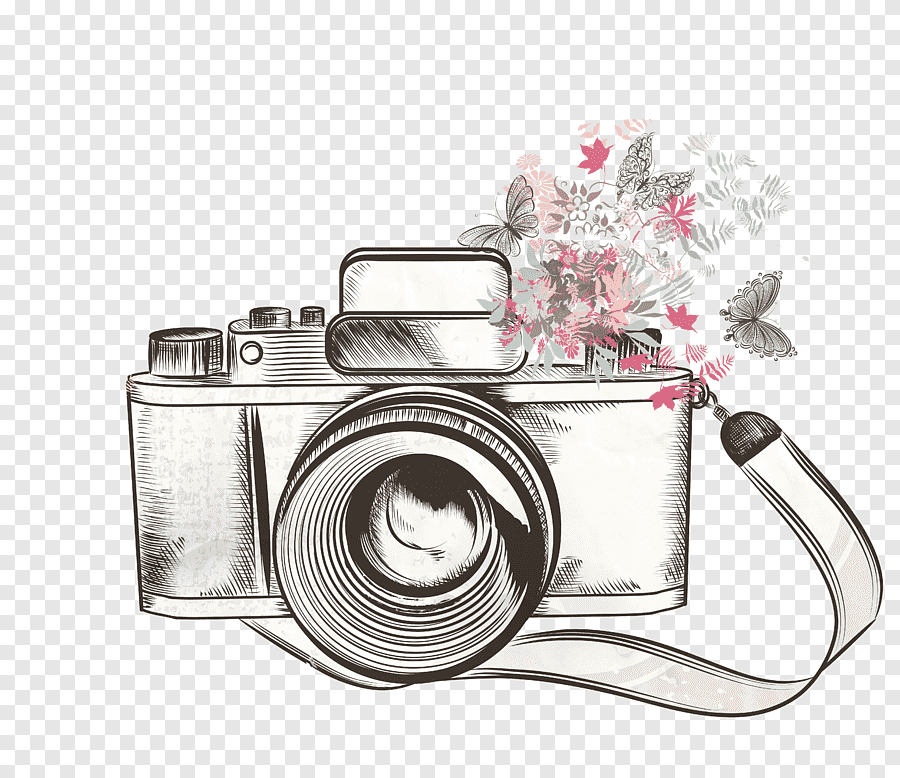 03
04
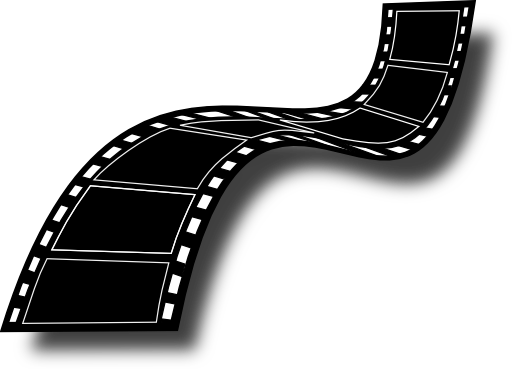 05
06
…
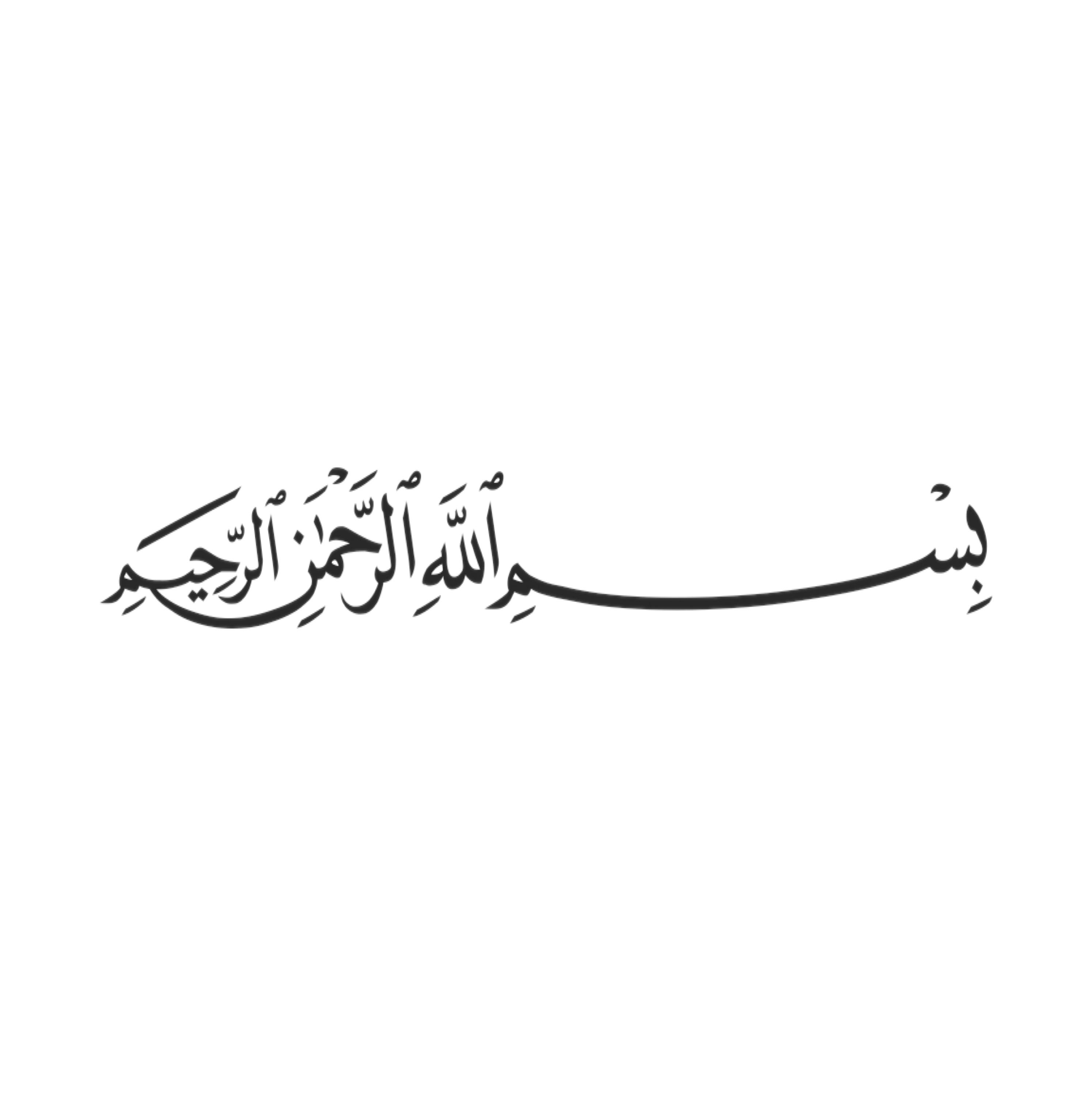 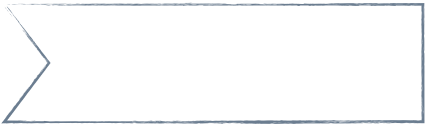 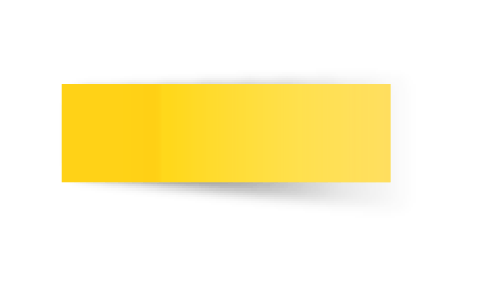 اليوم
التاريخ
01
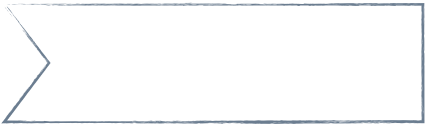 التاريخ
علمتني الرياضيات ان سالب بعد سالب يعني موجب فلا تيأس فالمصيبة بعد المصيبة تعني الفرج
02
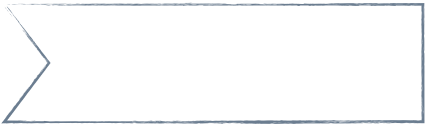 03
الحصة
04
05
06
…
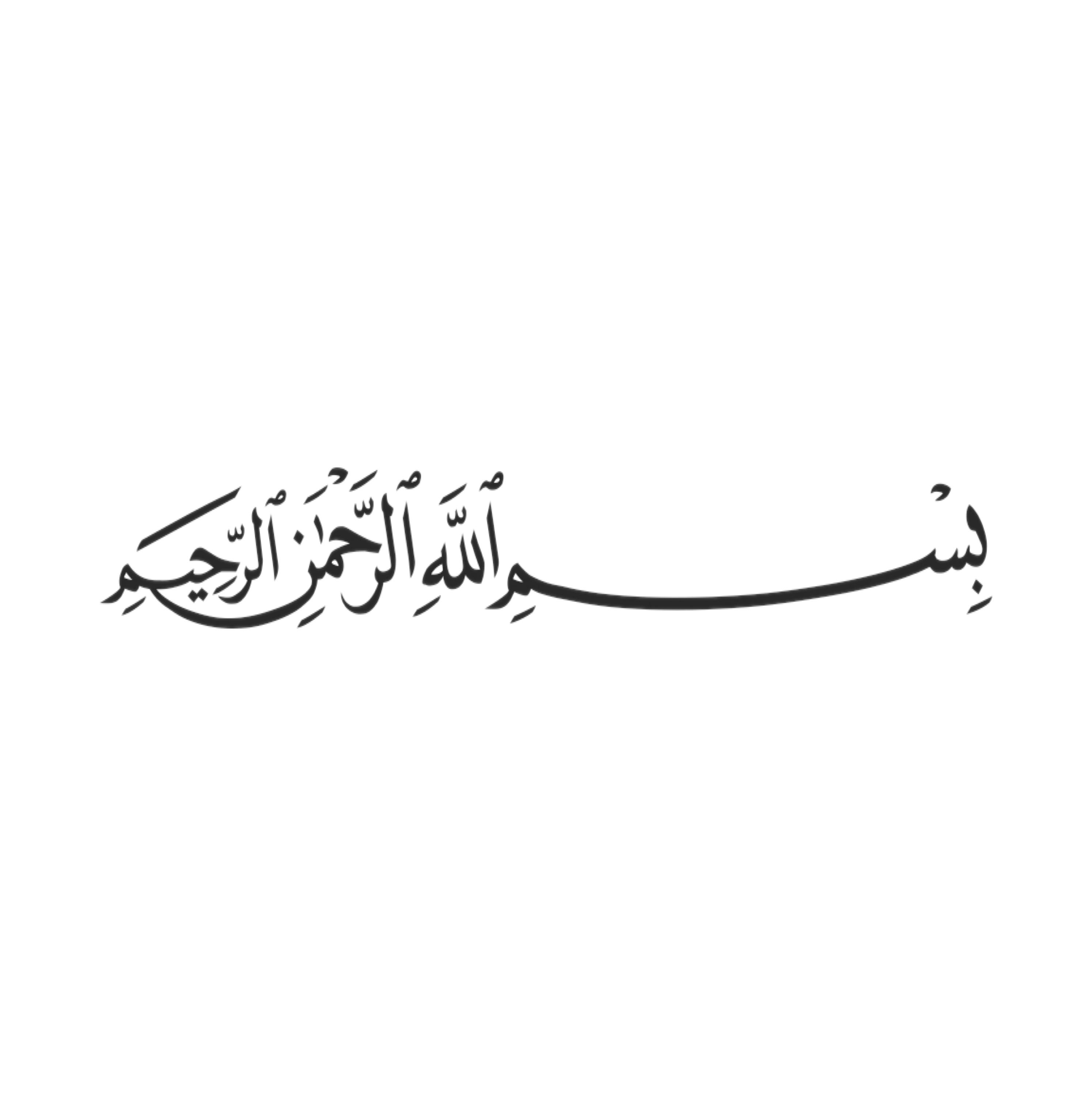 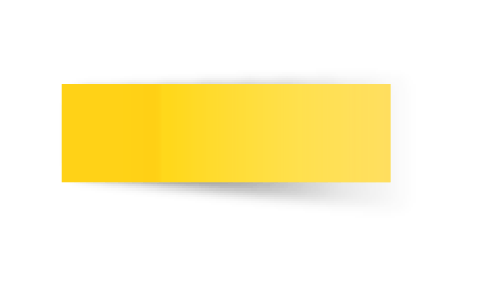 التاريخ
صفحة
٤١
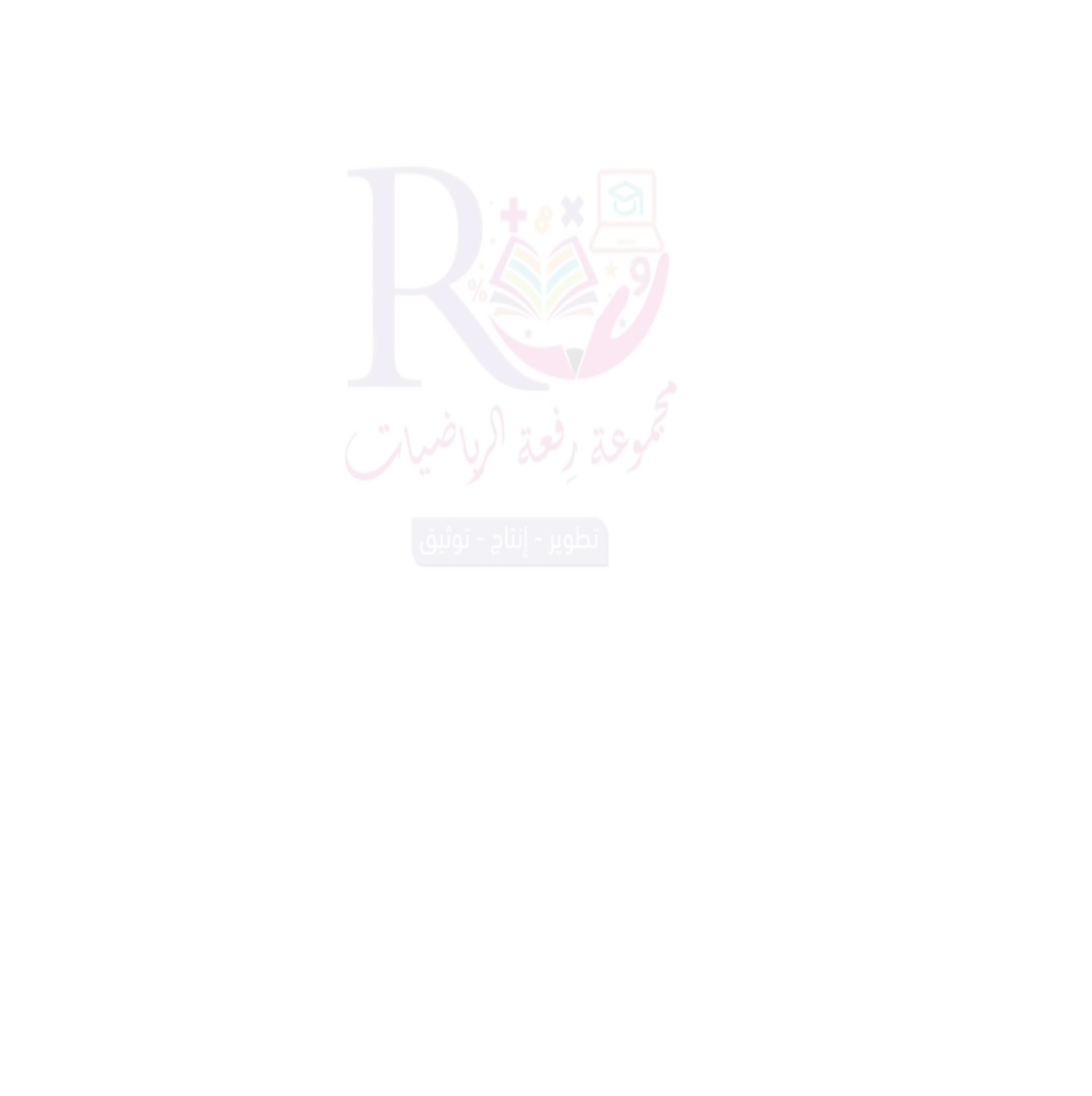 استراتيجية التصفح
صفحة
٤١
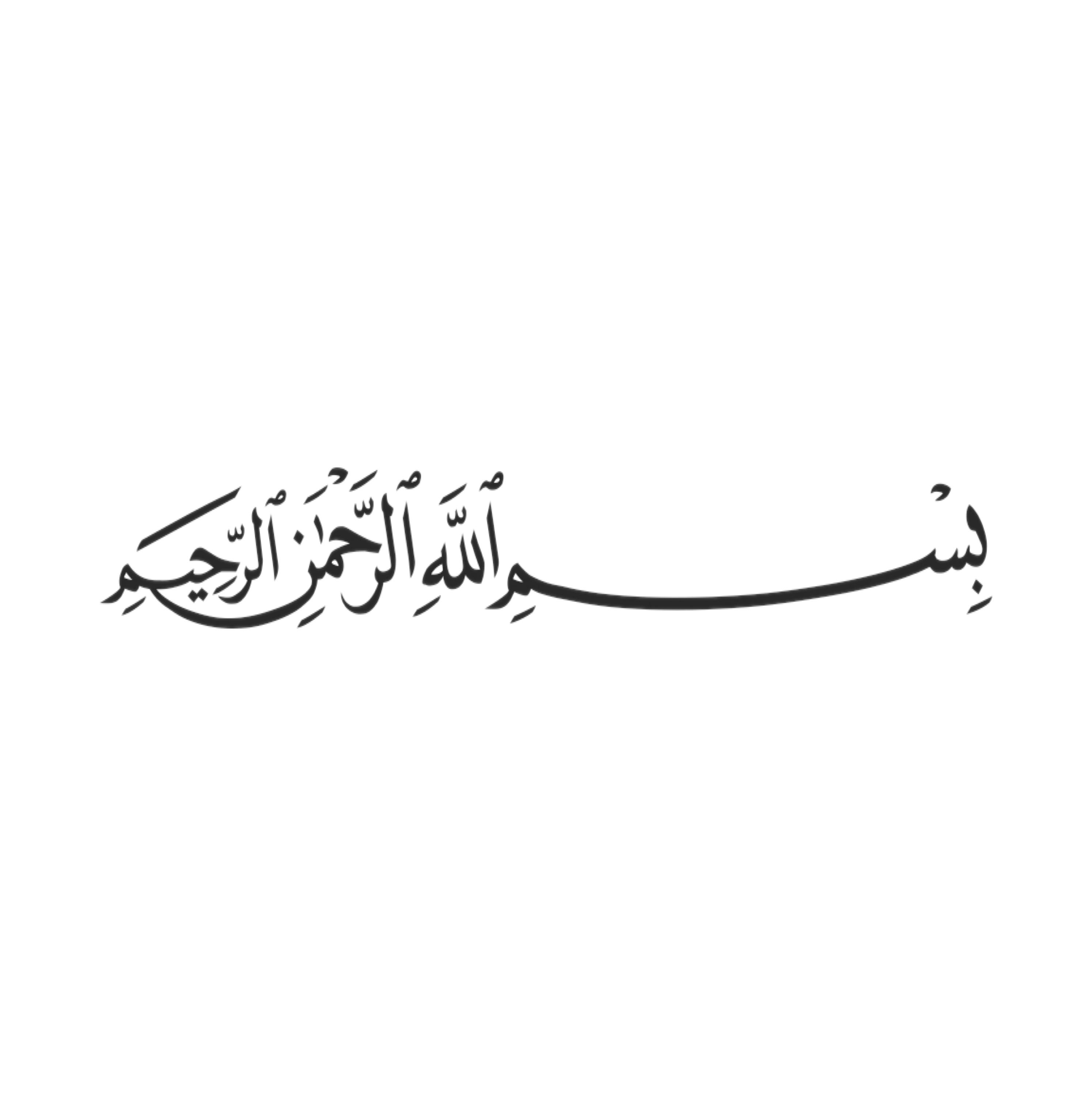 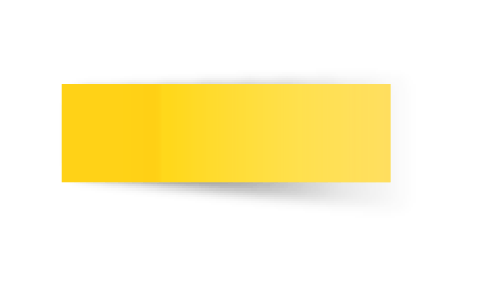 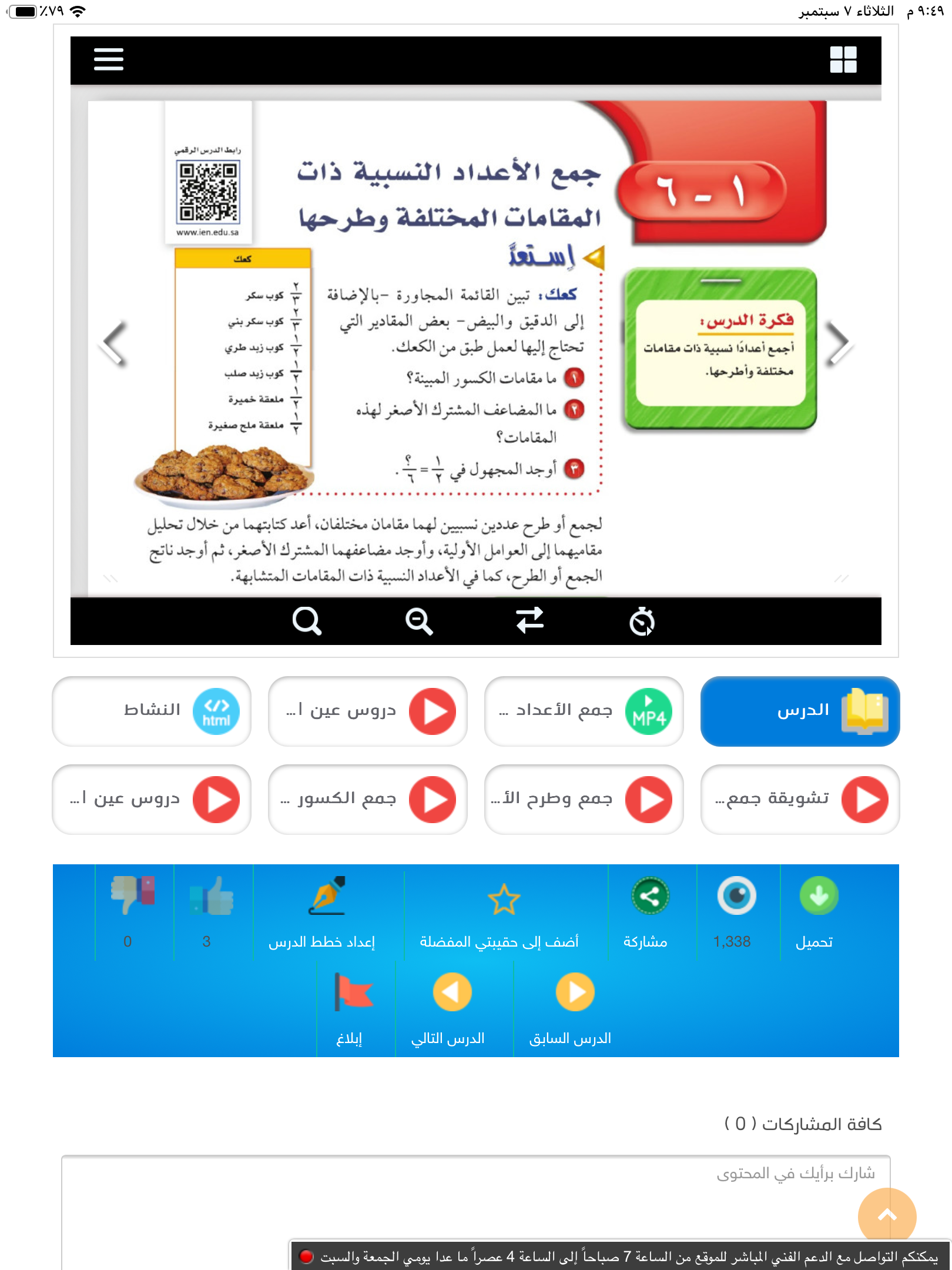 التاريخ
صفحة
٤١
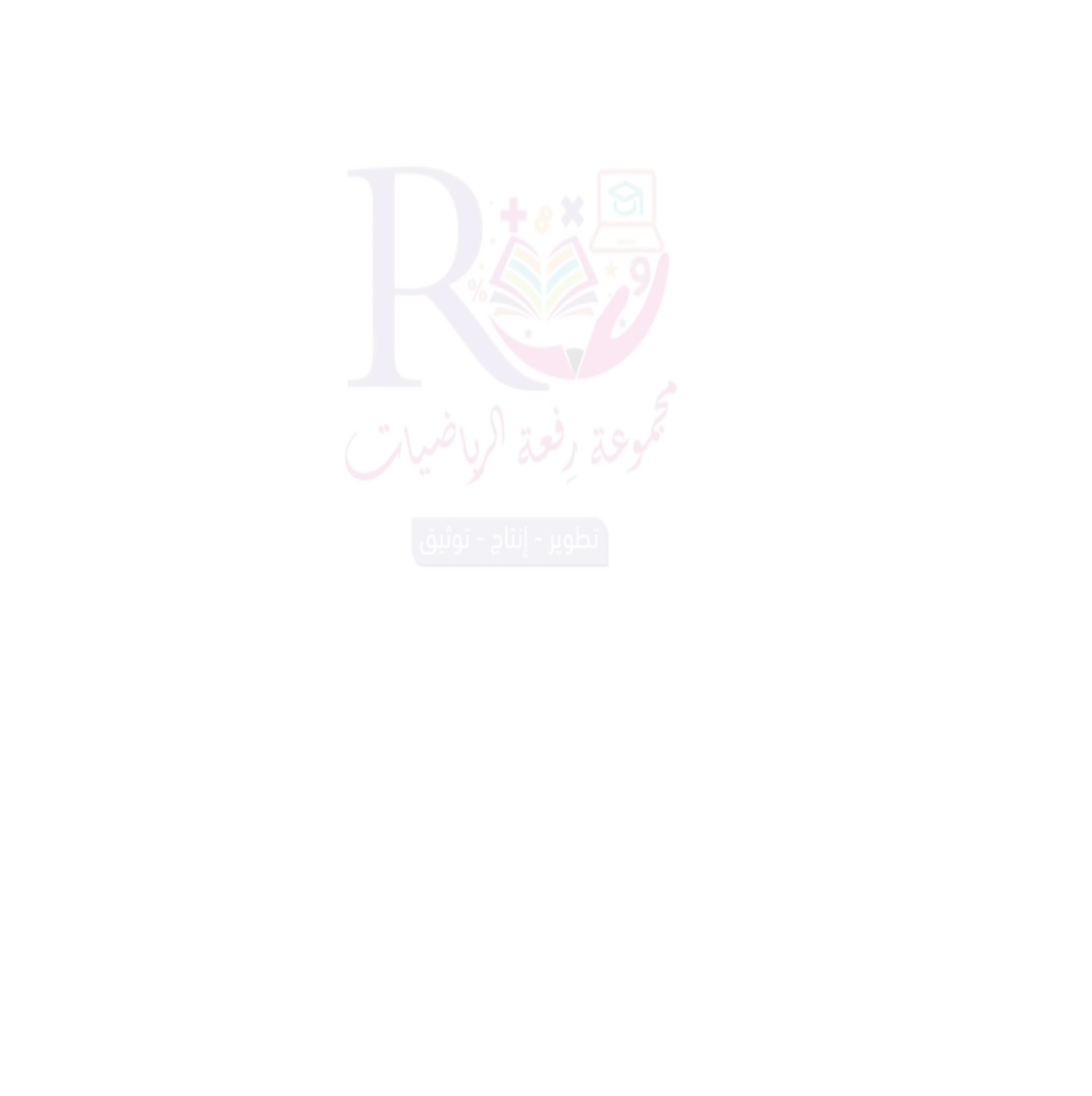 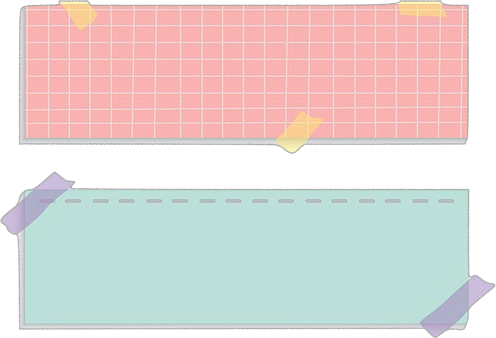 موضوع الدرس 
جمع الأعداد النسبية
 ذات المقامات المختلفة وطرحها
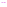 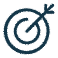 الأهداف 
🔹جمع الأعداد النسبية ذات المقامات المختلفة 
🔹طرح الأعداد النسبية ذات المقامات المختلفة
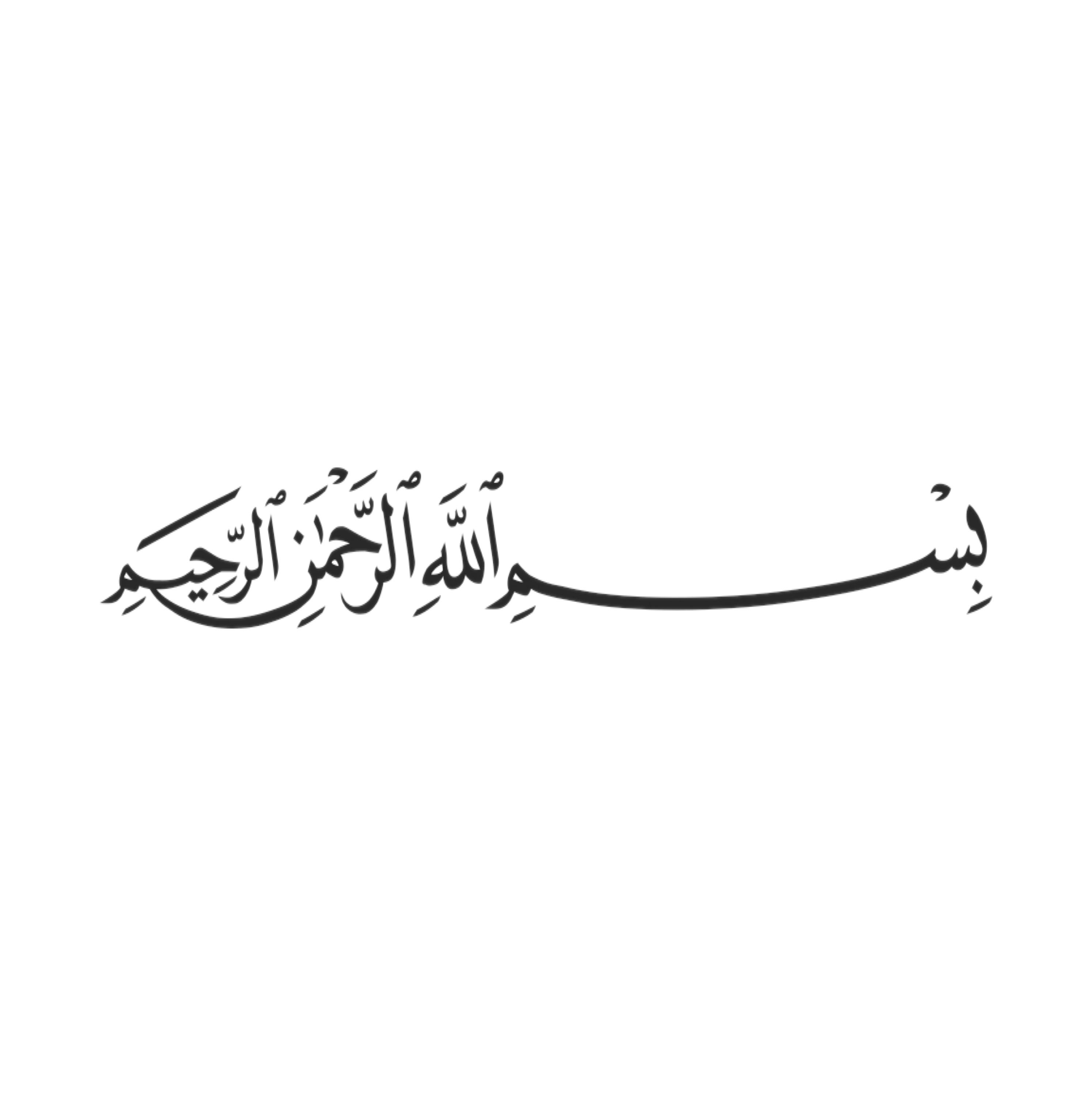 التركيز
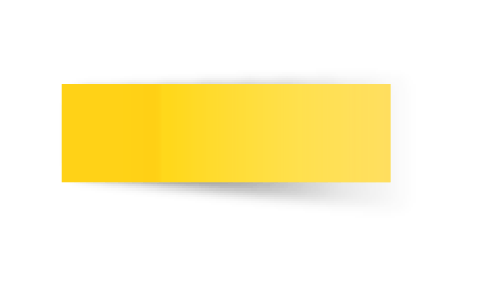 جمع الأعداد النسبية
 ذات المقامات المختلفة وطرحها
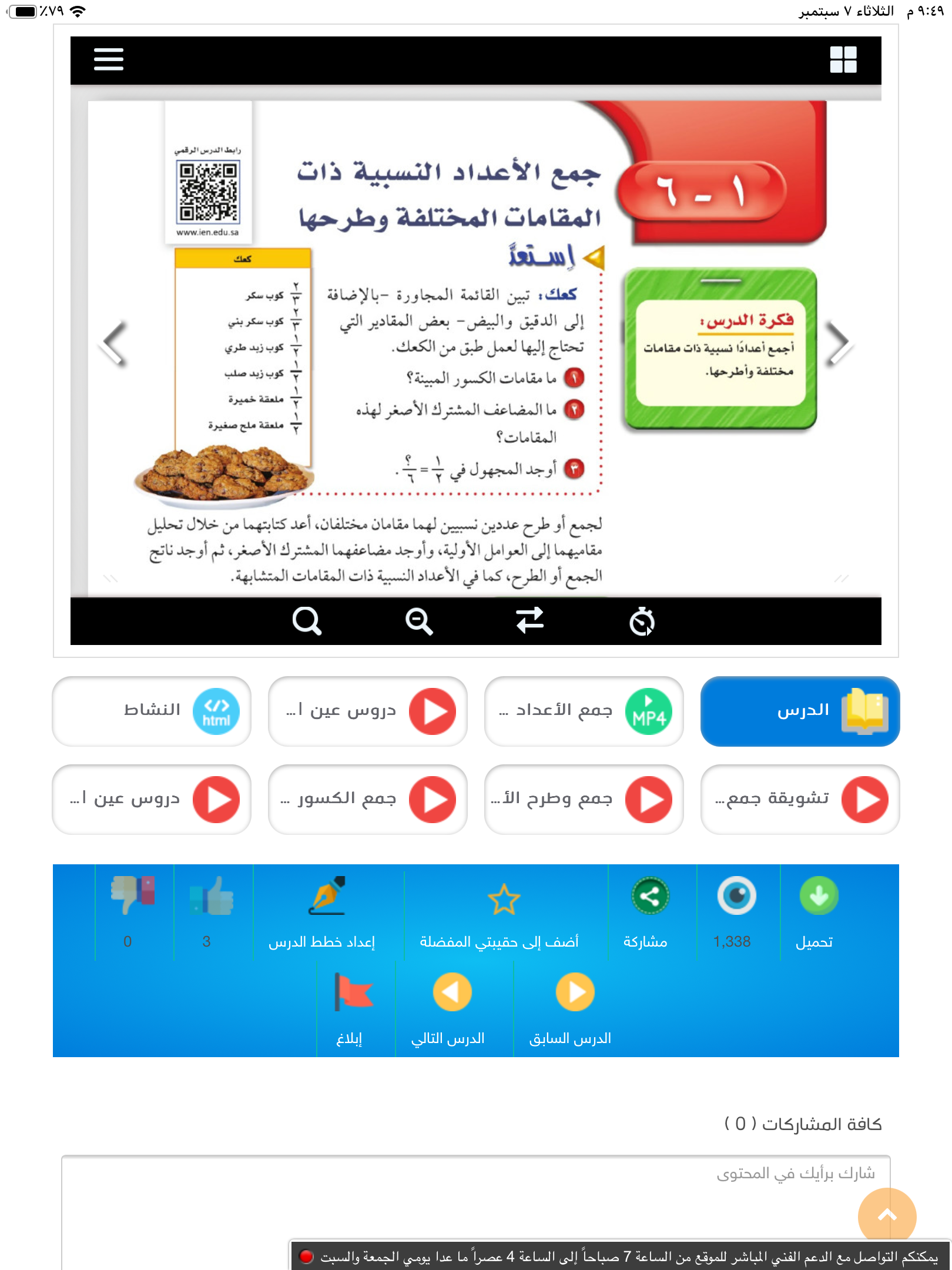 الفصل الأول 
الأعداد النسبية
التاريخ
صفحة
٤١
التدريس
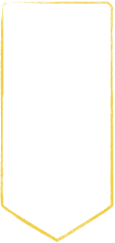 🔹جمع الأعداد النسبية ذات المقامات المختلفة 
🔹طرح الأعداد النسبية ذات المقامات المختلفة
موضوع الدرس
التدريب
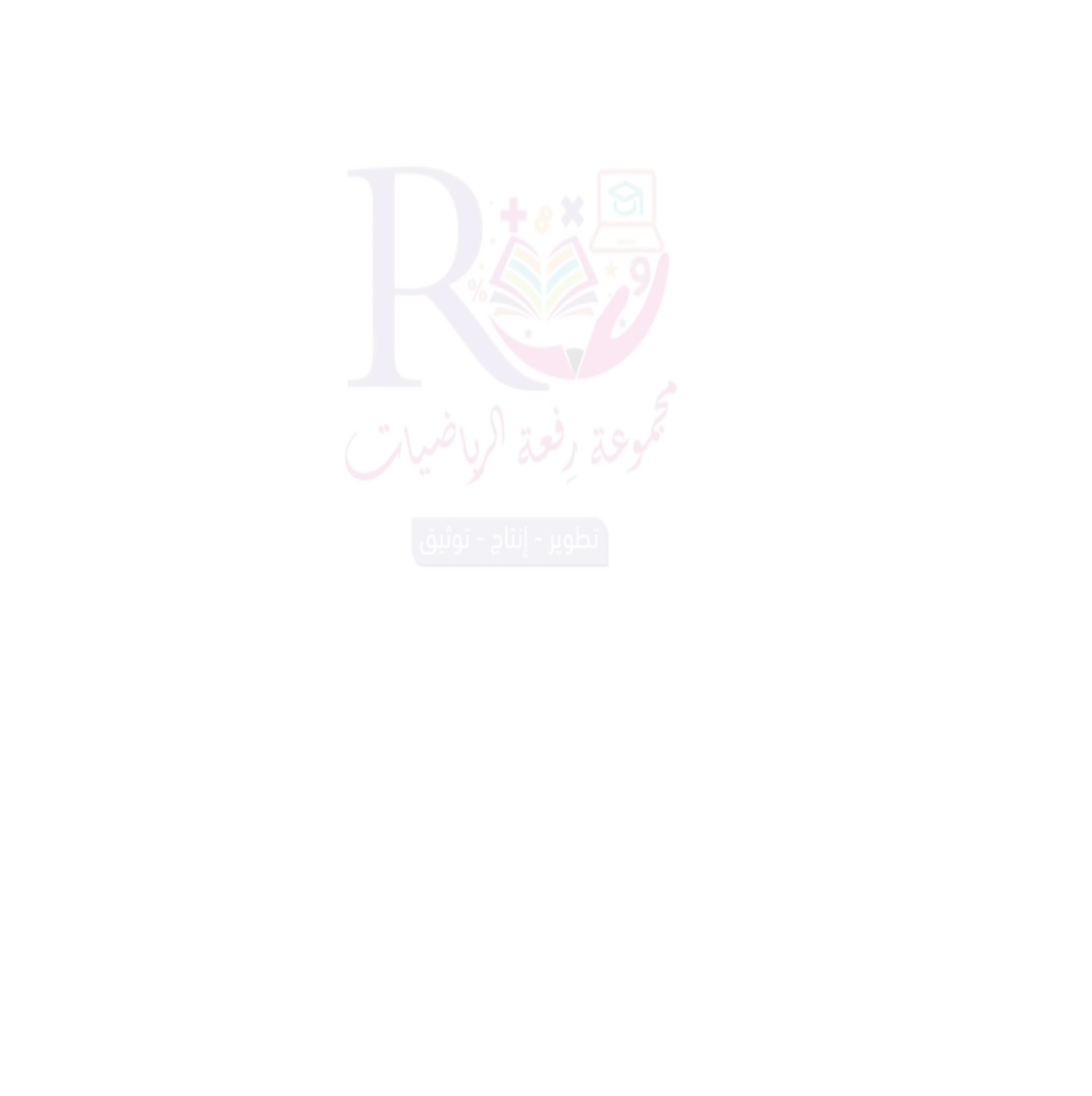 جدول التعلم
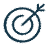 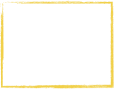 التقويم
الأهداف
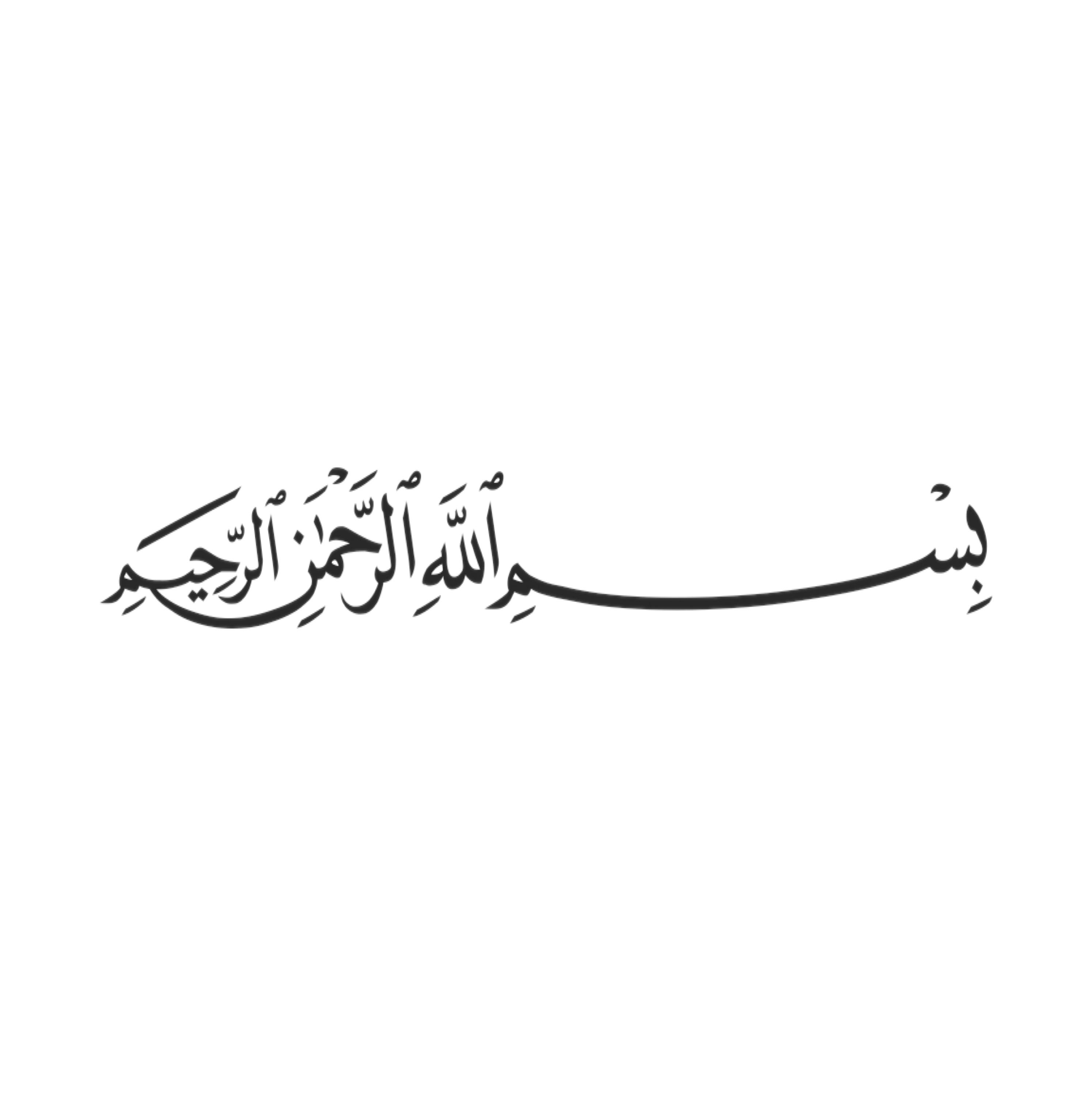 التركيز
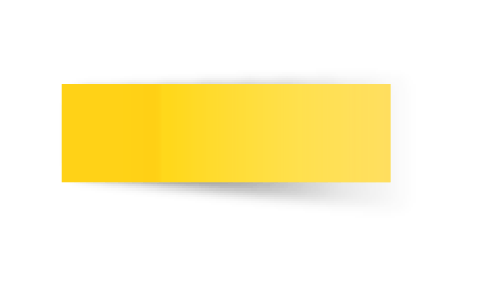 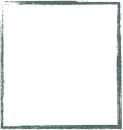 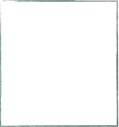 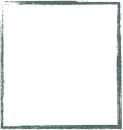 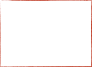 جمع الأعداد النسبية
 ذات المقامات المختلفة وطرحها
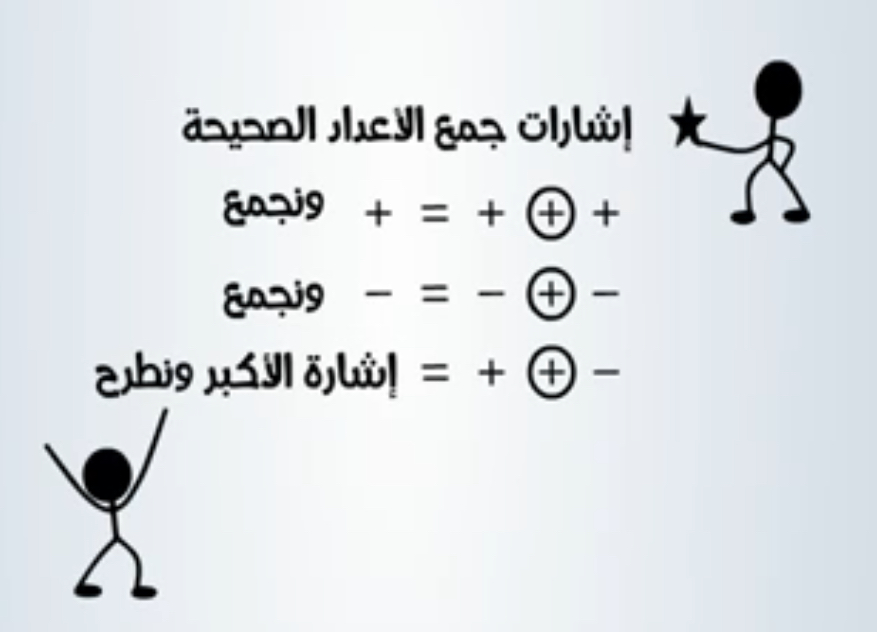 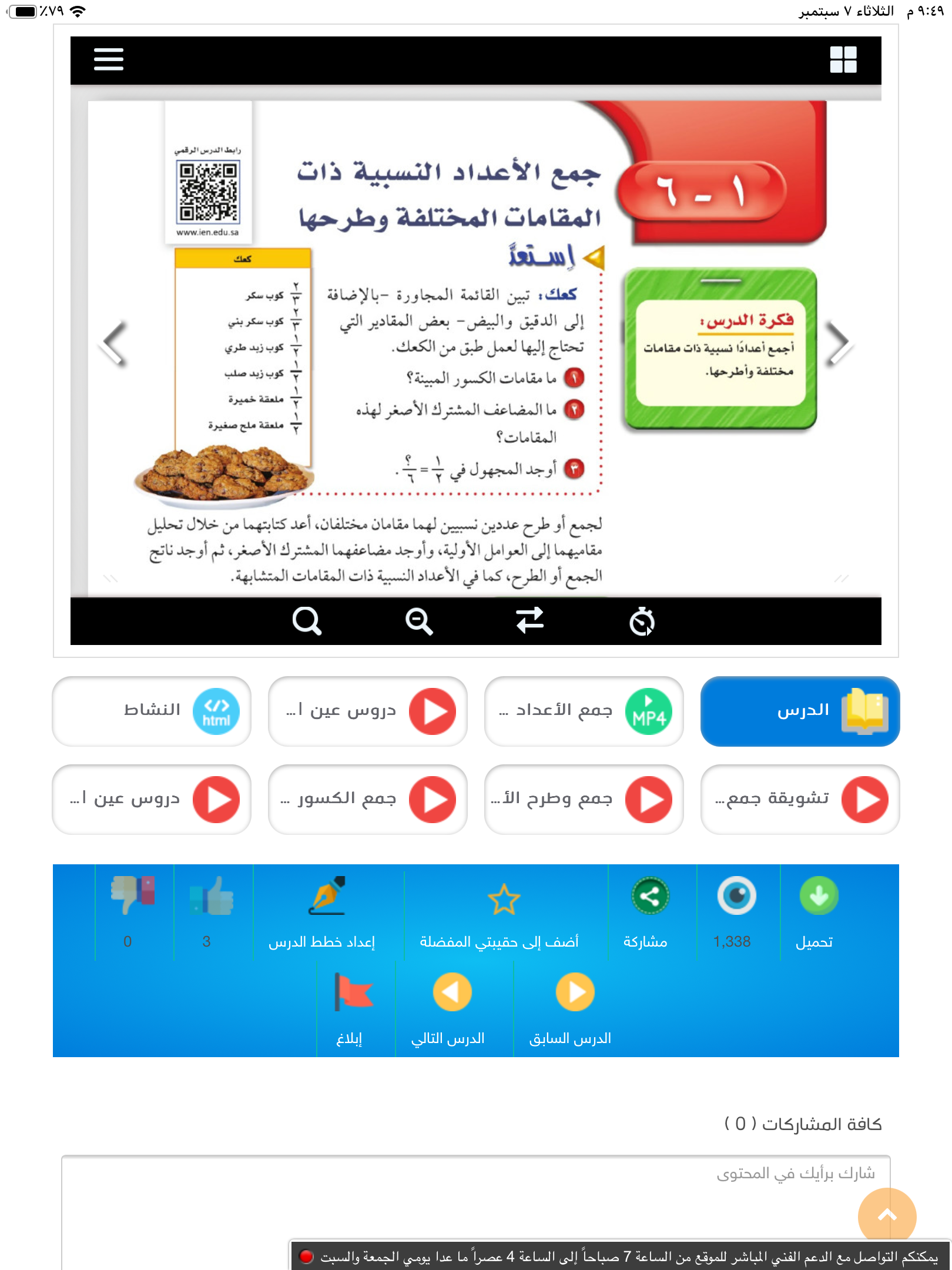 الفصل الأول 
الأعداد النسبية
التاريخ
صفحة
٤١
التدريس
🔹جمع الأعداد النسبية ذات المقامات المختلفة 
🔹طرح الأعداد النسبية ذات المقامات المختلفة
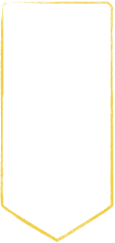 موضوع الدرس
التدريب
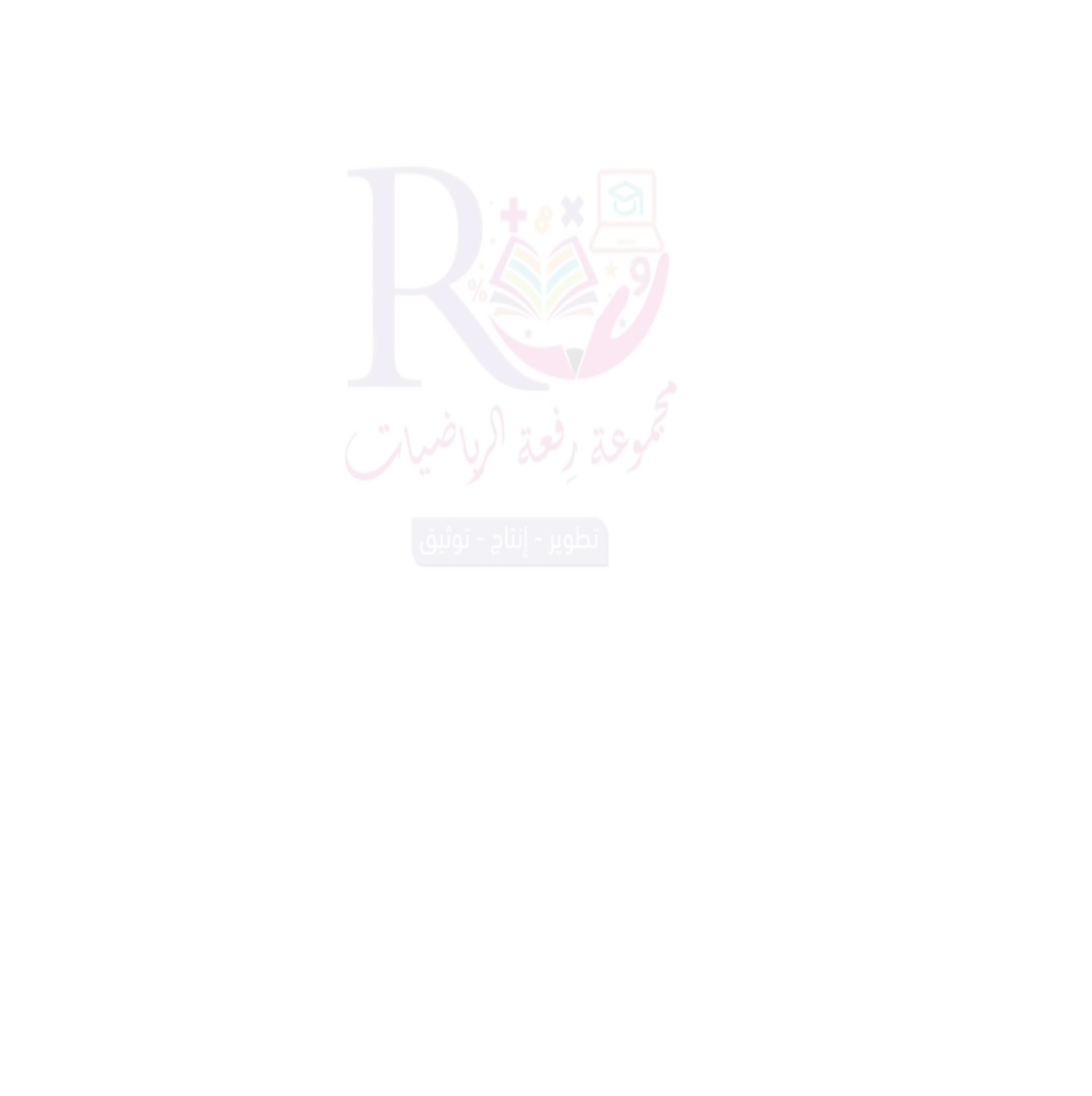 جدول التعلم
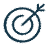 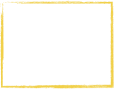 التقويم
الأهداف
🔹جمع الأعداد النسبية ذات المقامات المختلفة 
🔹طرح الأعداد النسبية ذات المقامات المختلفة
-قاعدة الاشارة 
في حال جمع وطرح 
الاعداد والصحيحة
-طريقة توحيد المقامات
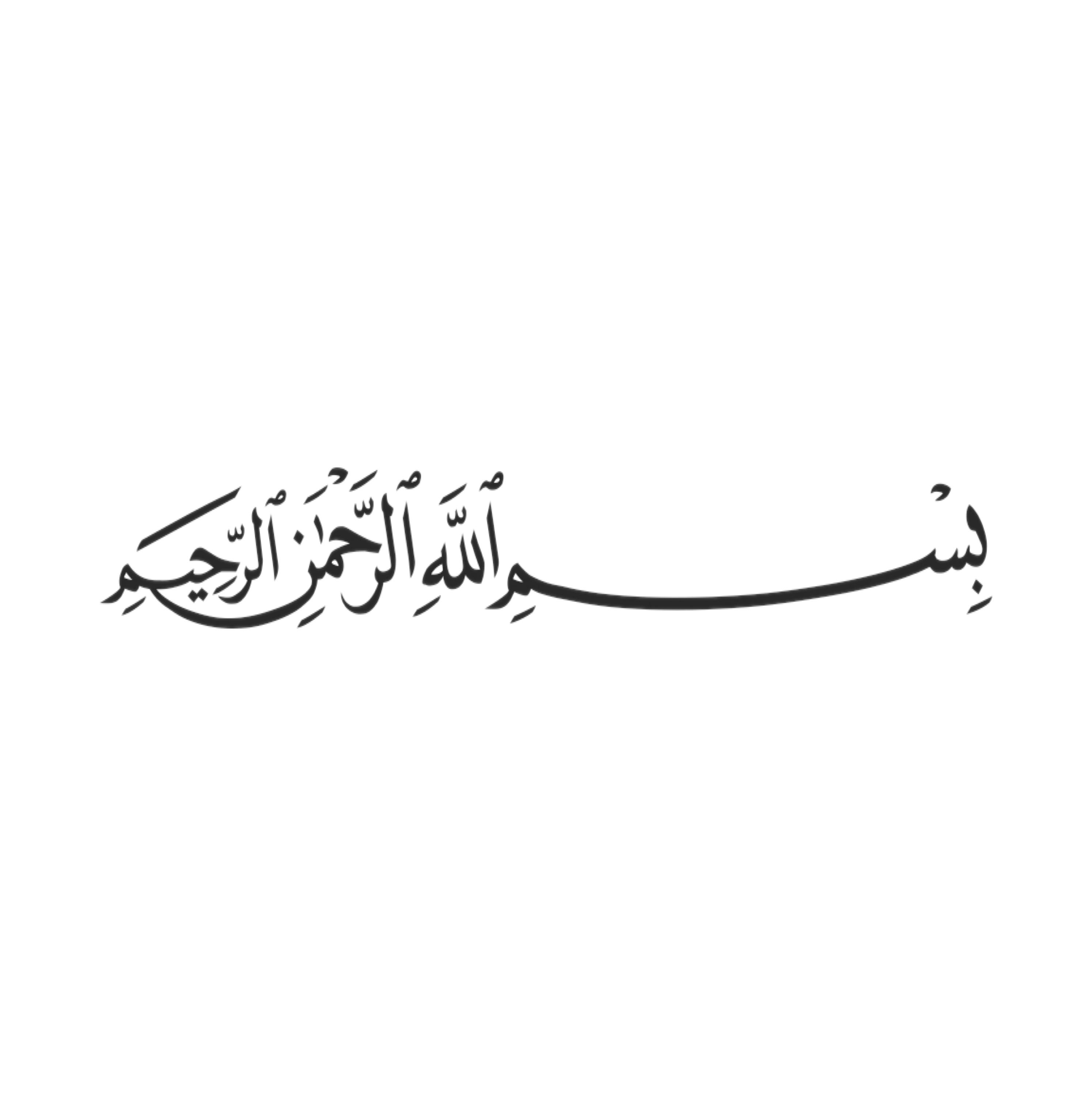 التركيز
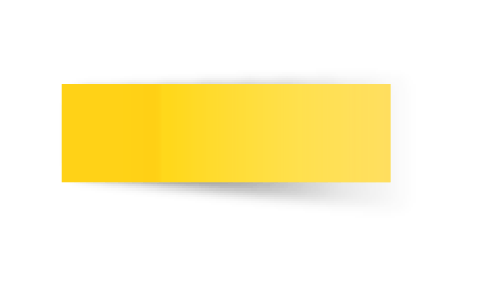 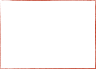 جمع الأعداد النسبية
 ذات المقامات المختلفة وطرحها
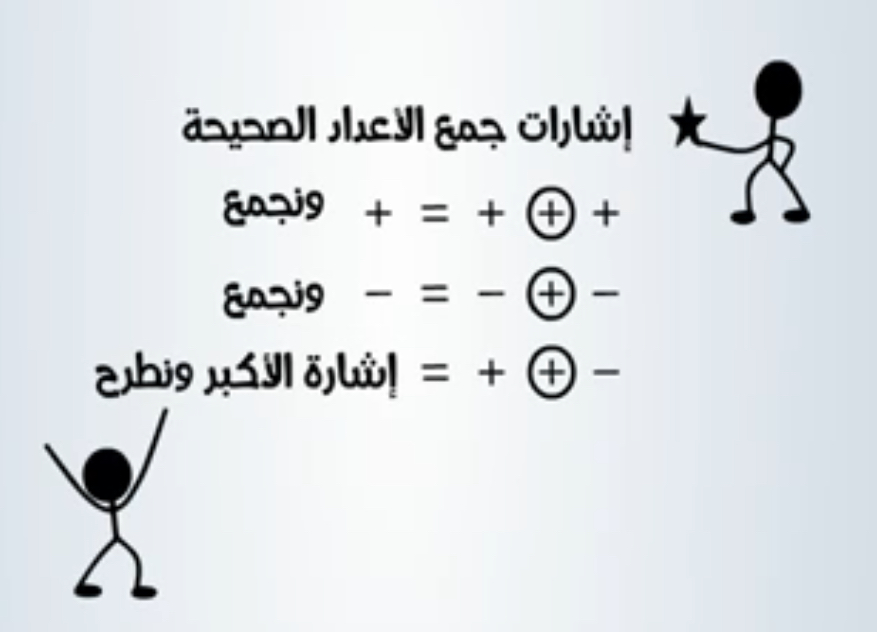 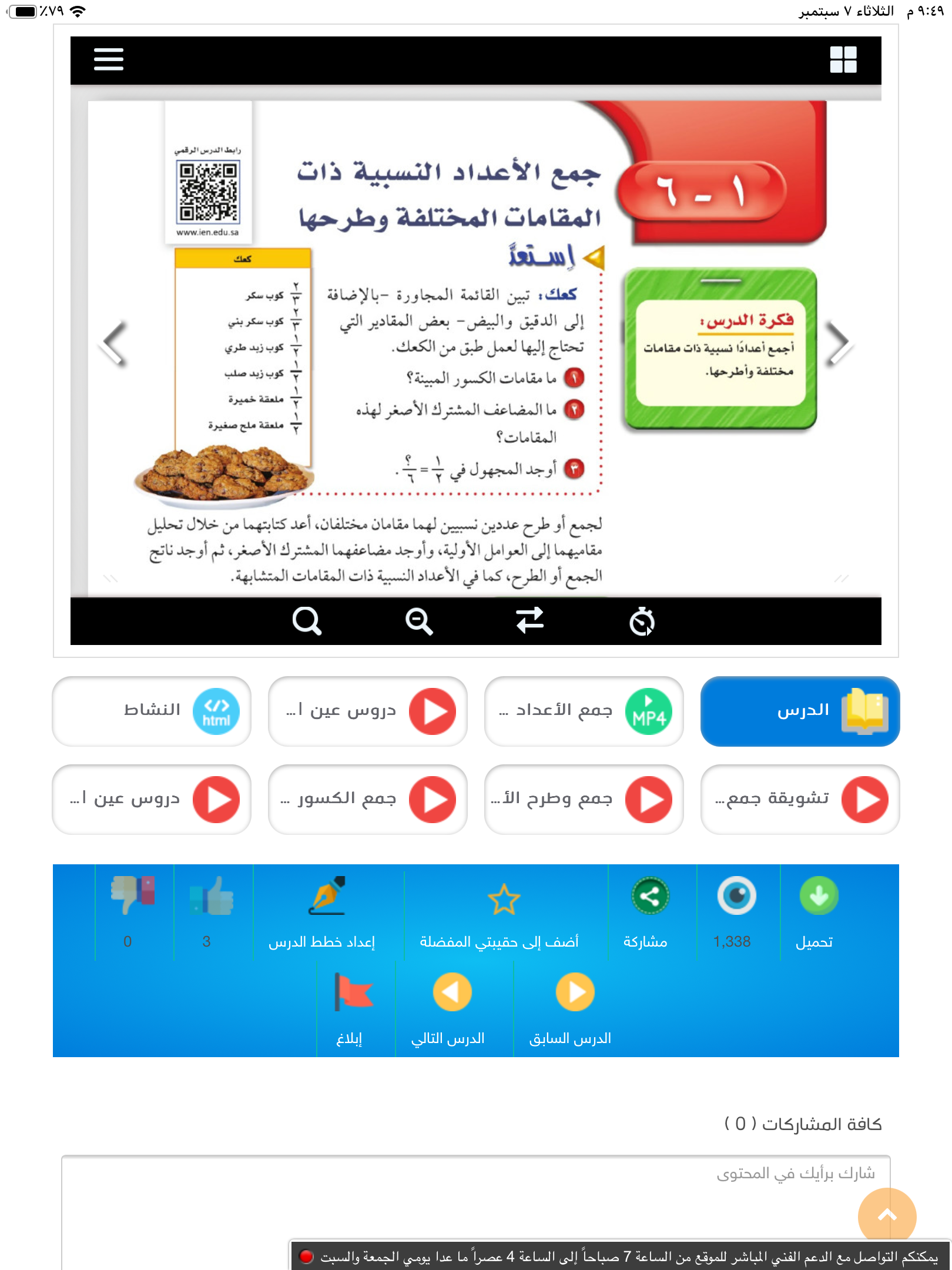 الفصل الأول 
الأعداد النسبية
التاريخ
صفحة
٤١
التدريس
🔹جمع الأعداد النسبية ذات المقامات المختلفة 
🔹طرح الأعداد النسبية ذات المقامات المختلفة
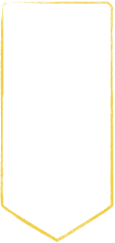 موضوع الدرس
التدريب
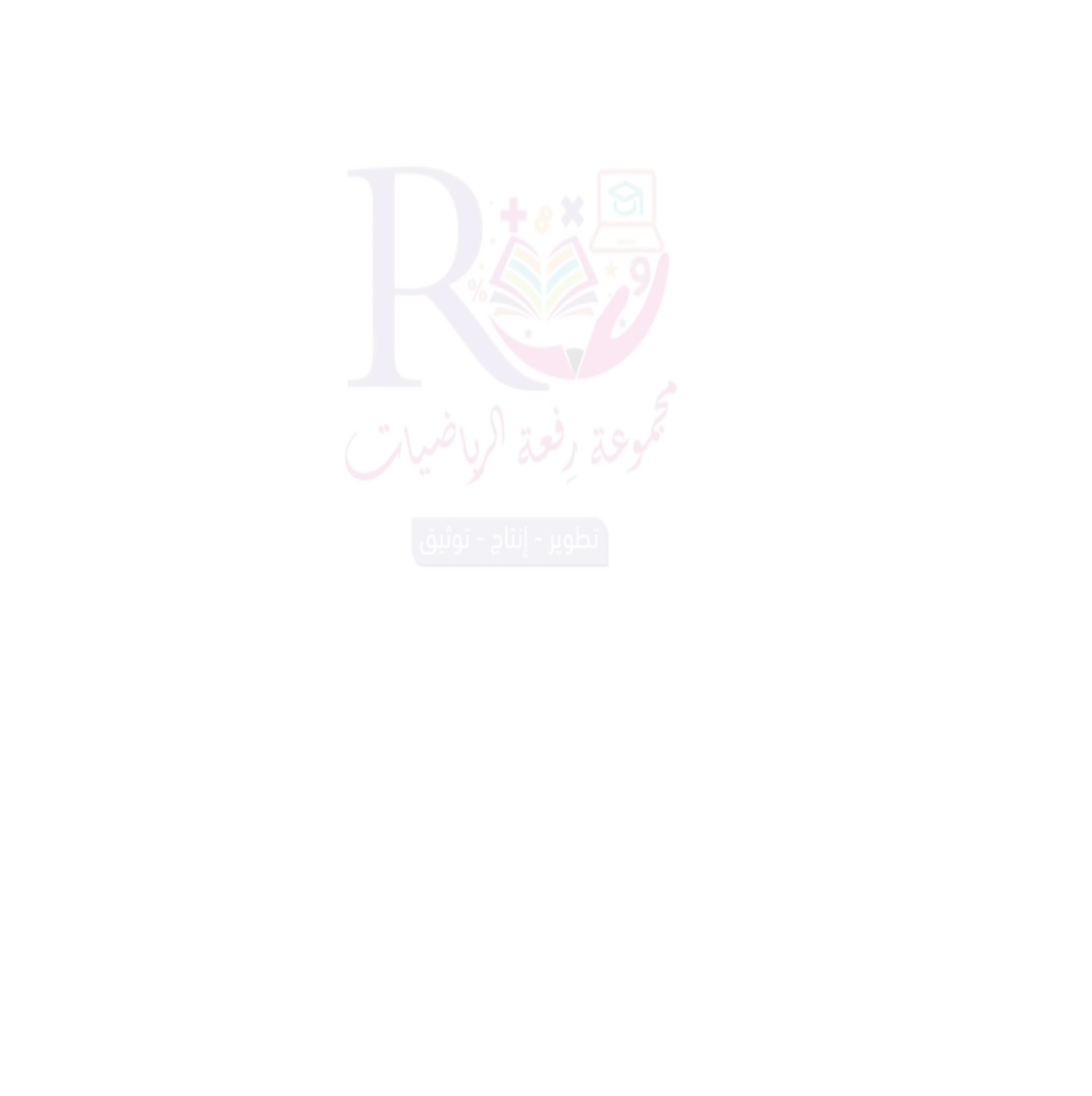 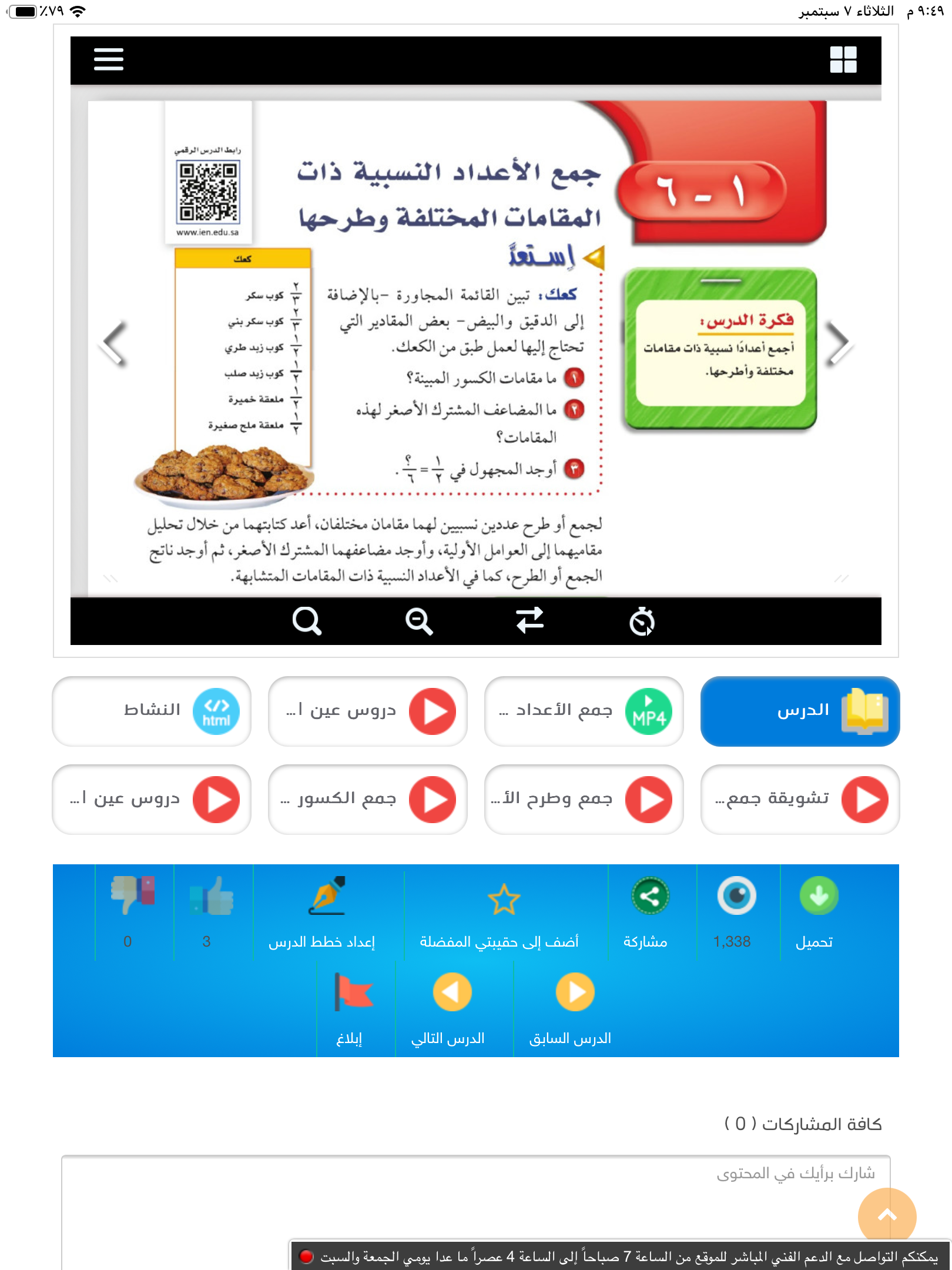 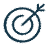 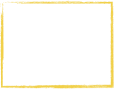 التقويم
الأهداف
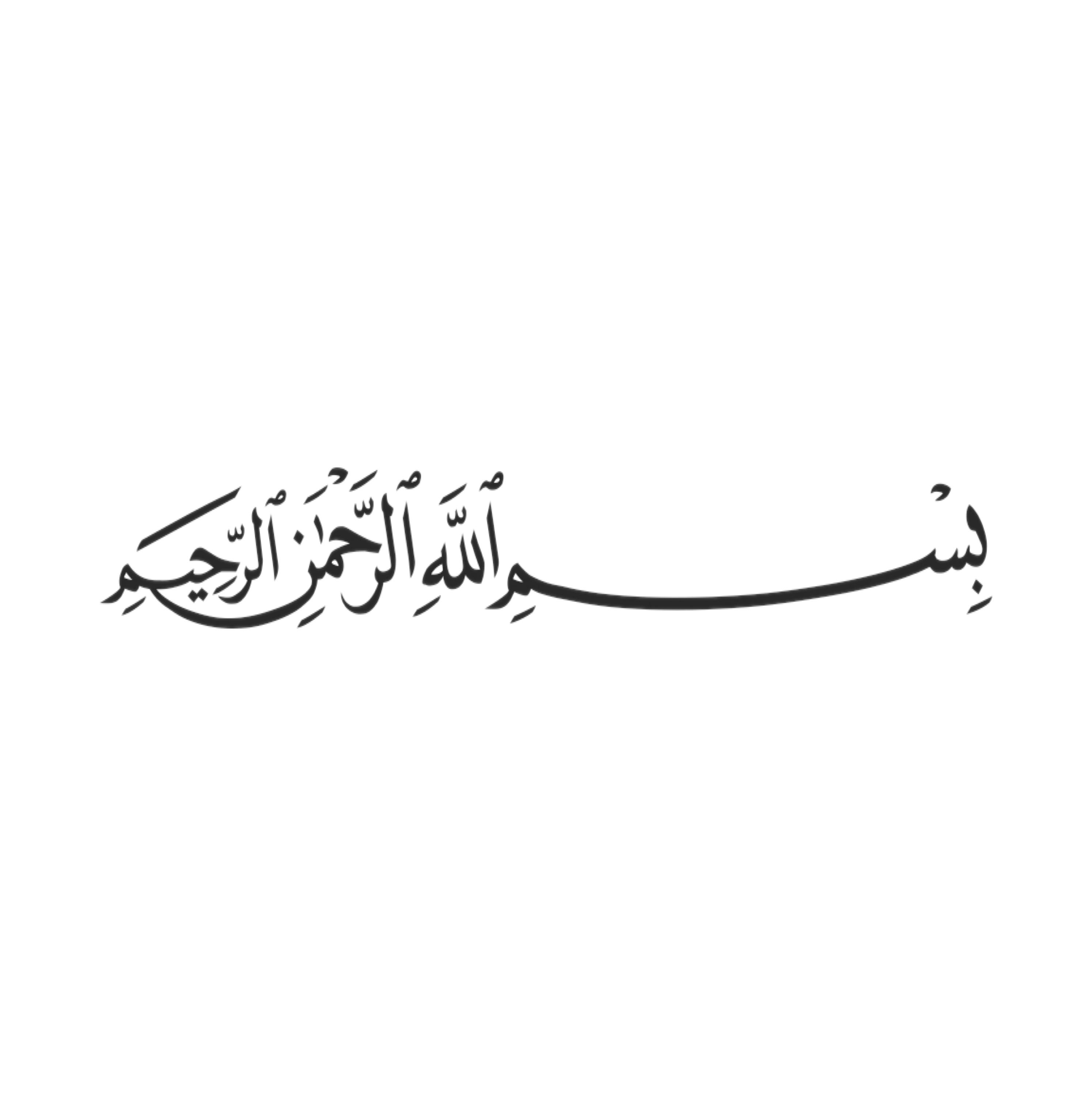 التركيز
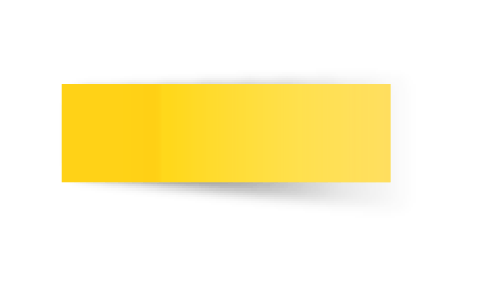 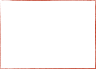 جمع الأعداد النسبية
 ذات المقامات المختلفة وطرحها
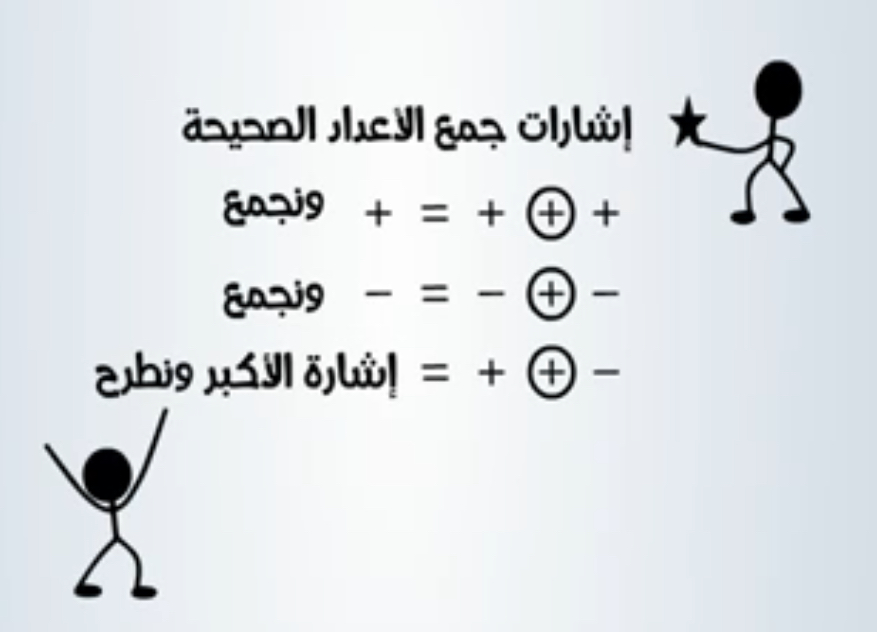 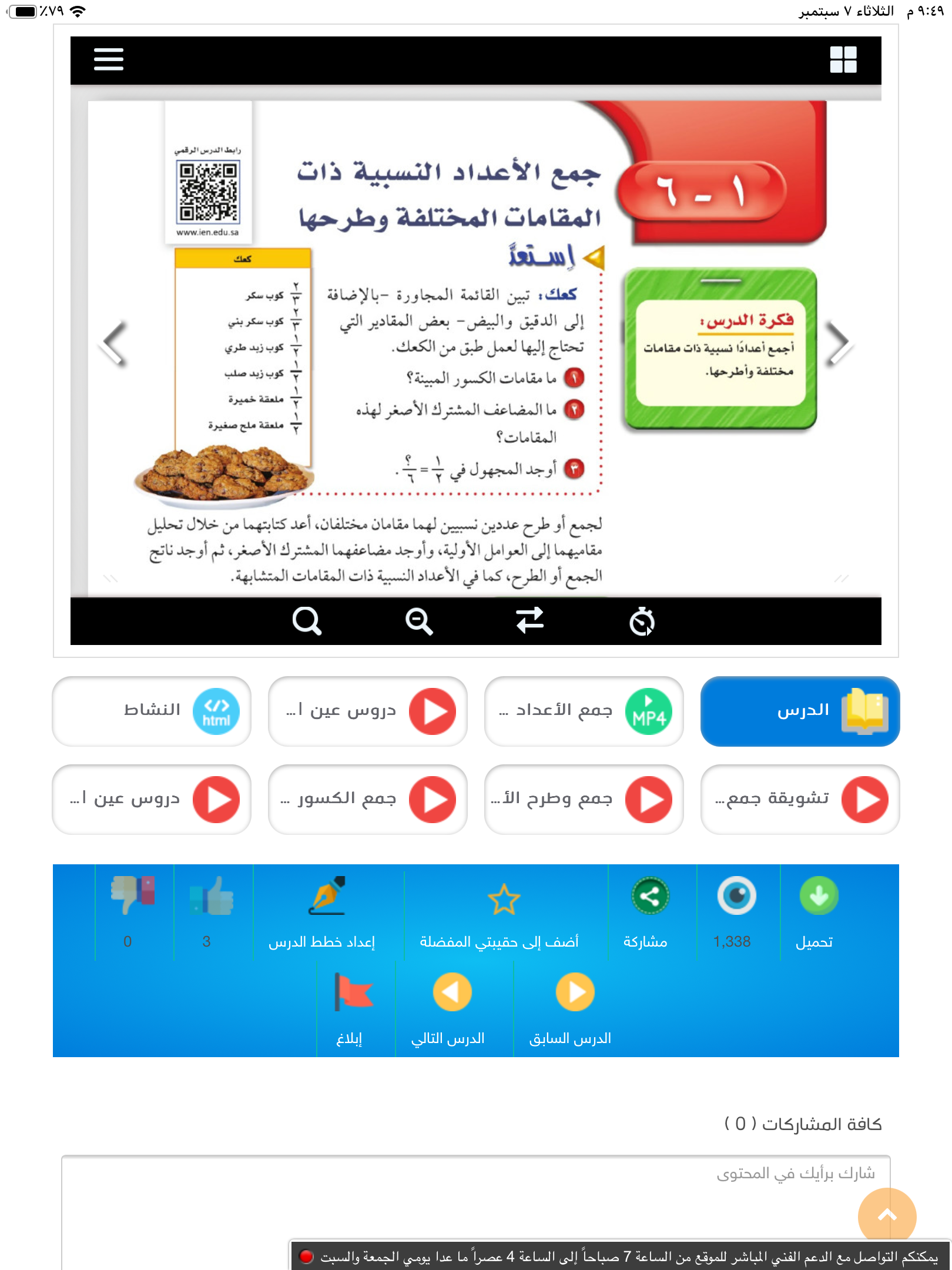 الفصل الأول 
الأعداد النسبية
التاريخ
صفحة
٤١
التدريس
🔹جمع الأعداد النسبية ذات المقامات المختلفة 
🔹طرح الأعداد النسبية ذات المقامات المختلفة
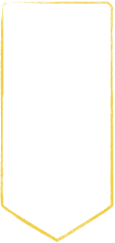 موضوع الدرس
التدريب
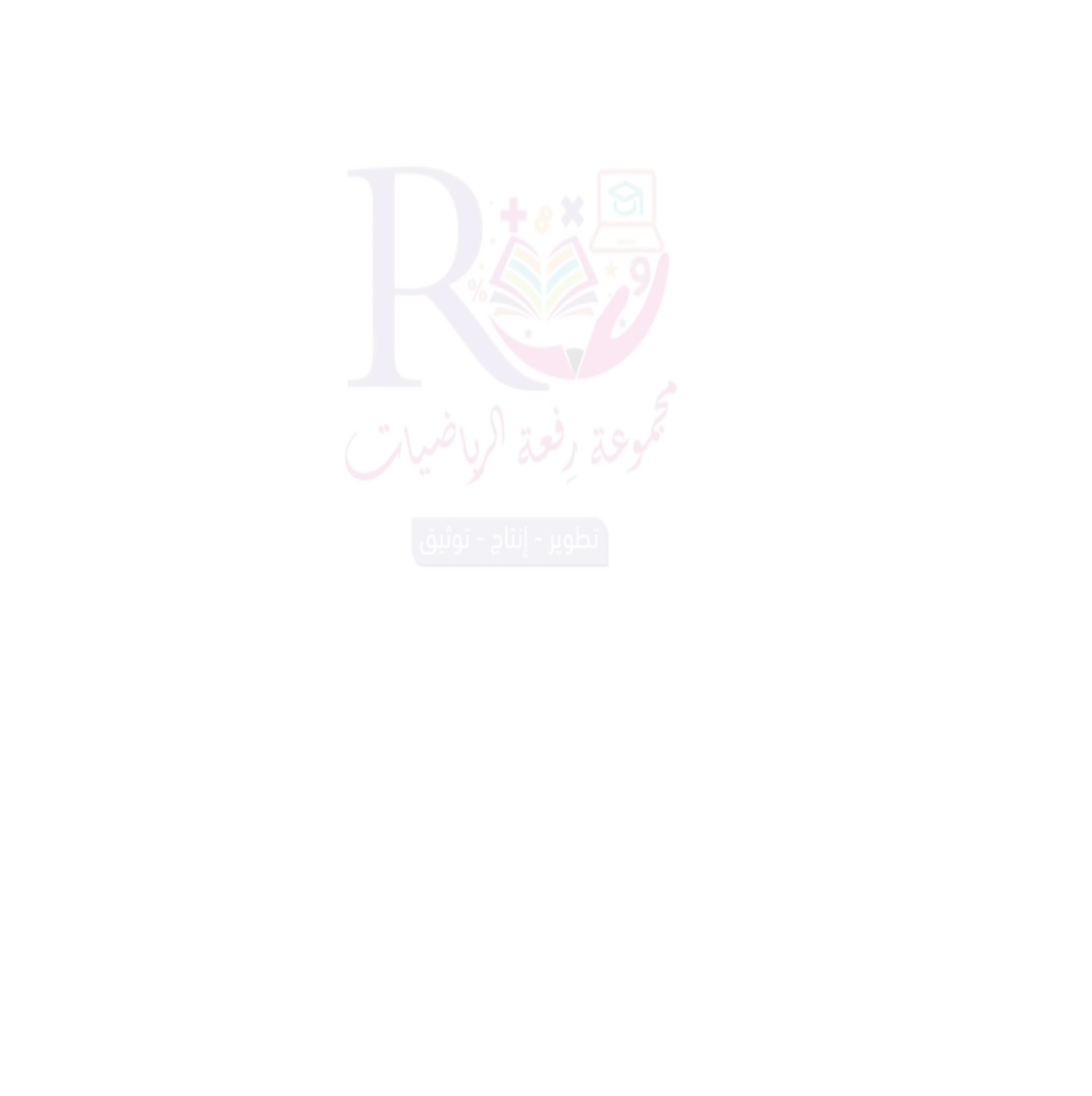 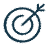 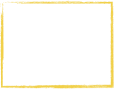 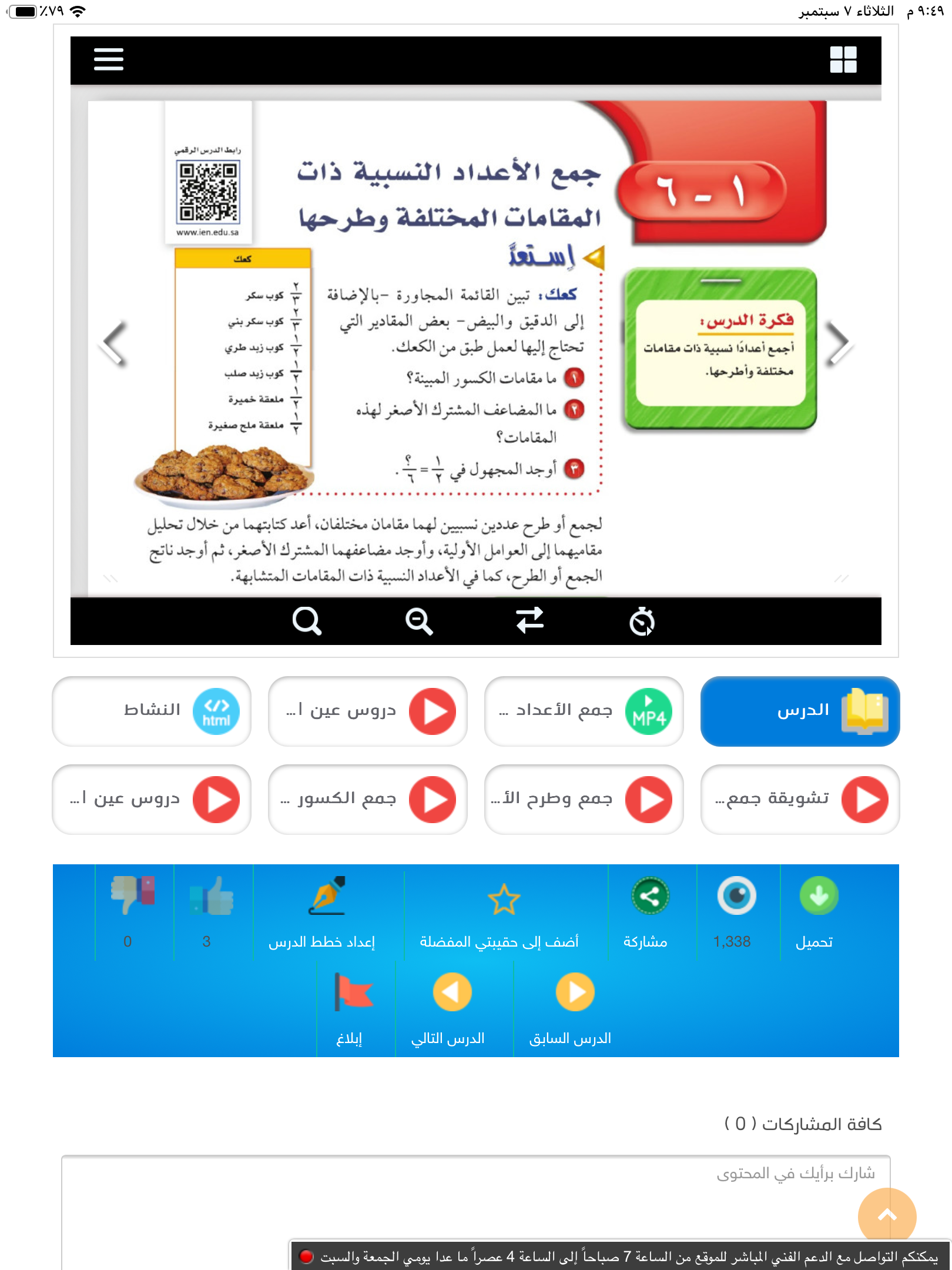 التقويم
الأهداف
٢و ٣
٦
بالضرب التبادلي الناتج =٣
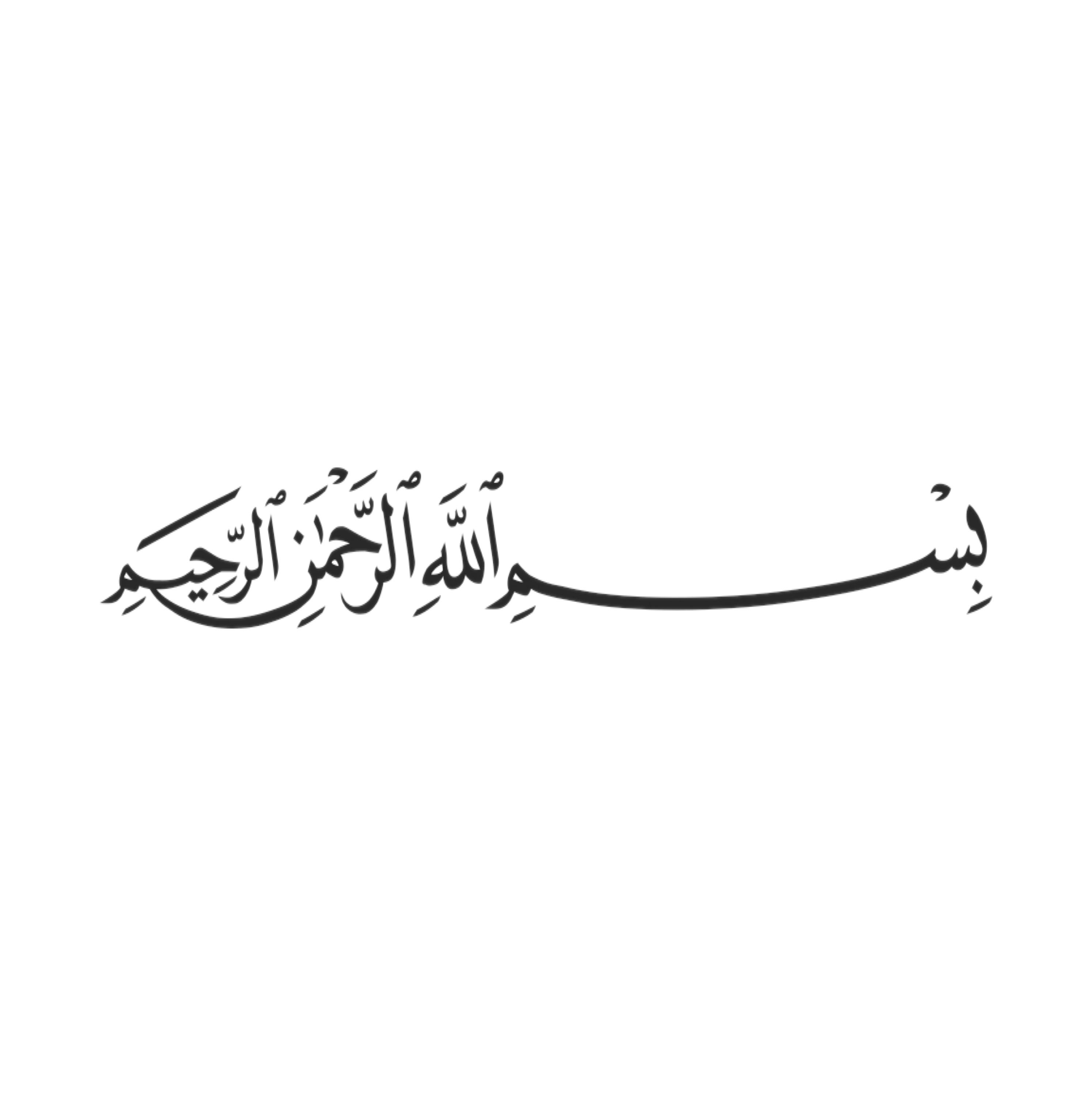 التركيز
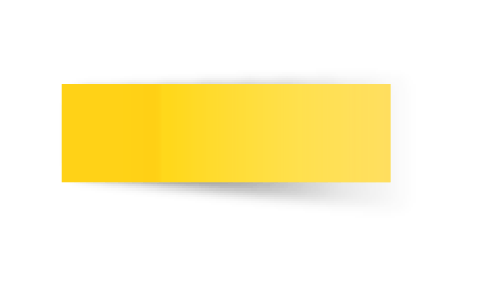 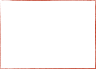 جمع الأعداد النسبية
 ذات المقامات المختلفة وطرحها
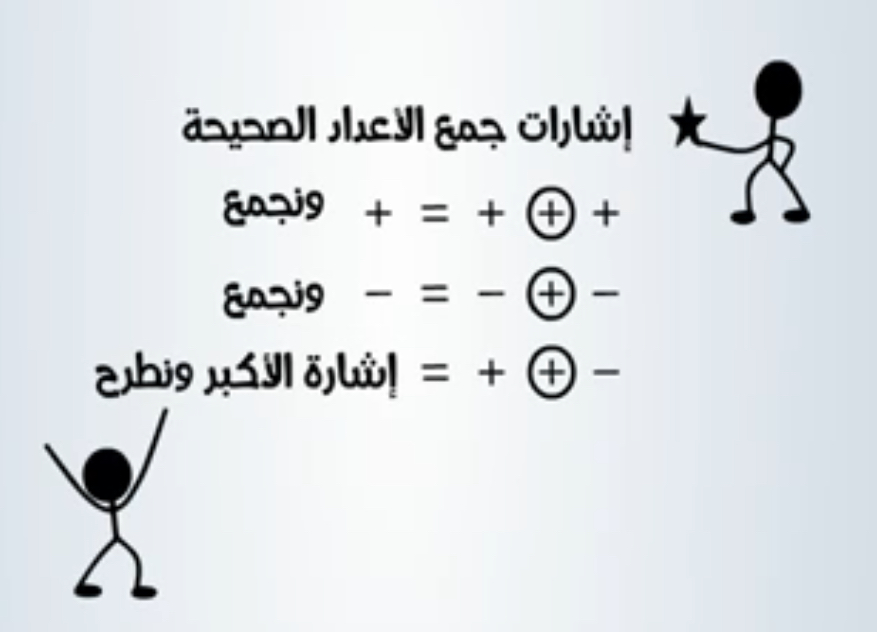 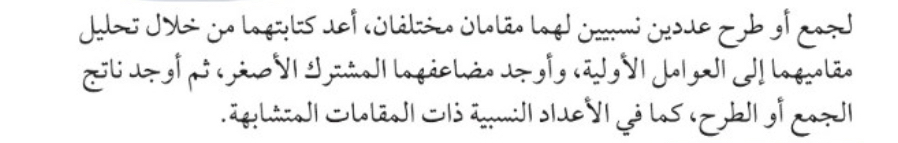 الفصل الأول 
الأعداد النسبية
التاريخ
صفحة
٤١
التدريس
🔹جمع الأعداد النسبية ذات المقامات المختلفة 
🔹طرح الأعداد النسبية ذات المقامات المختلفة
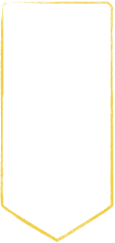 موضوع الدرس
التدريب
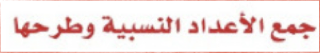 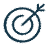 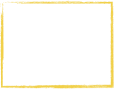 التقويم
الأهداف
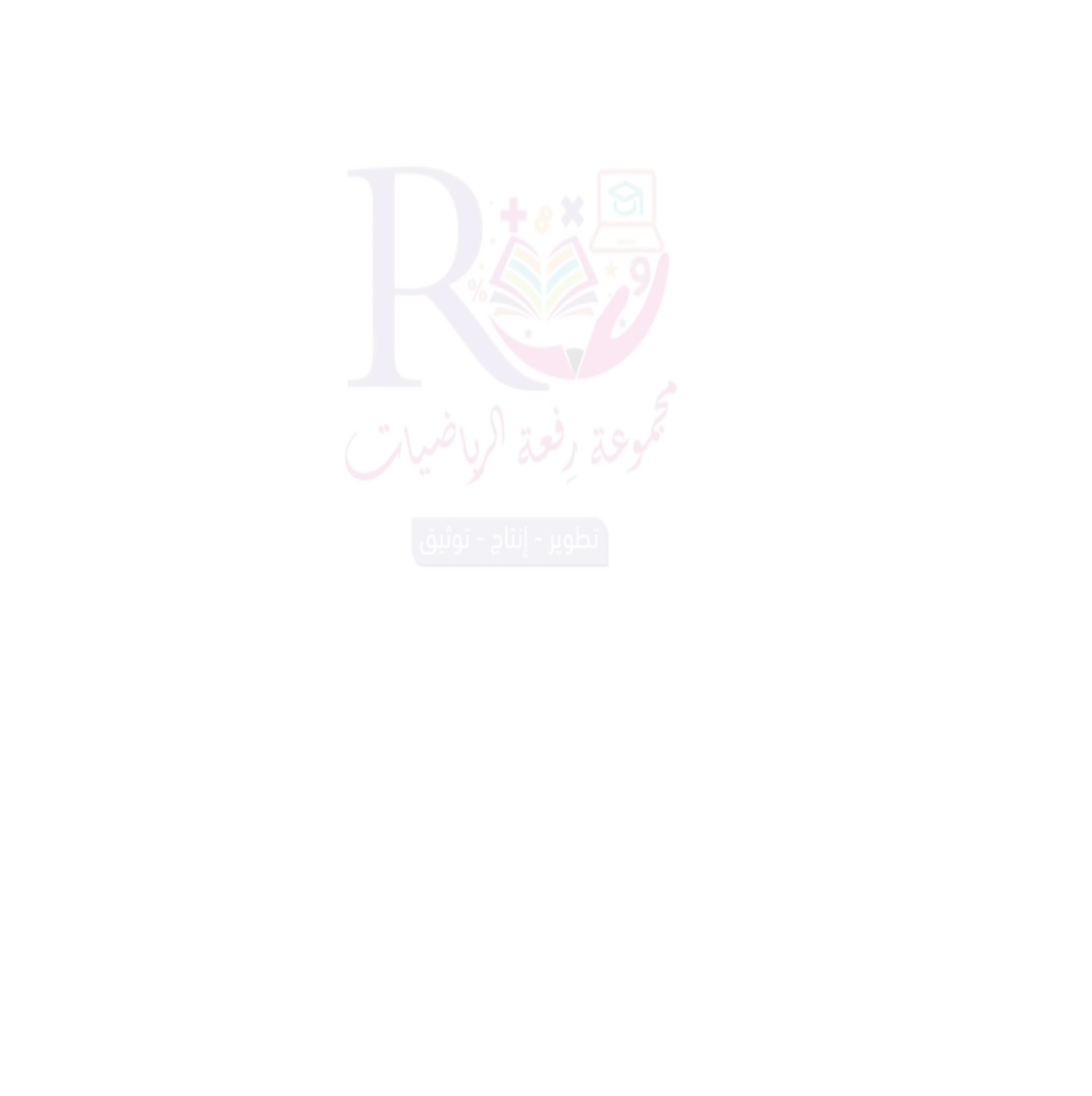 التركيز
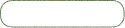 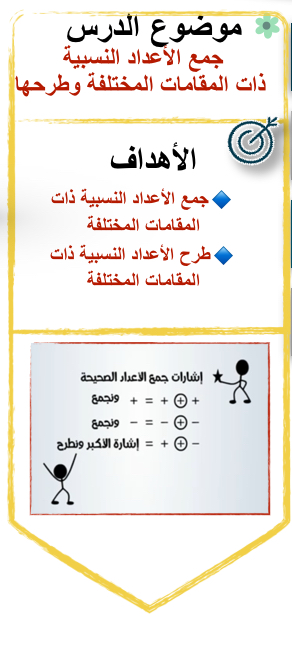 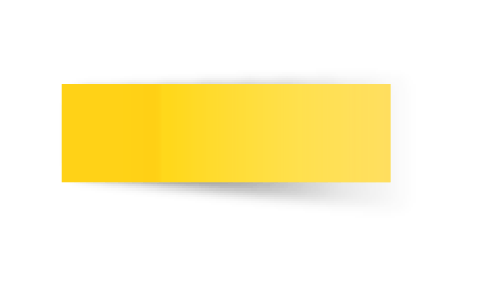 الفصل الأول 
الأعداد النسبية
التدريس
جمع الأعداد النسبية ذات المقامات المختلفة
التدريب
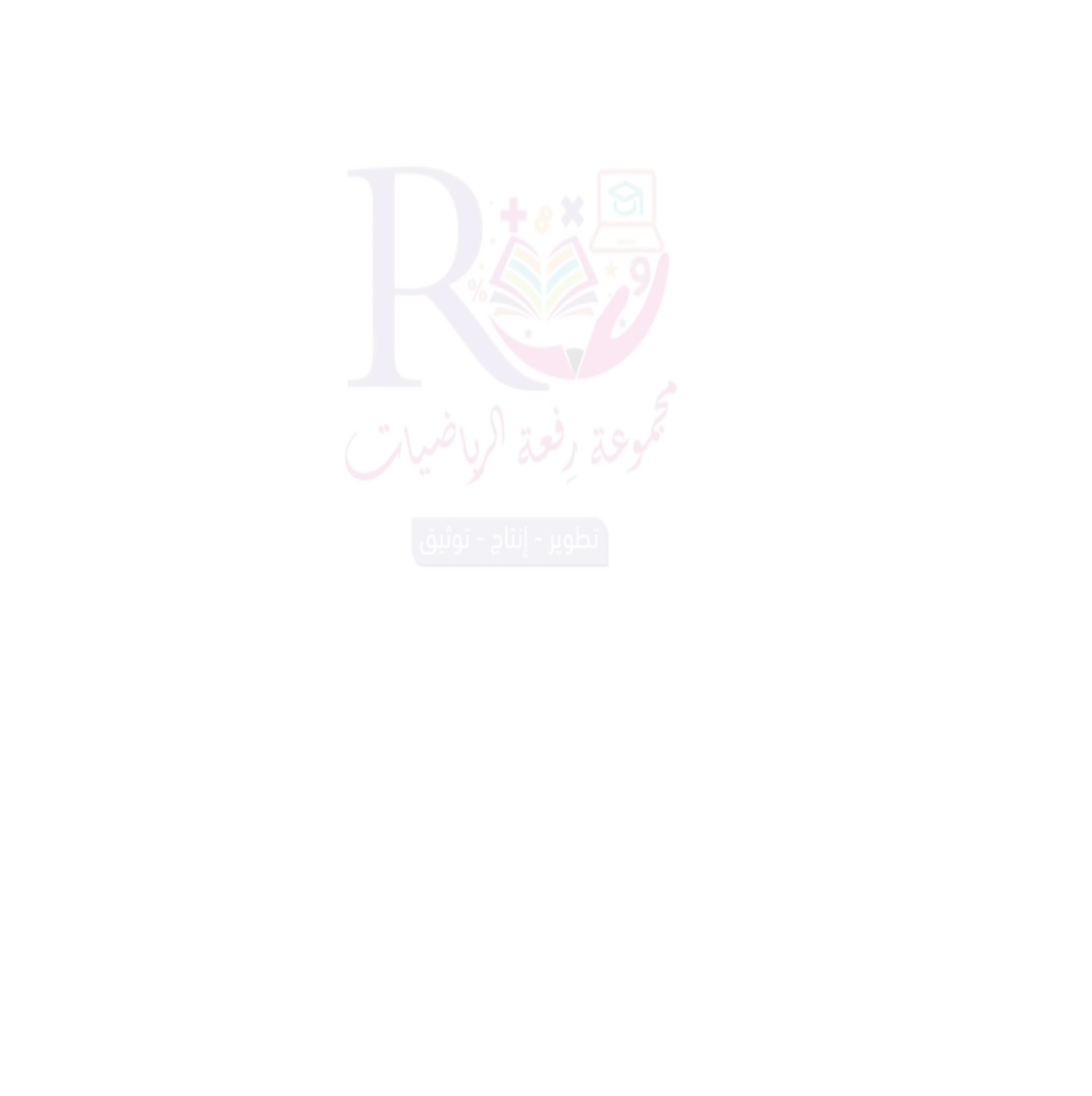 اوجد الناتج في أبسط صورة
مثال
التقويم
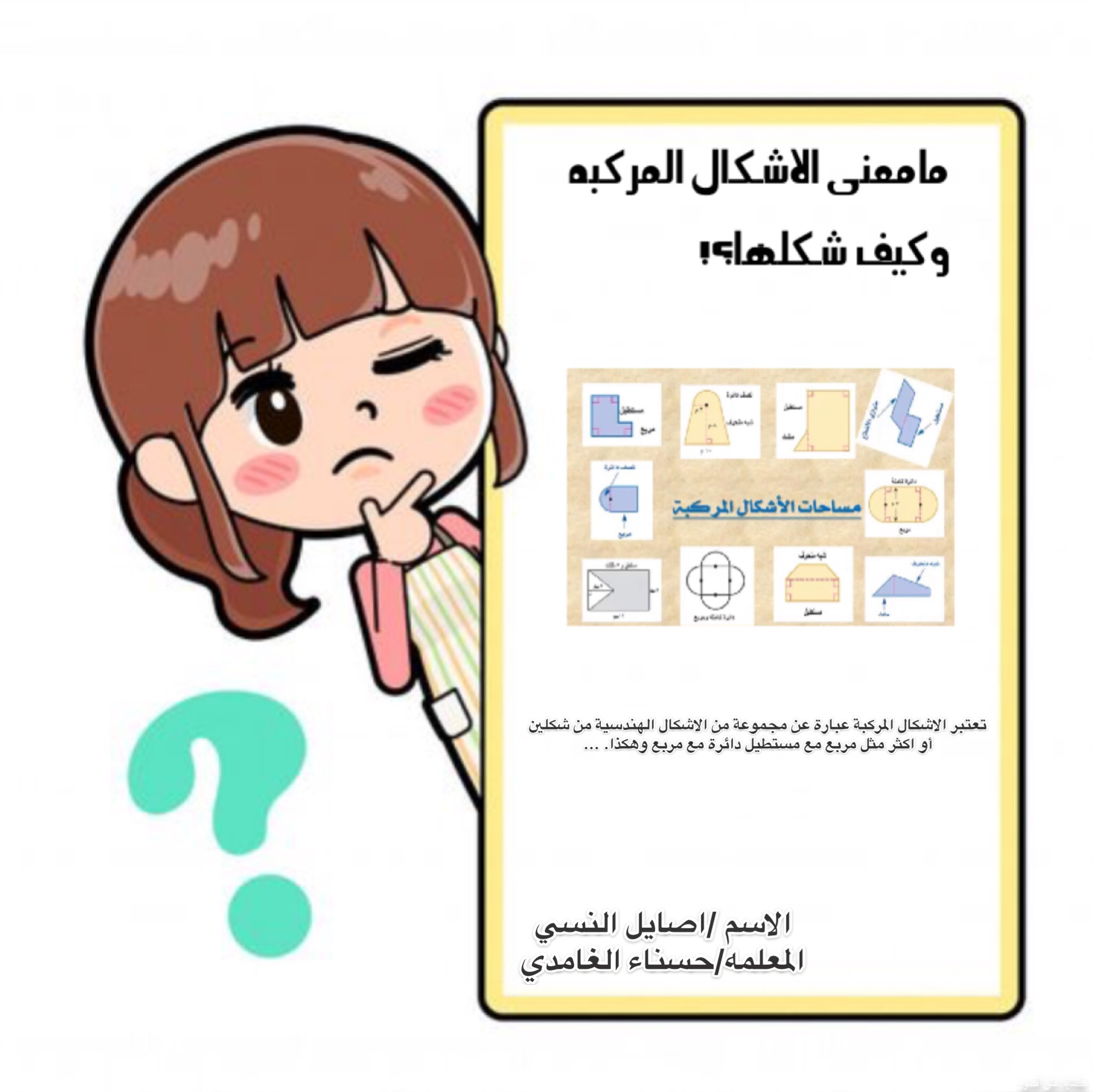 أولا نوحد المقامات ،
ثم نجمع البسط ويبقى المقام كماهو
١
٤
٢
٣
✖️
✖️
+
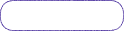 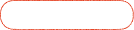 ✖️
٨
+
١١
١٢
٣
=
=
١٢
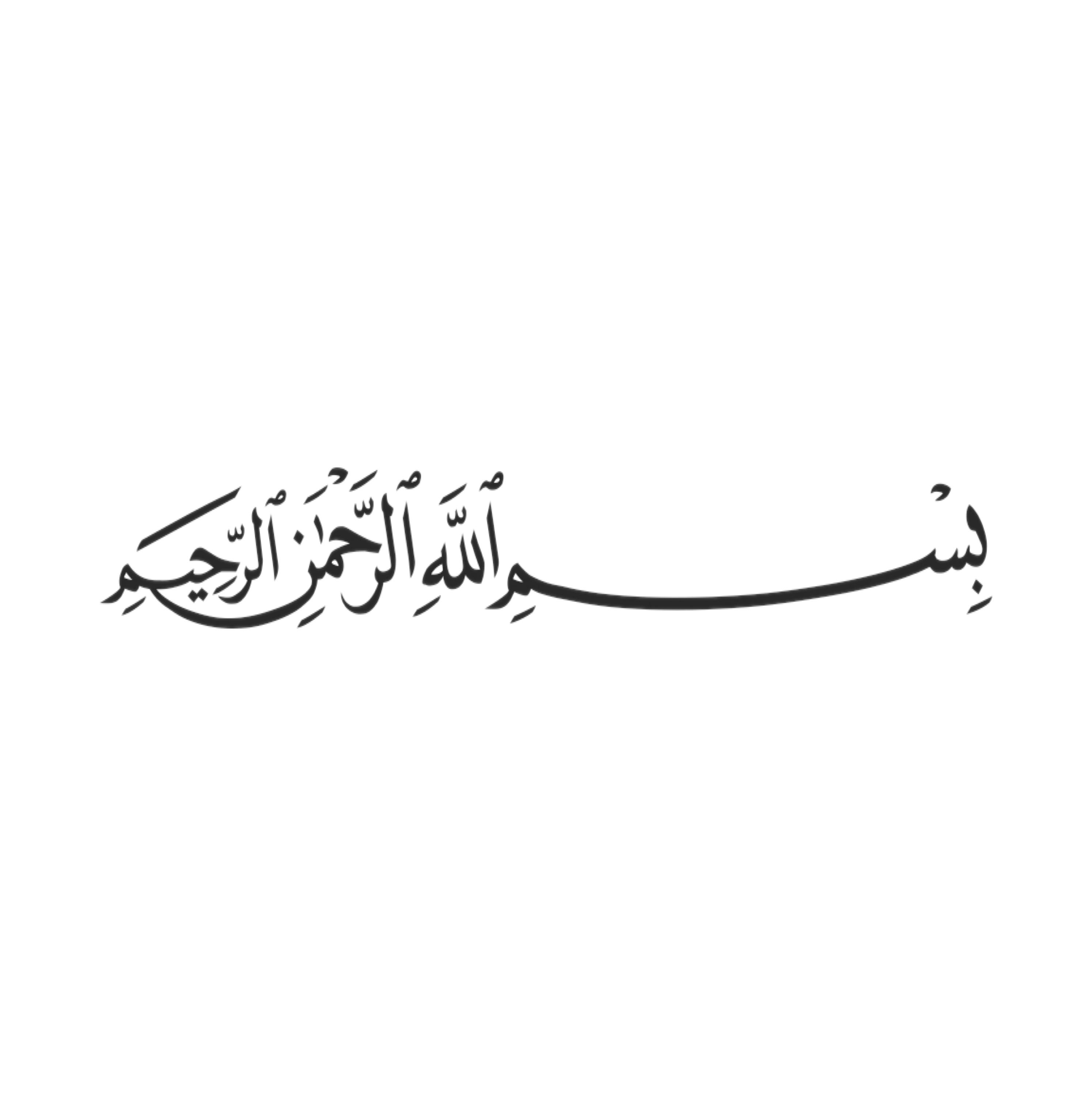 التركيز
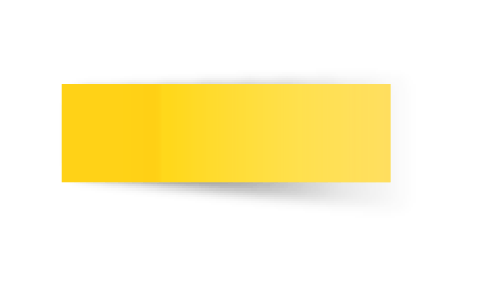 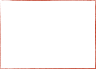 جمع الأعداد النسبية
 ذات المقامات المختلفة وطرحها
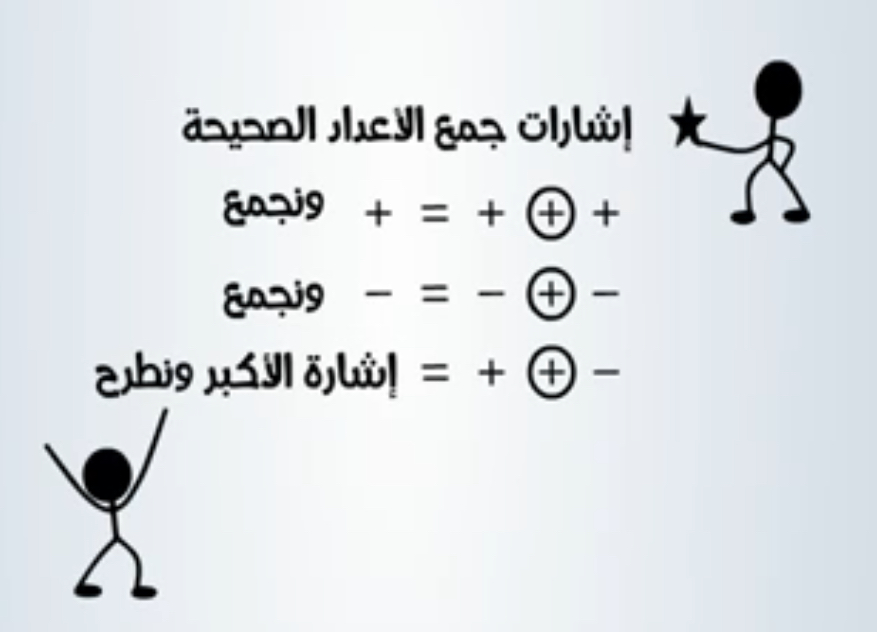 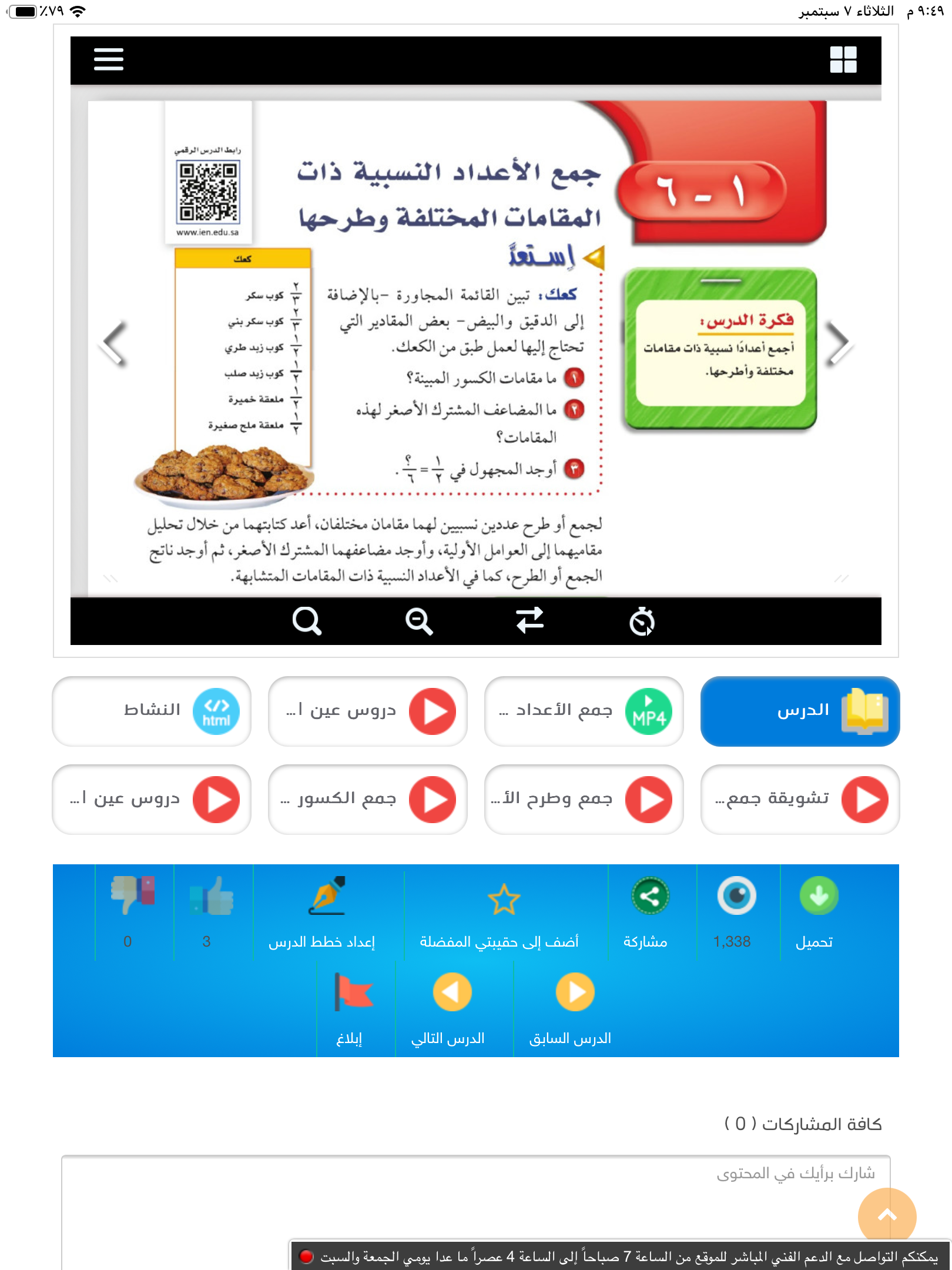 الفصل الأول 
الأعداد النسبية
التاريخ
صفحة
٤١
التدريس
🔹جمع الأعداد النسبية ذات المقامات المختلفة 
🔹طرح الأعداد النسبية ذات المقامات المختلفة
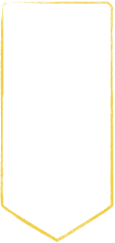 موضوع الدرس
التدريب
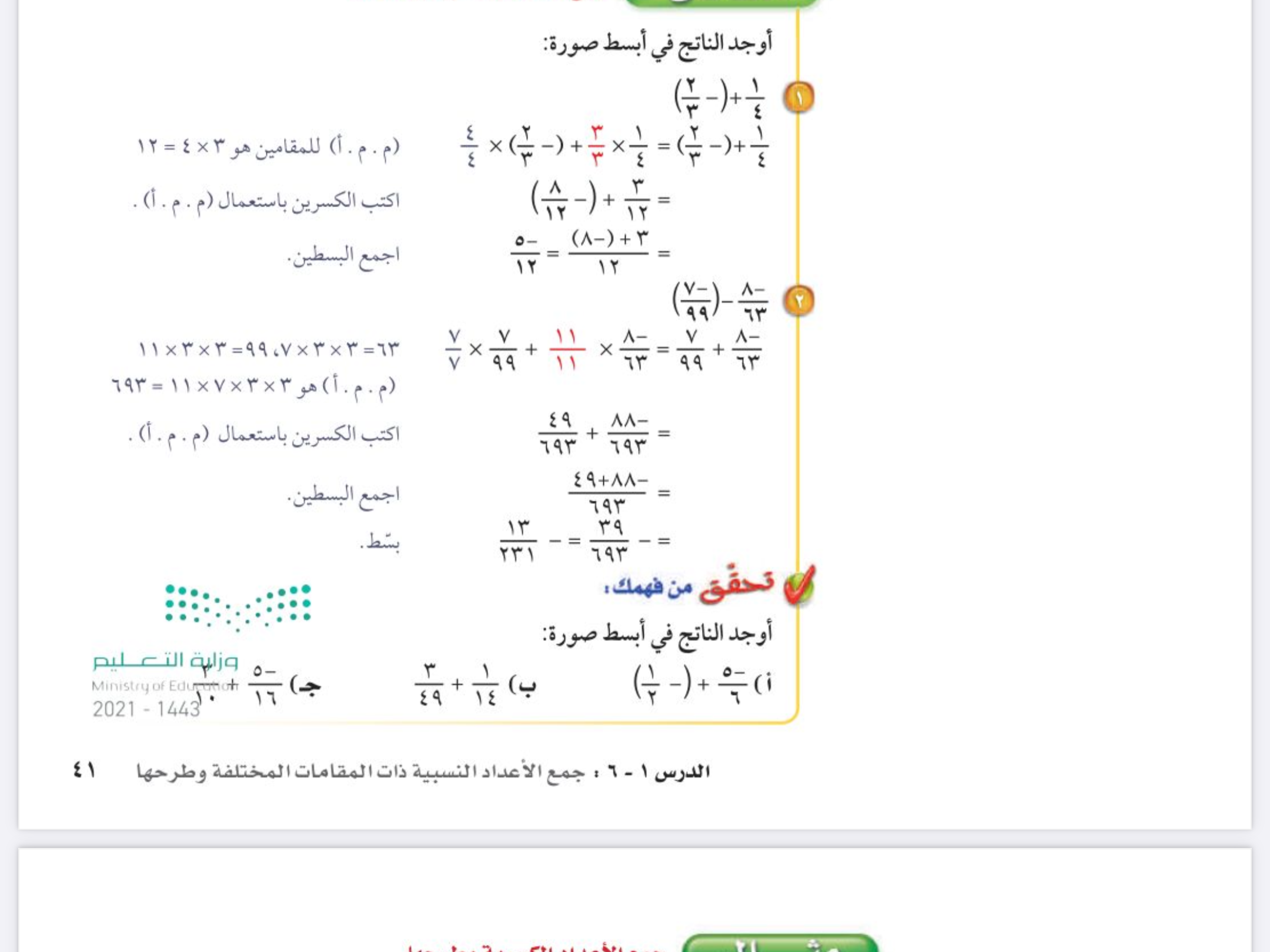 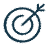 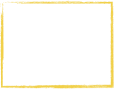 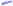 التقويم
الأهداف
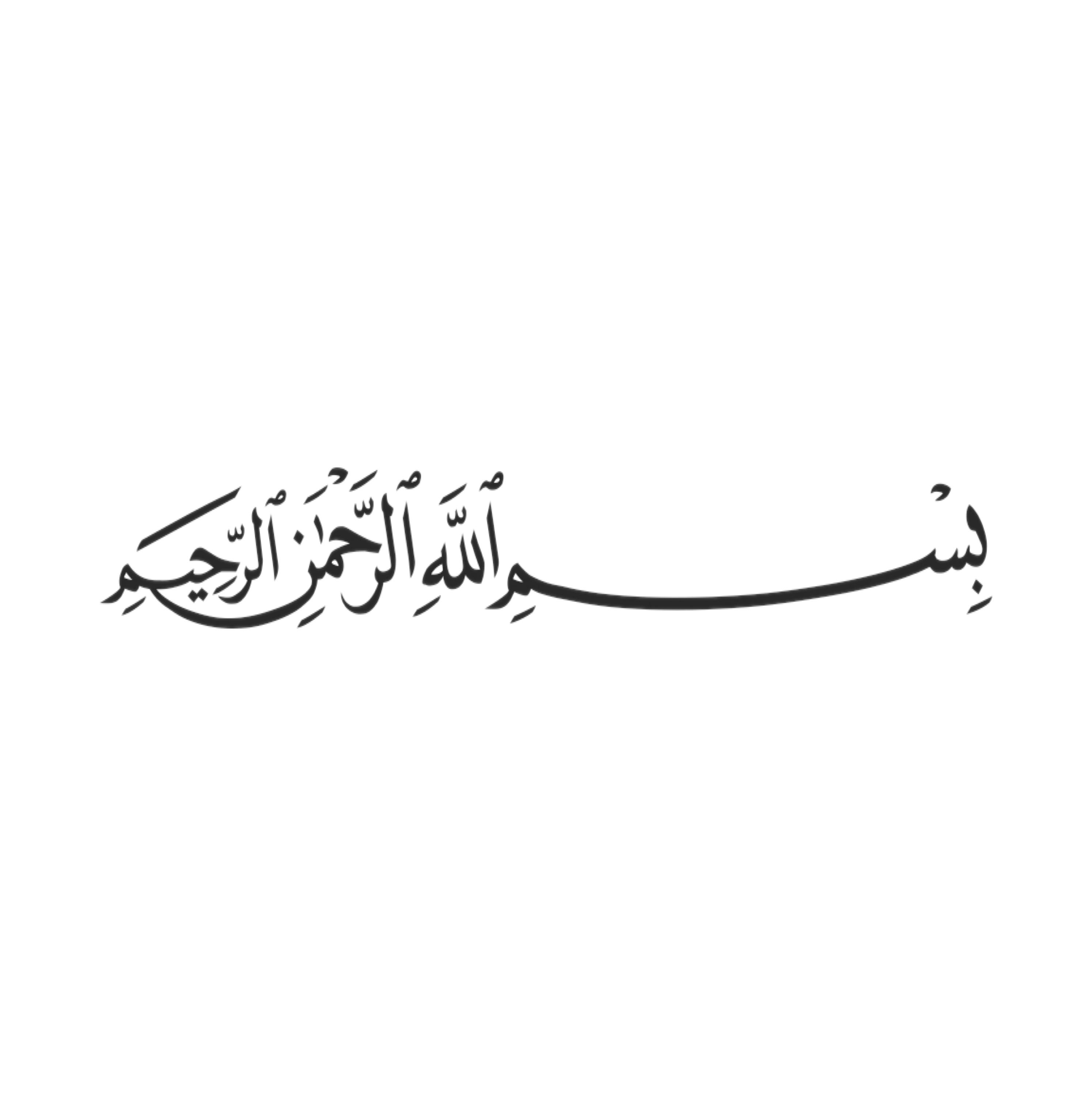 التركيز
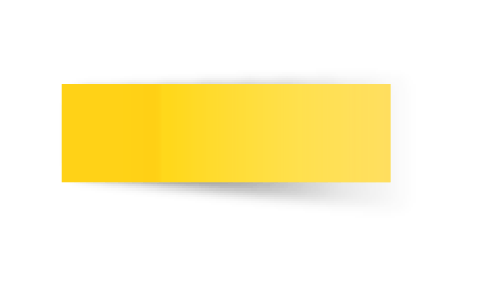 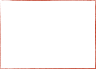 جمع الأعداد النسبية
 ذات المقامات المختلفة وطرحها
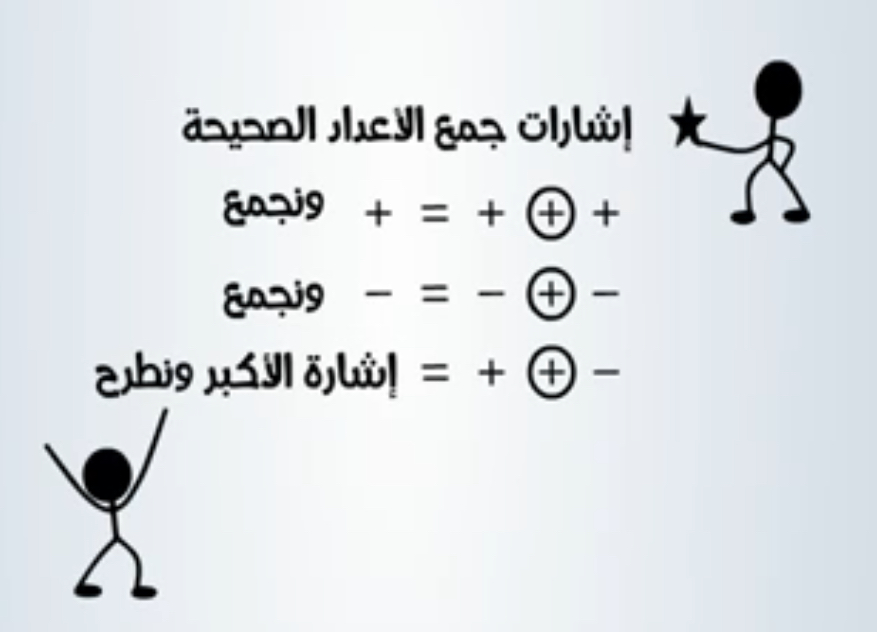 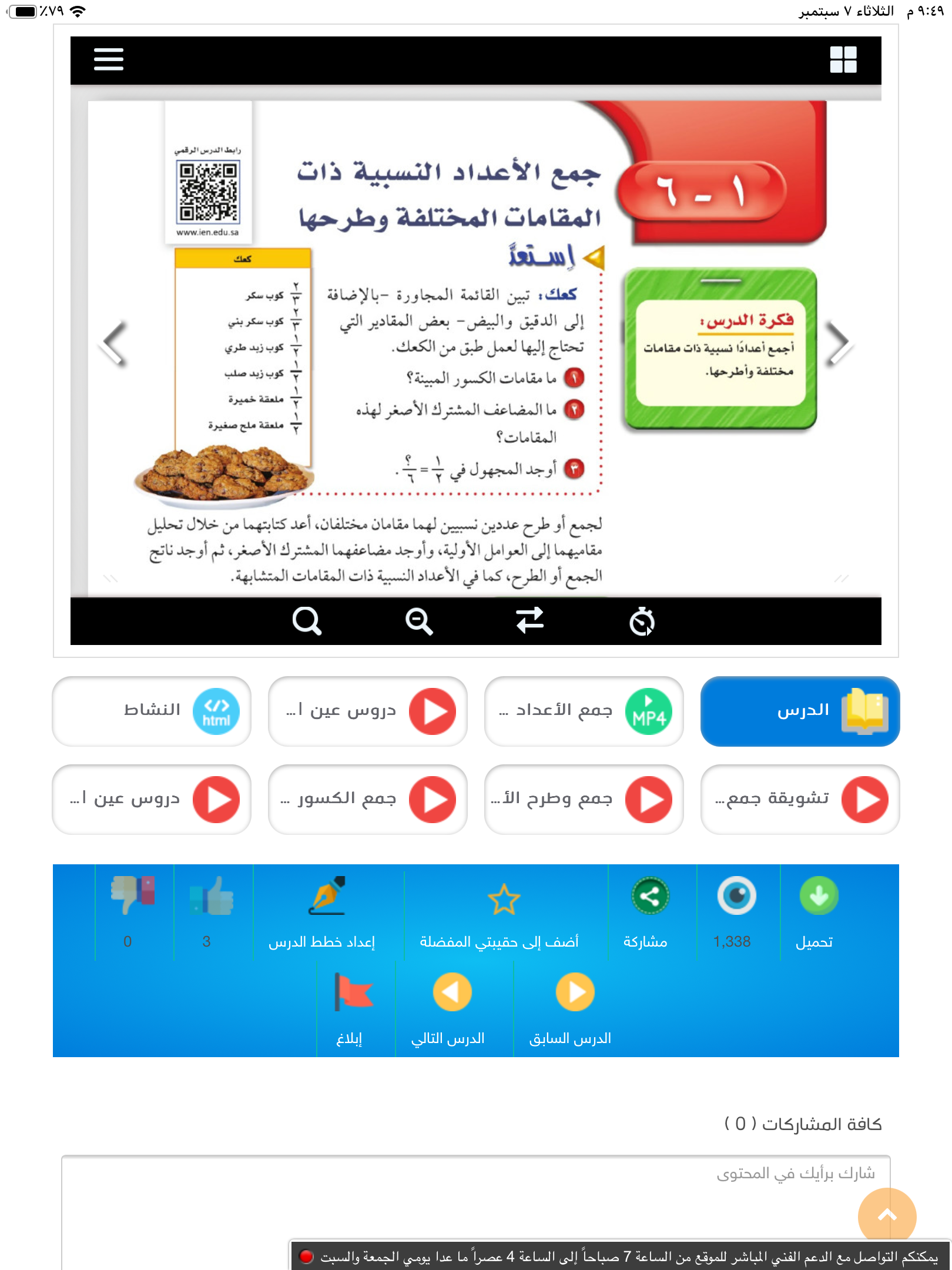 الفصل الأول 
الأعداد النسبية
التاريخ
صفحة
٤٣
التدريس
🔹جمع الأعداد النسبية ذات المقامات المختلفة 
🔹طرح الأعداد النسبية ذات المقامات المختلفة
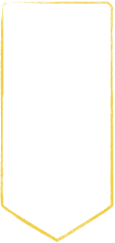 موضوع الدرس
التدريب
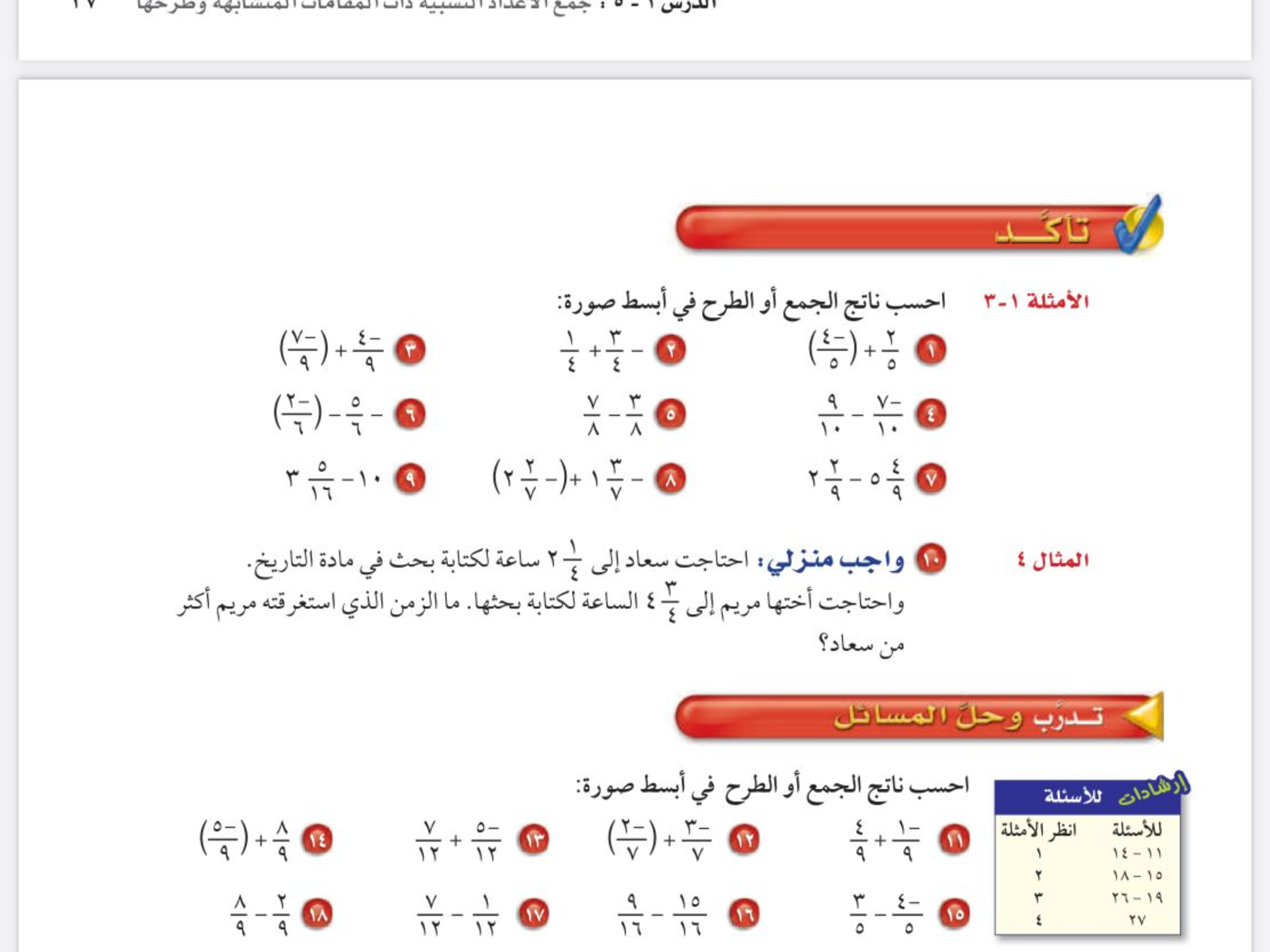 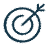 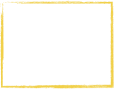 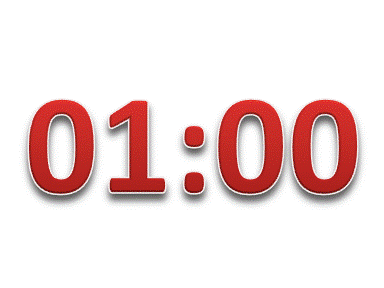 التقويم
الأهداف
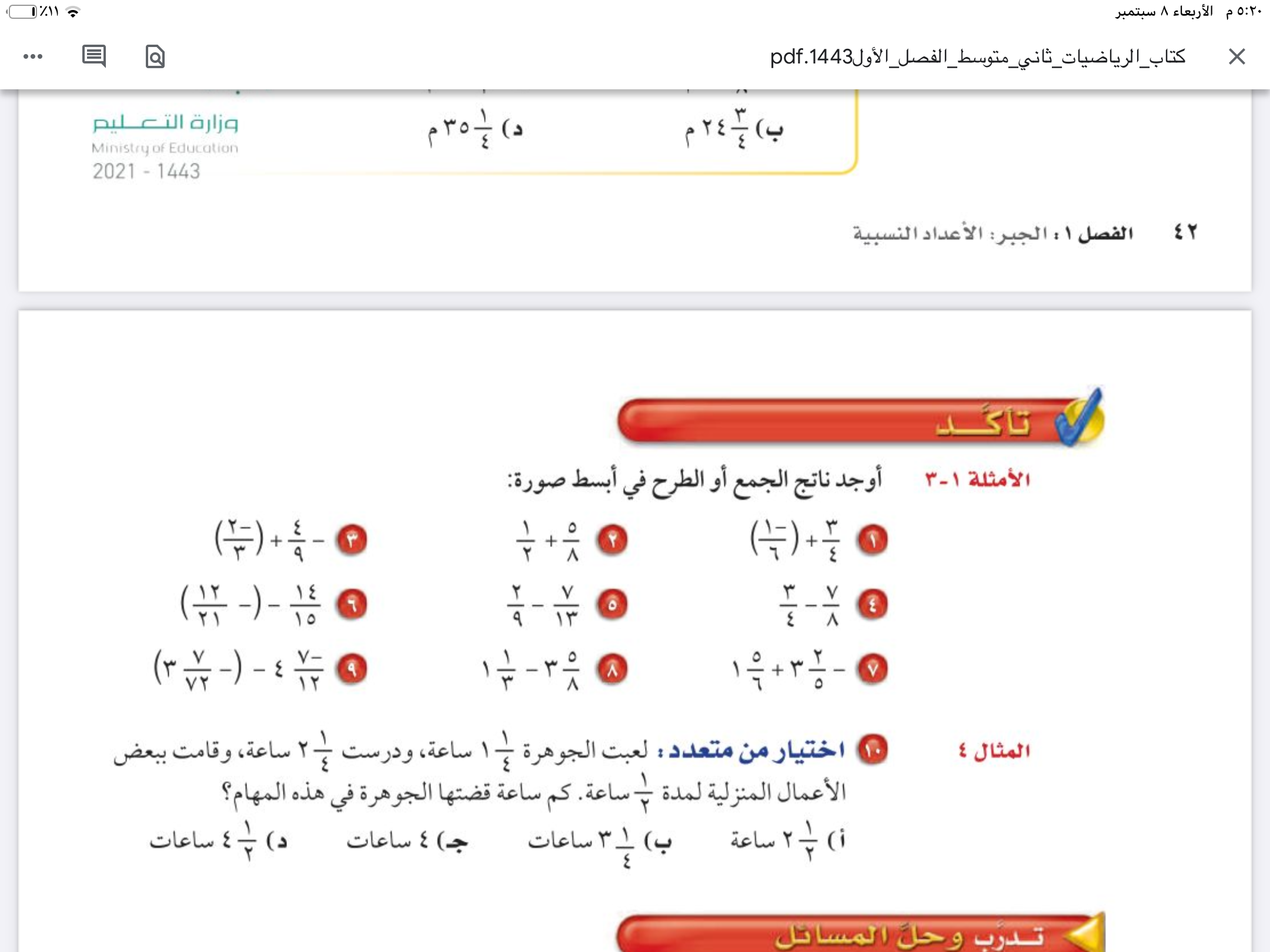 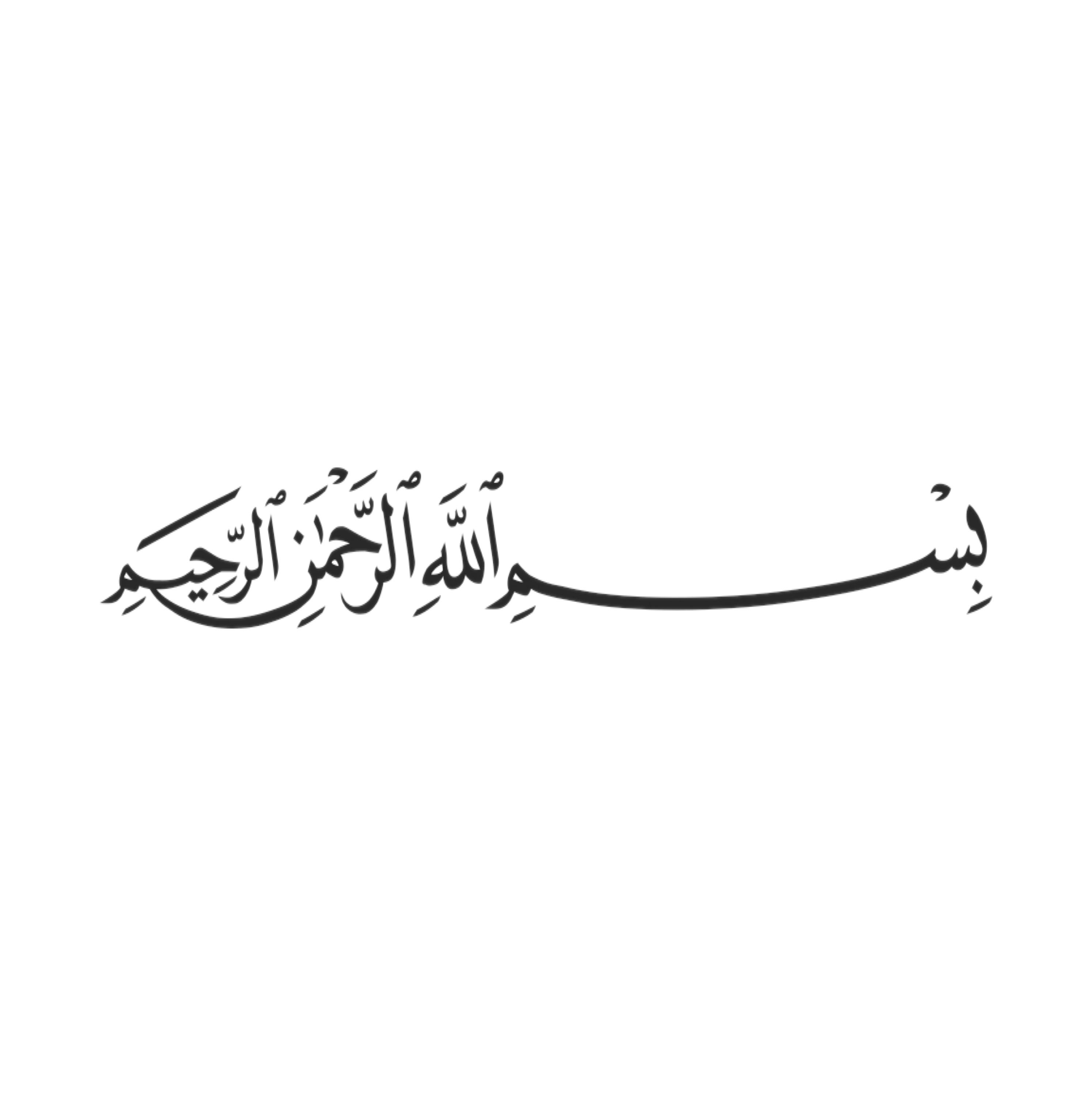 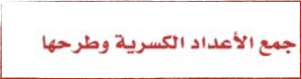 التركيز
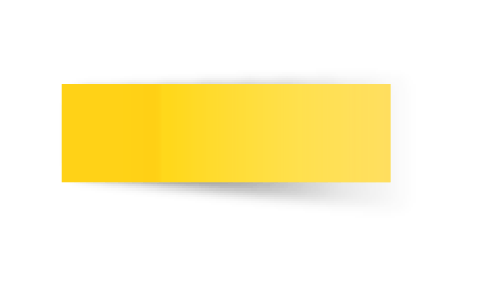 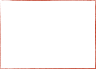 جمع الأعداد النسبية
 ذات المقامات المختلفة وطرحها
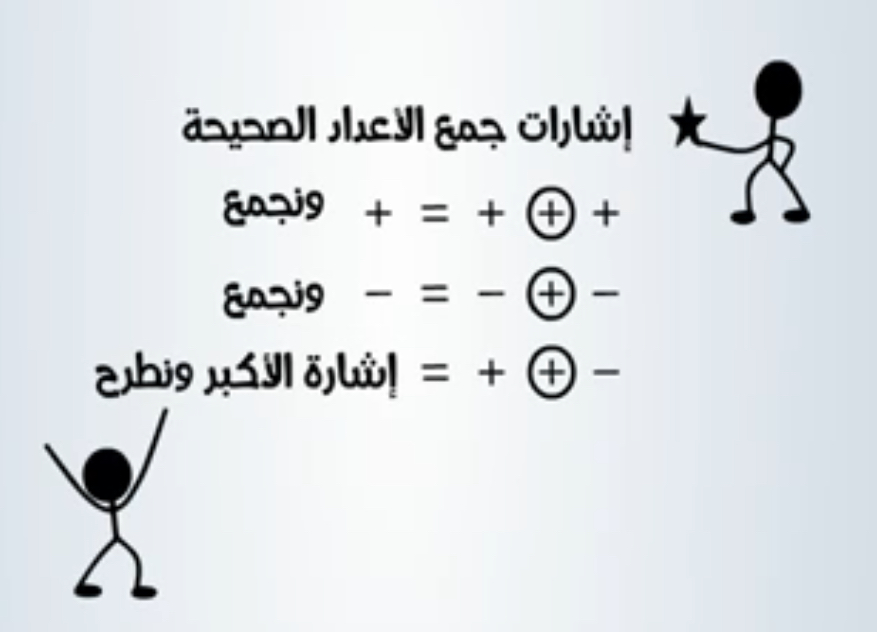 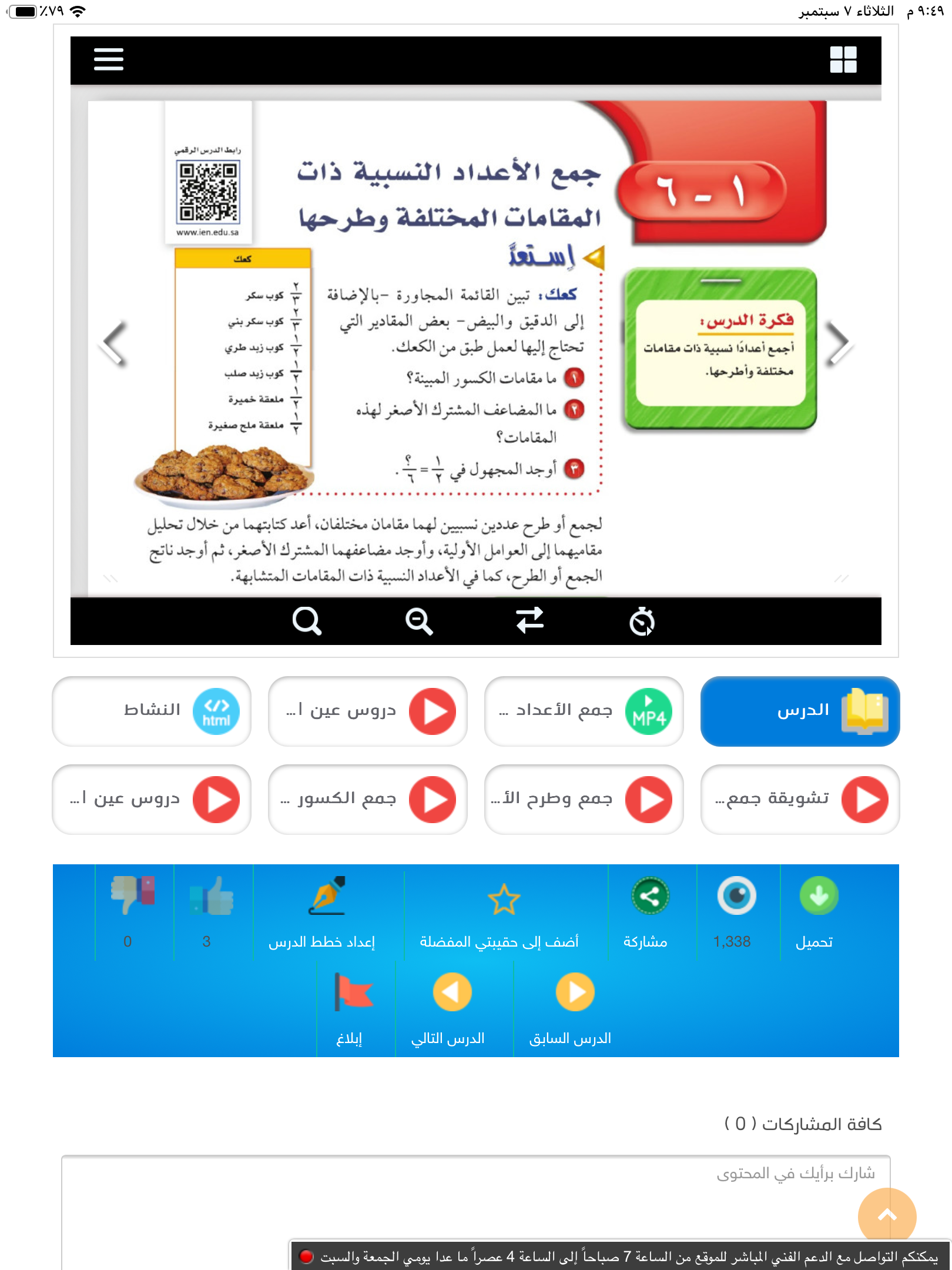 الفصل الأول 
الأعداد النسبية
التاريخ
صفحة
٤٢
التدريس
🔹جمع الأعداد النسبية ذات المقامات المختلفة 
🔹طرح الأعداد النسبية ذات المقامات المختلفة
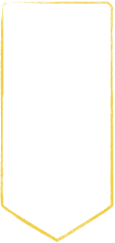 موضوع الدرس
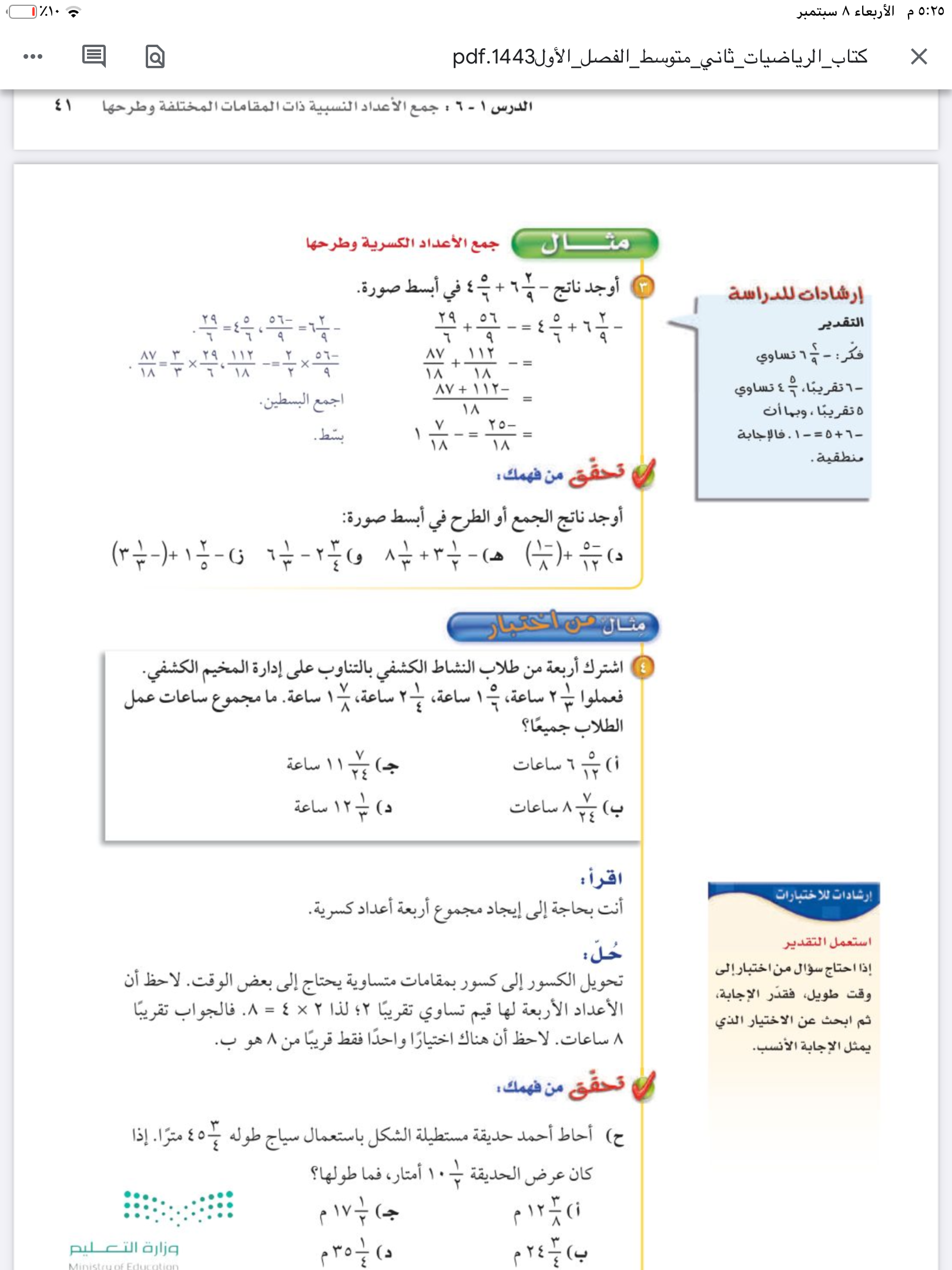 التدريب
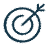 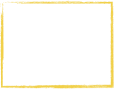 التقويم
الأهداف
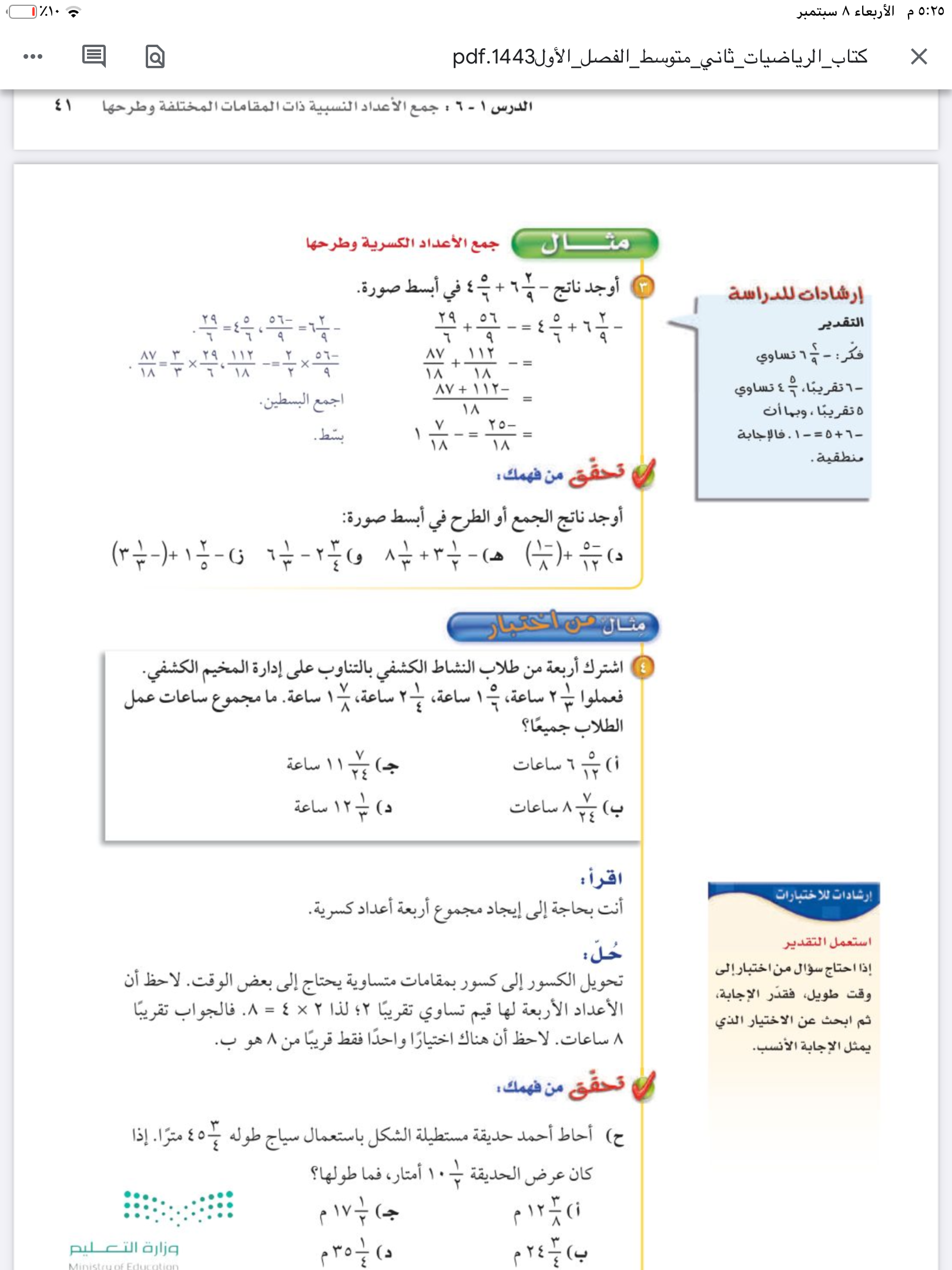 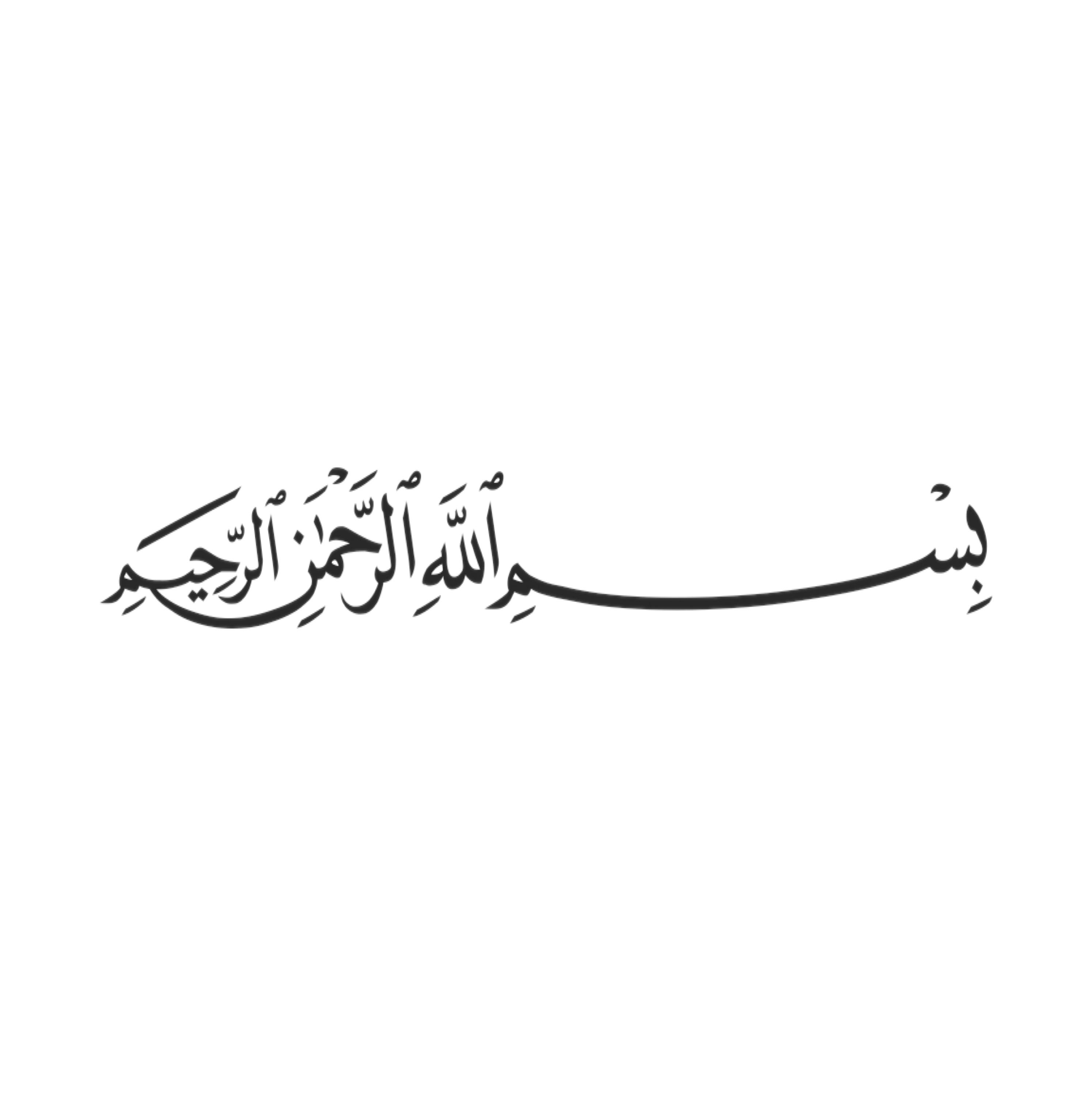 التركيز
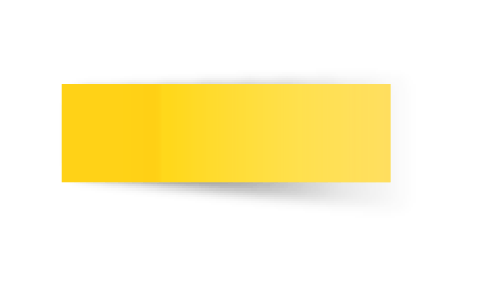 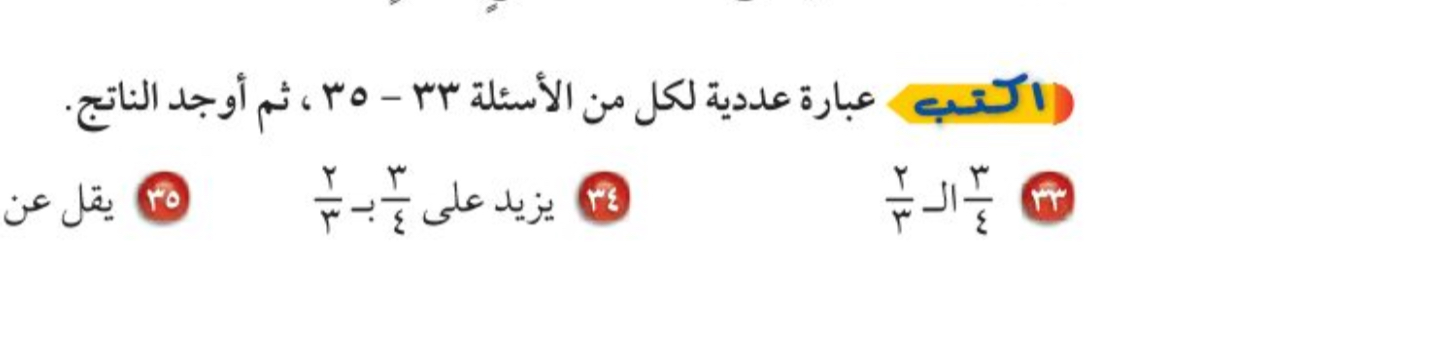 جمع الأعداد النسبية
 ذات المقامات المختلفة وطرحها
أ
ب
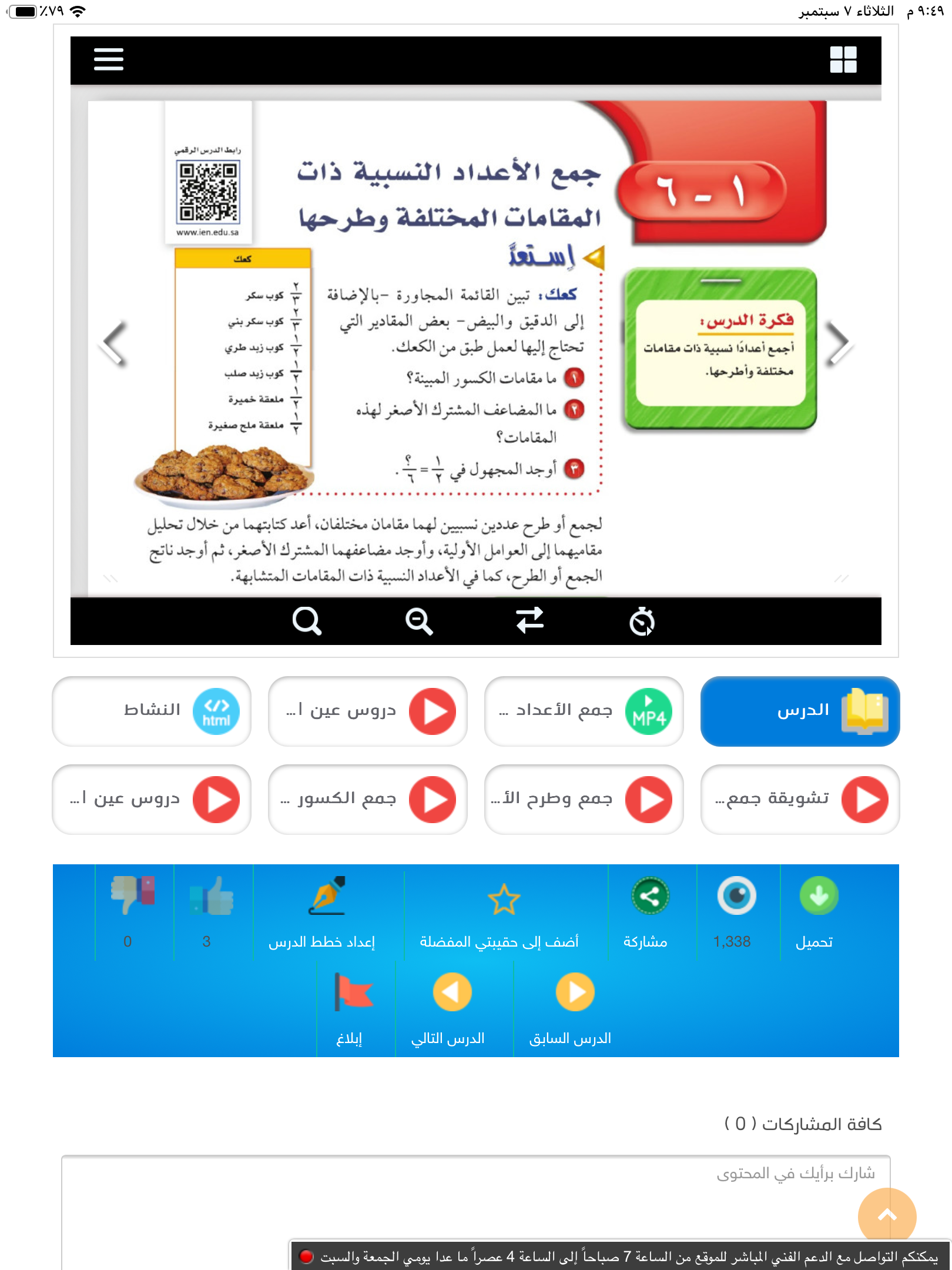 مهارة تفكير عليا
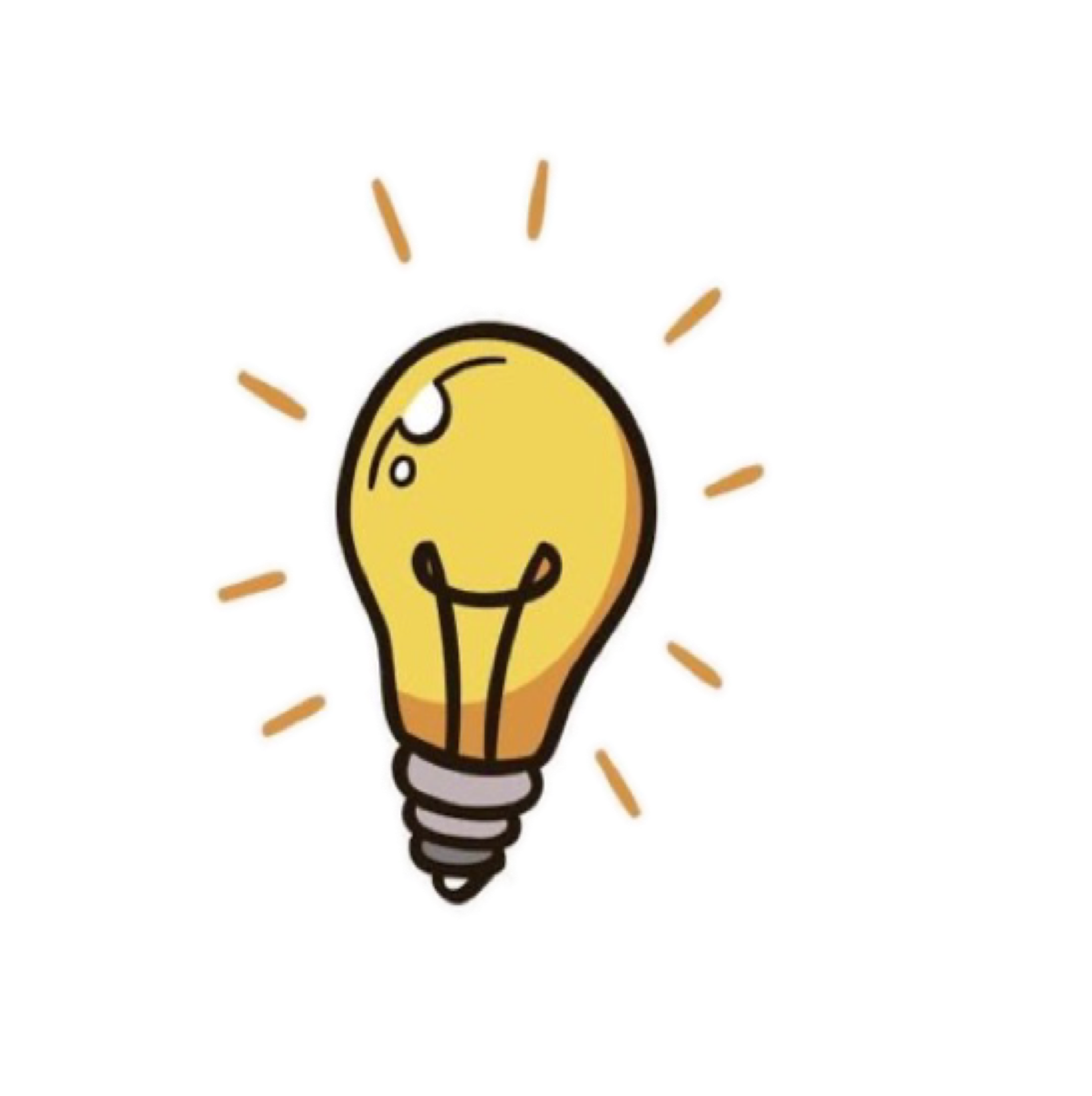 الفصل الأول 
الأعداد النسبية
التاريخ
صفحة
٤٤
لايساوي صفر
التدريس
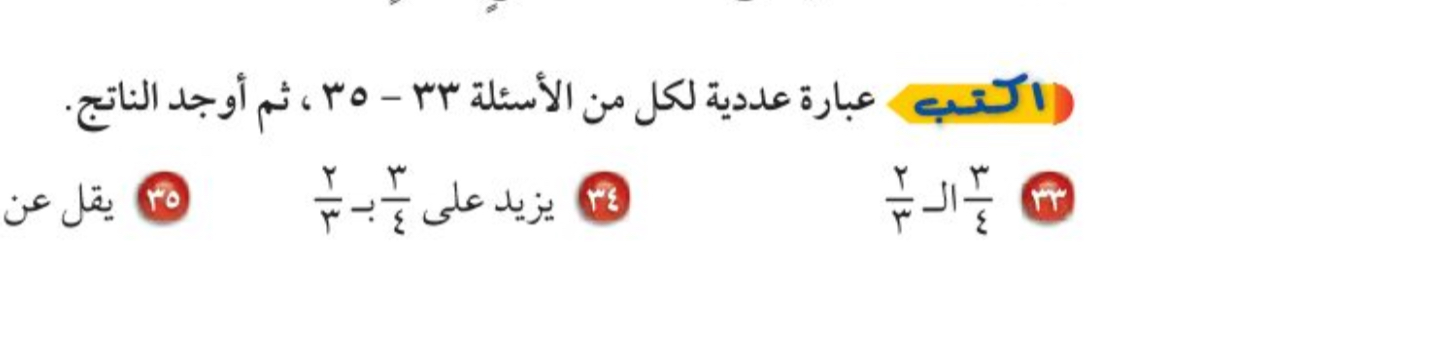 🔹جمع الأعداد النسبية ذات المقامات المختلفة 
🔹طرح الأعداد النسبية ذات المقامات المختلفة
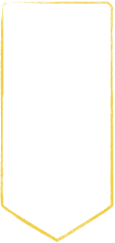 موضوع الدرس
التدريب
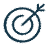 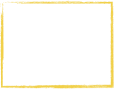 التقويم
الأهداف
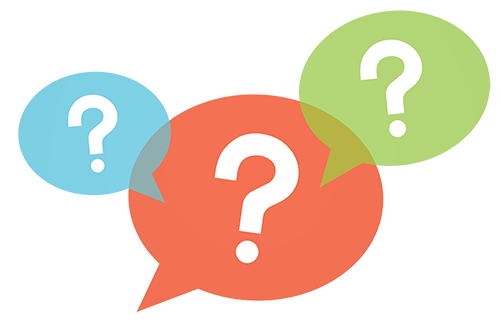 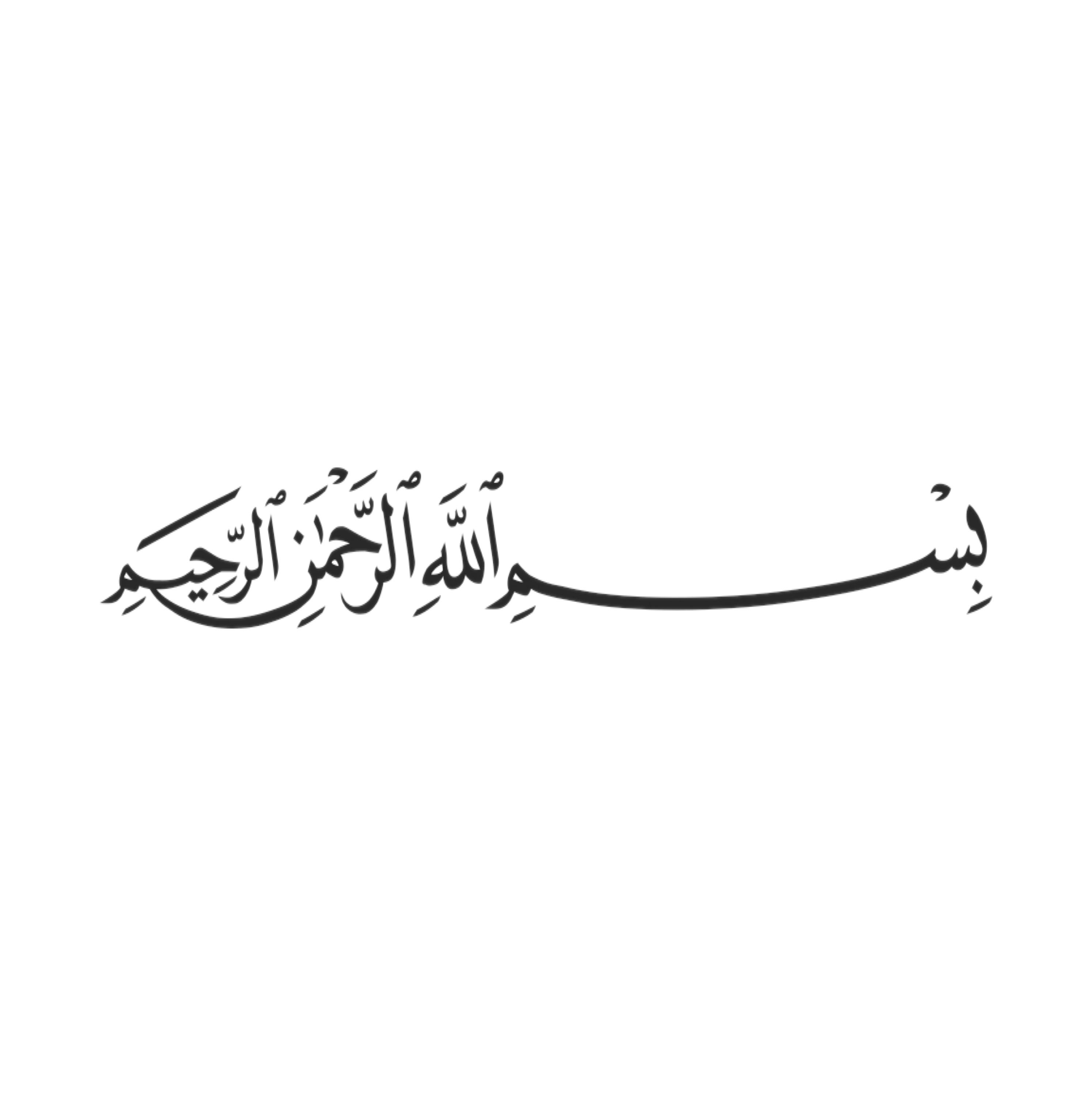 التركيز
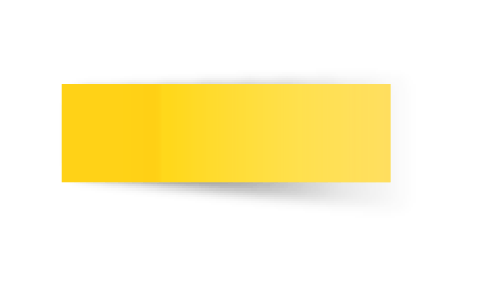 جمع الأعداد النسبية
 ذات المقامات المختلفة وطرحها
أ
ب
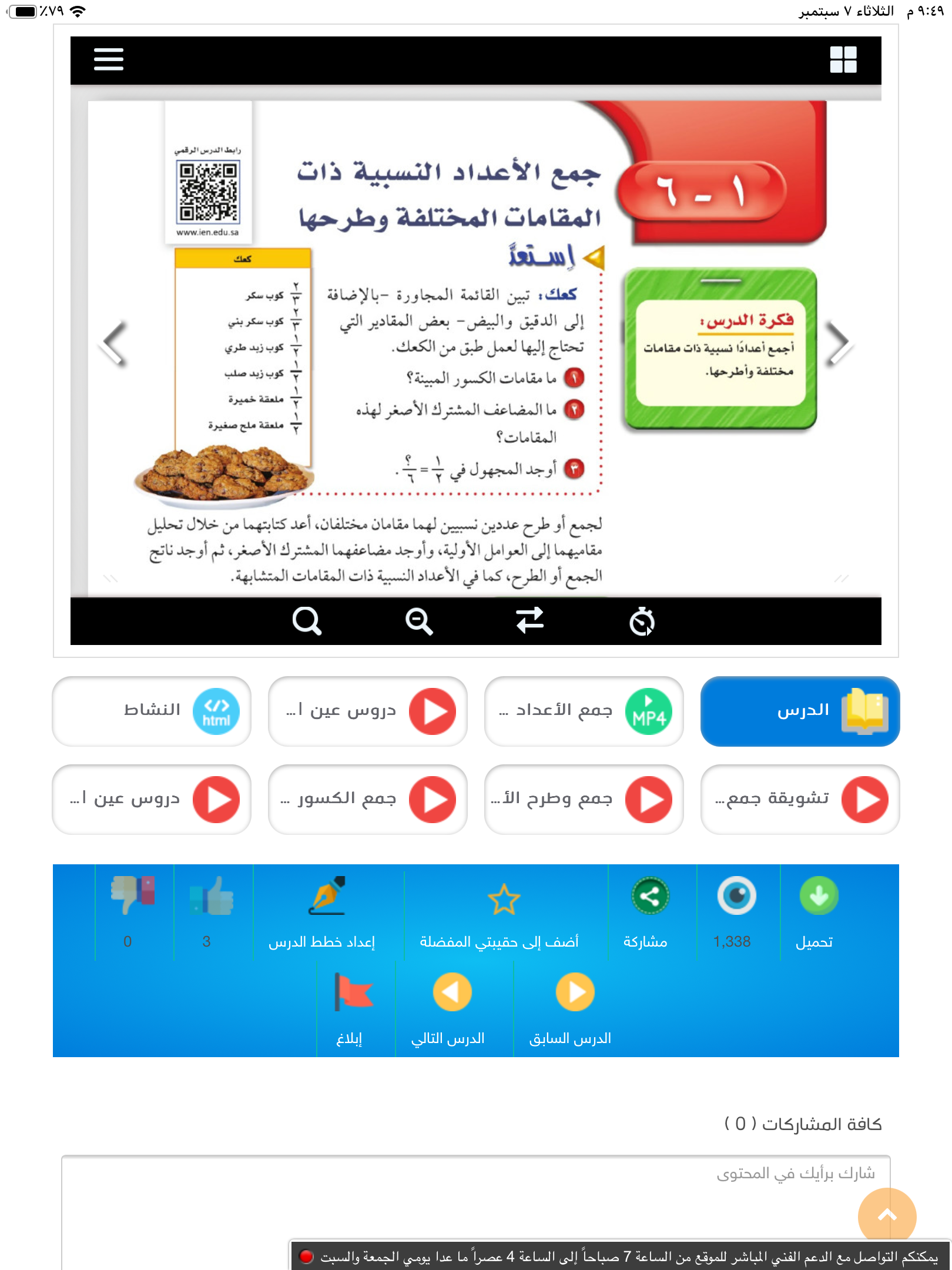 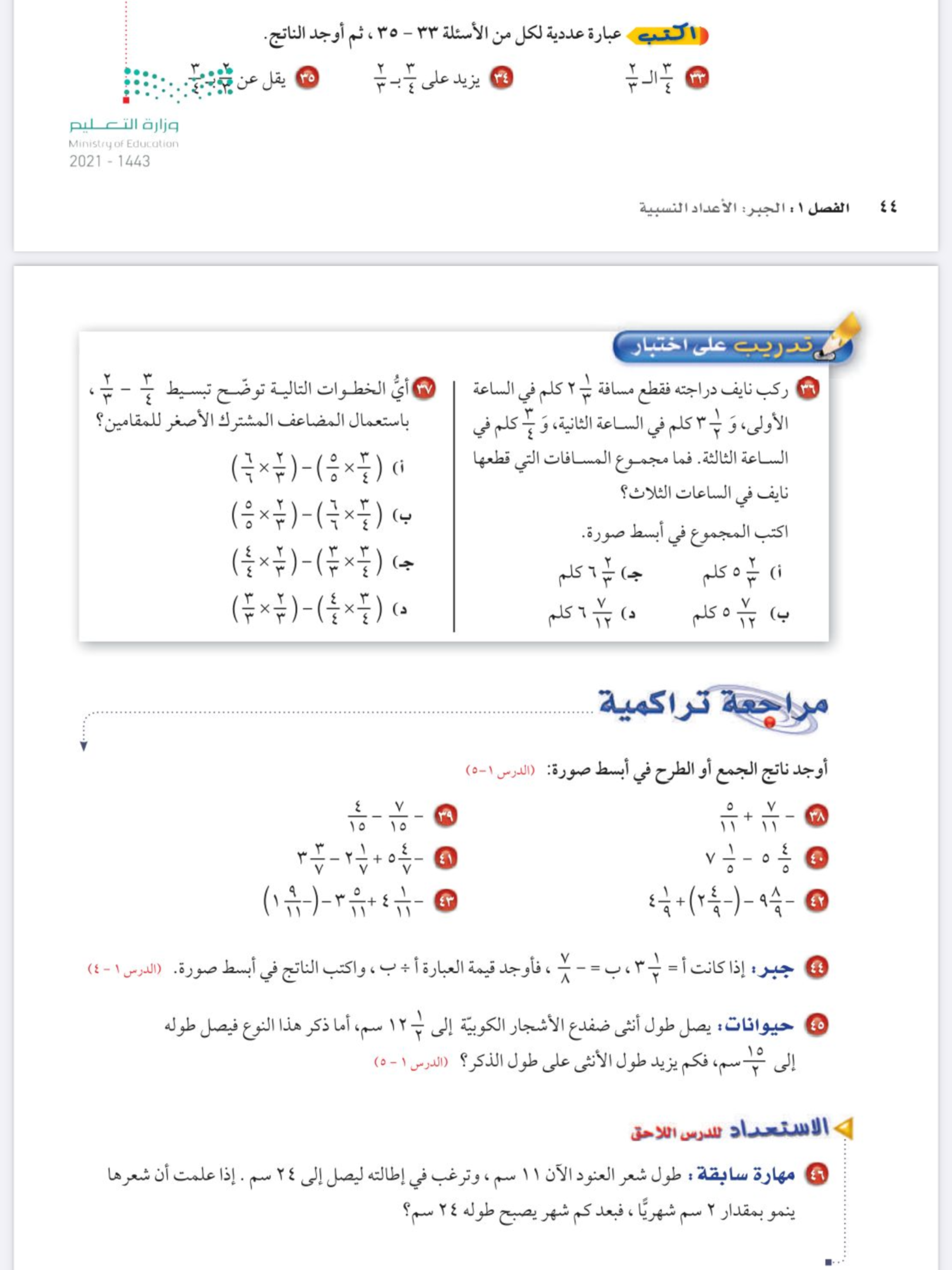 الفصل الأول 
الأعداد النسبية
التاريخ
صفحة
٤٥
لايساوي صفر
التدريس
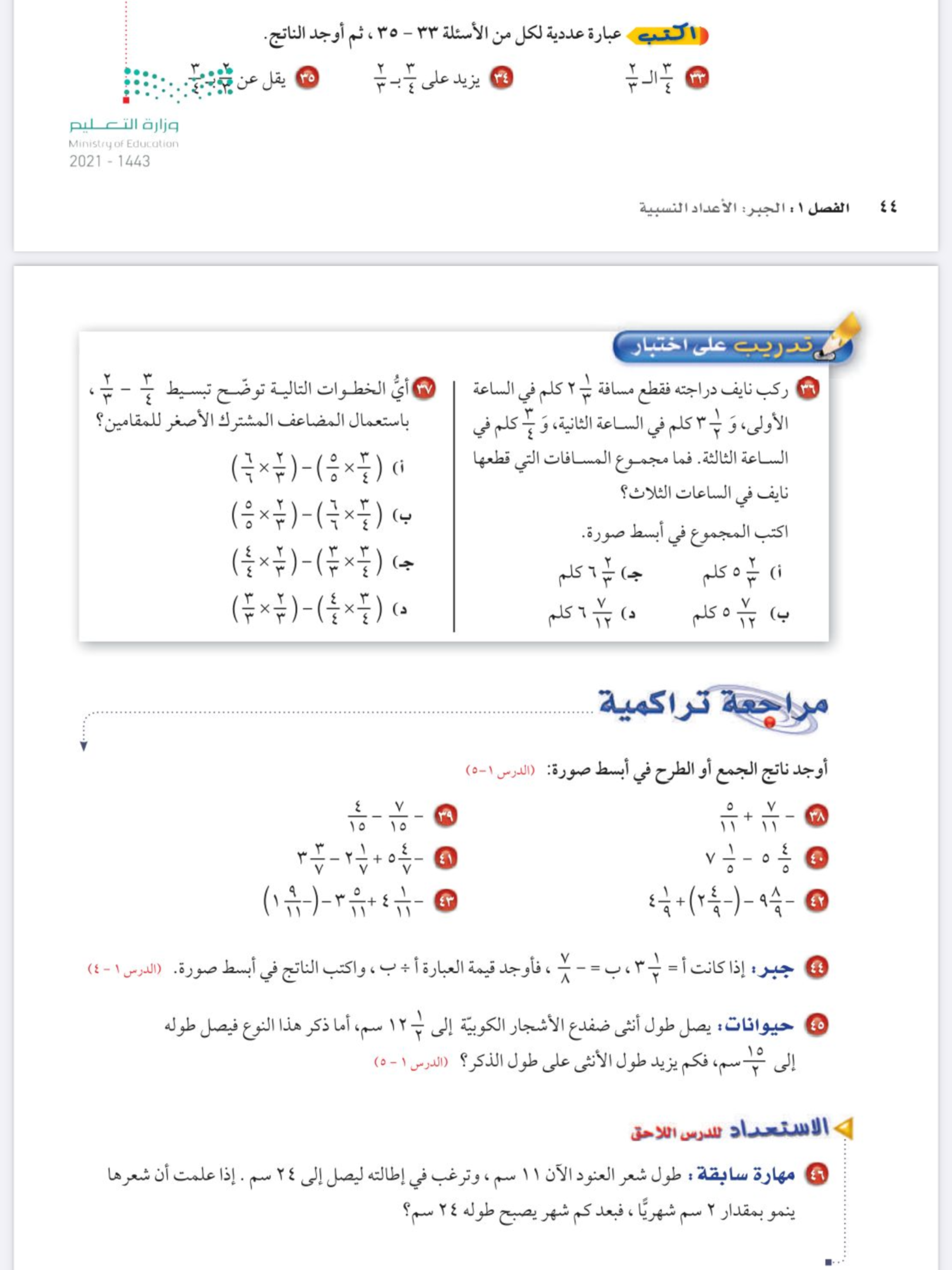 🔹جمع الأعداد النسبية ذات المقامات المختلفة 
🔹طرح الأعداد النسبية ذات المقامات المختلفة
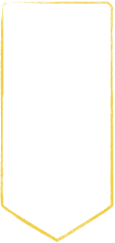 موضوع الدرس
التدريب
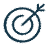 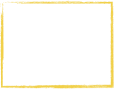 التقويم
الأهداف
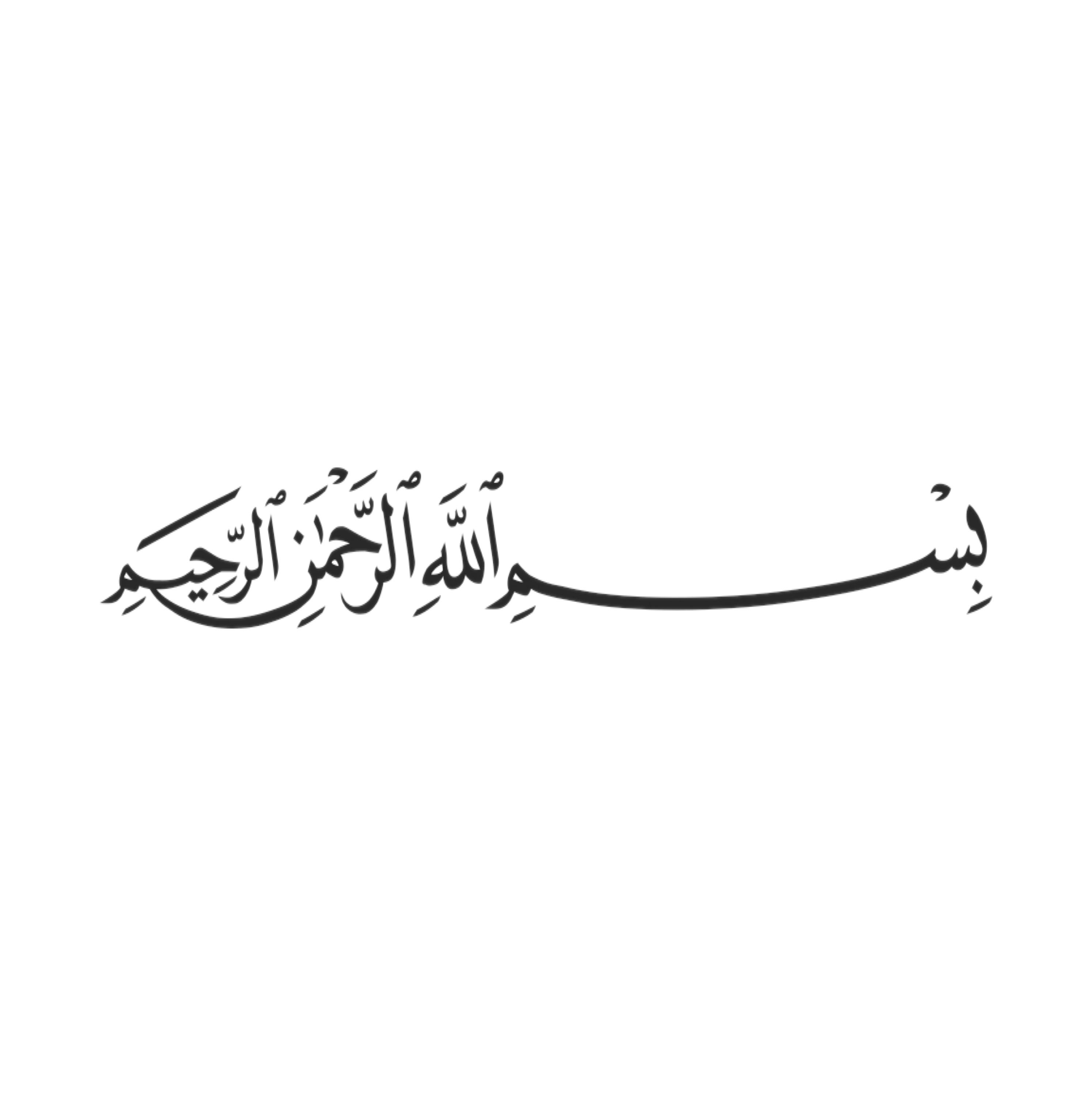 التركيز
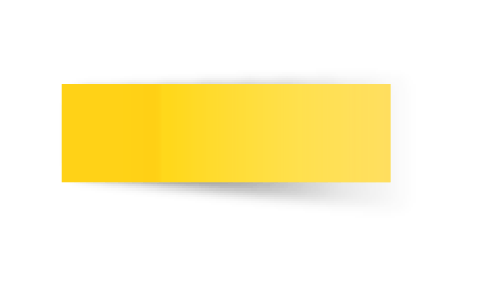 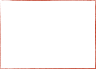 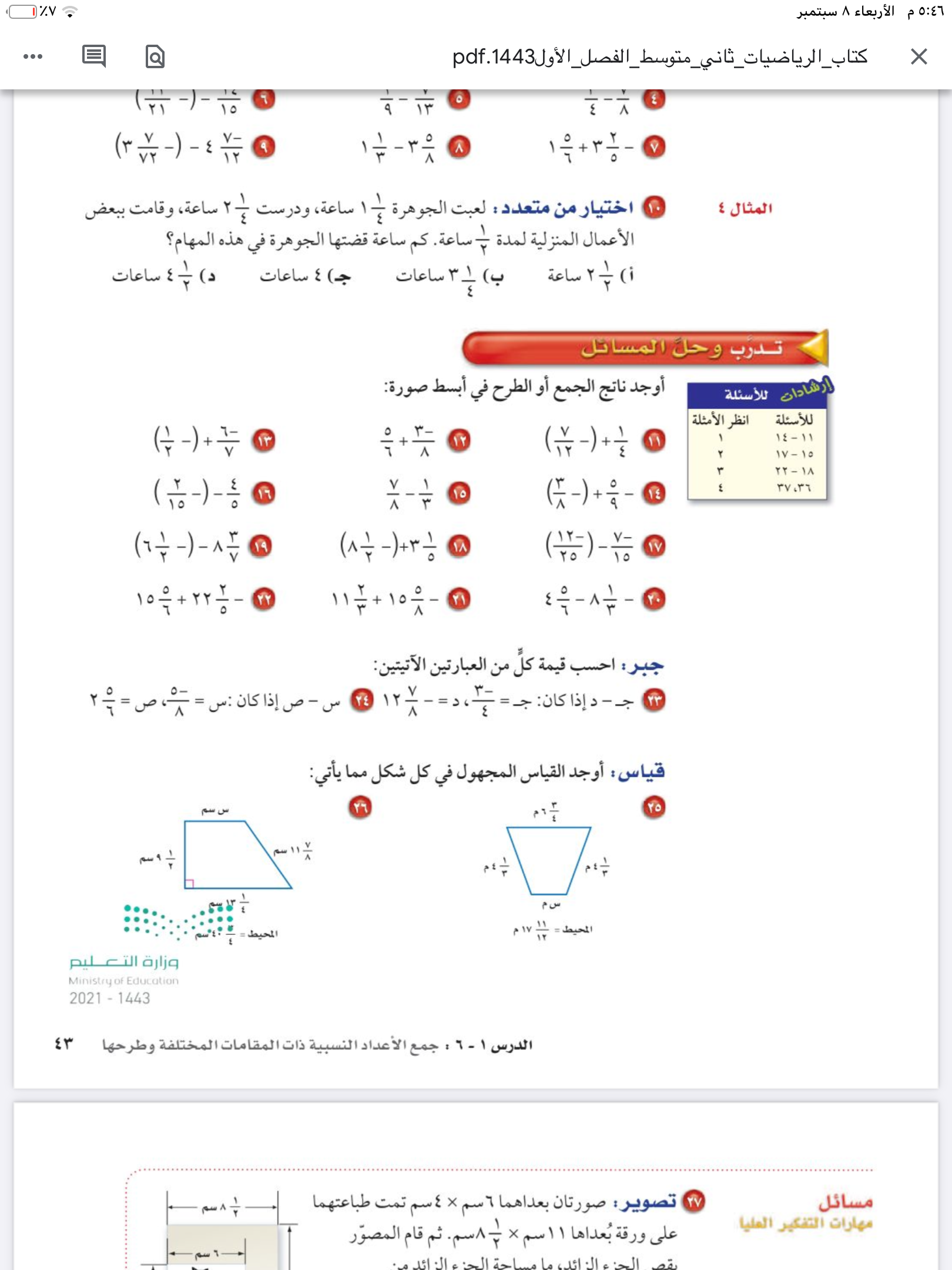 جمع الأعداد النسبية
 ذات المقامات المختلفة وطرحها
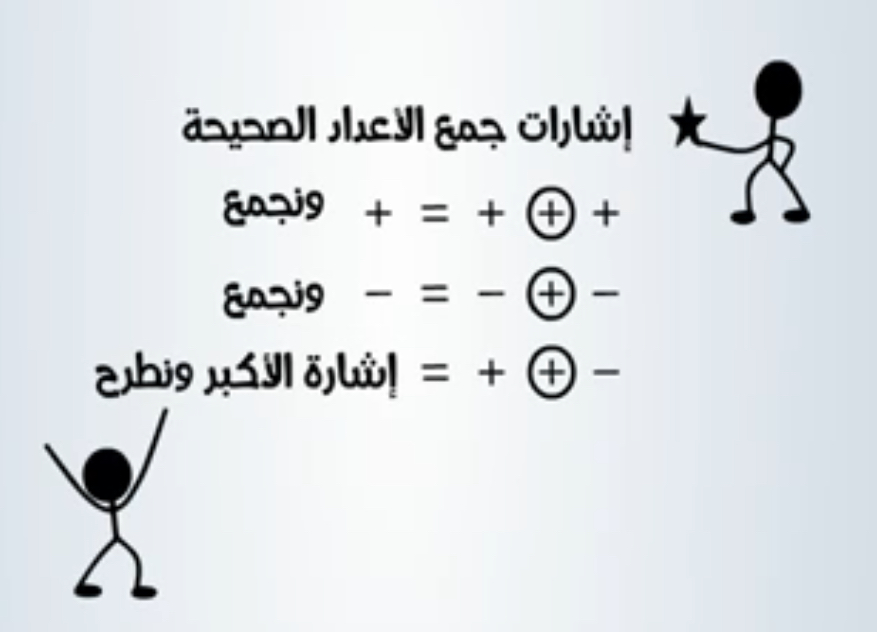 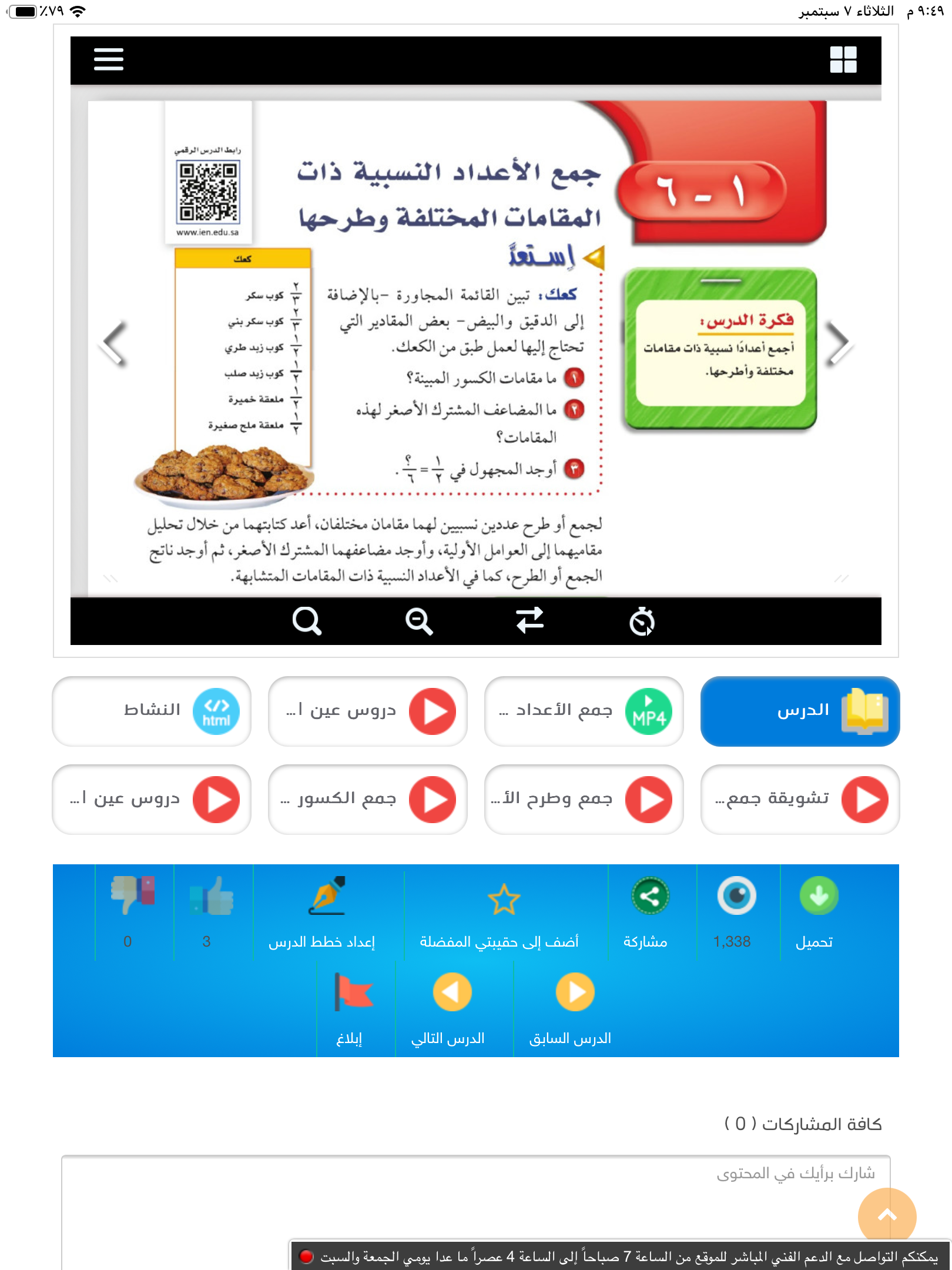 الفصل الأول 
الأعداد النسبية
التاريخ
صفحة
٤٣
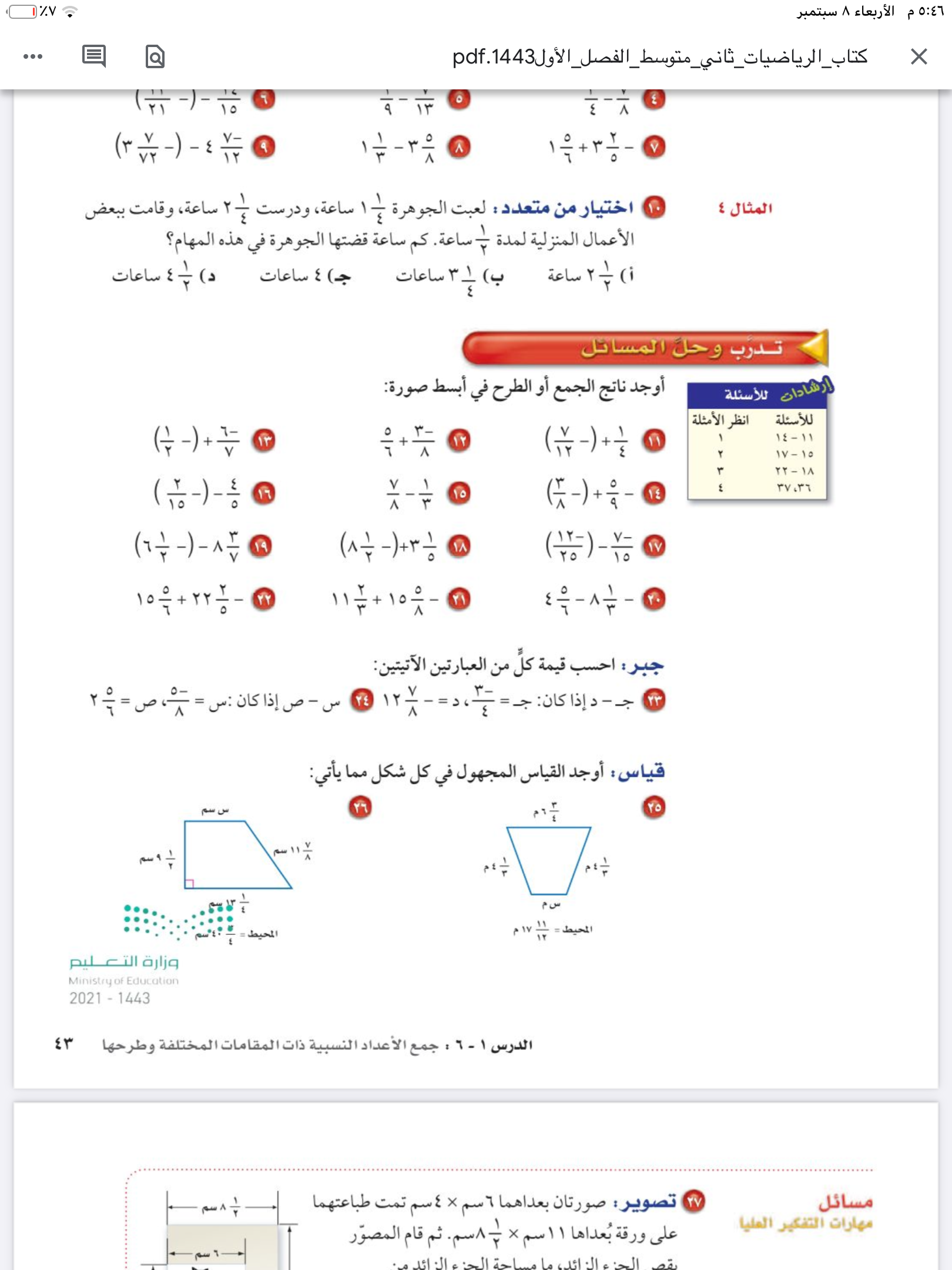 التدريس
🔹جمع الأعداد النسبية ذات المقامات المختلفة 
🔹طرح الأعداد النسبية ذات المقامات المختلفة
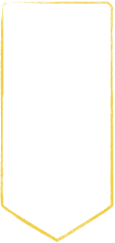 موضوع الدرس
التدريب
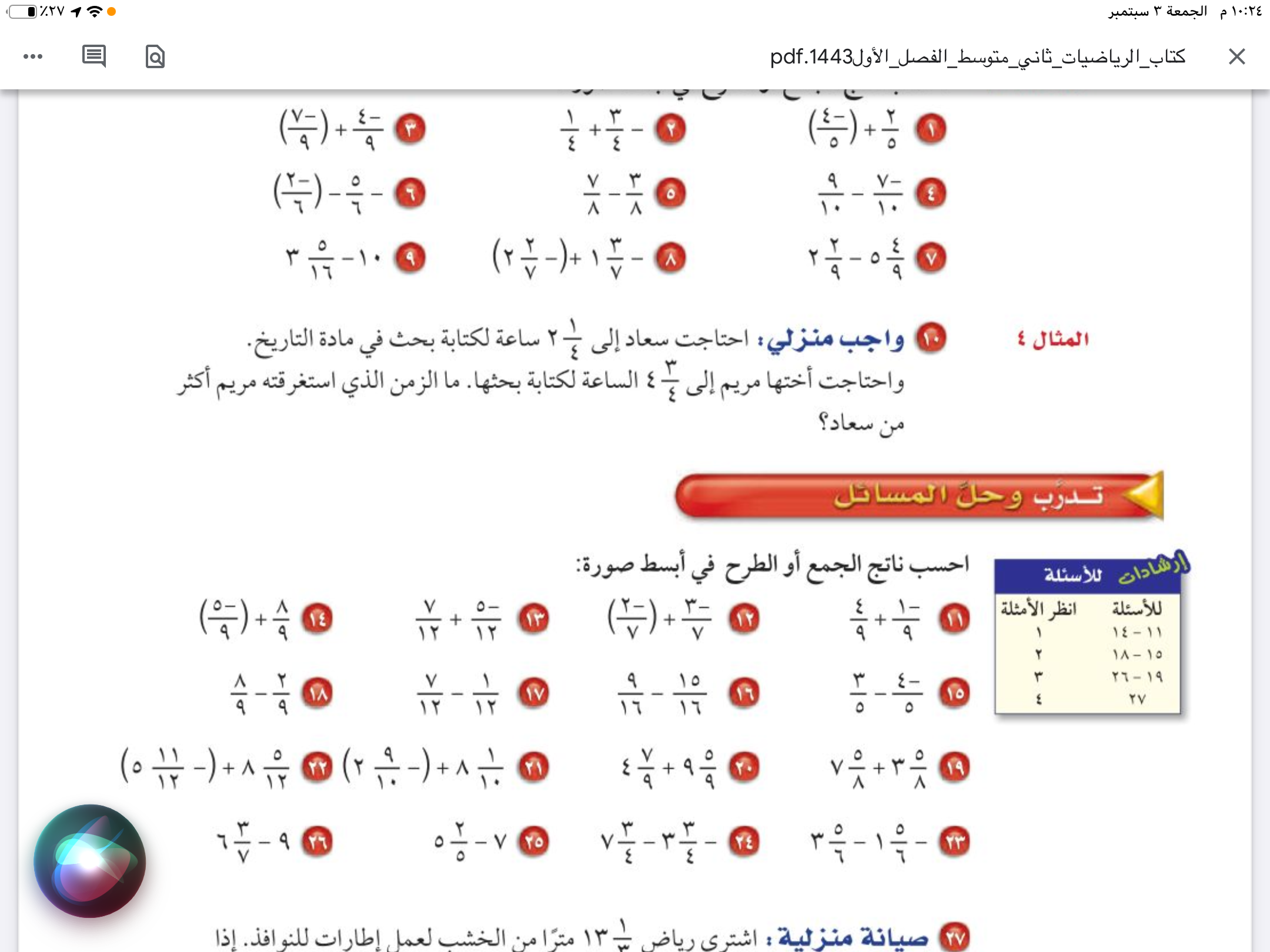 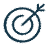 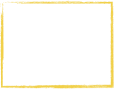 التقويم
الأهداف
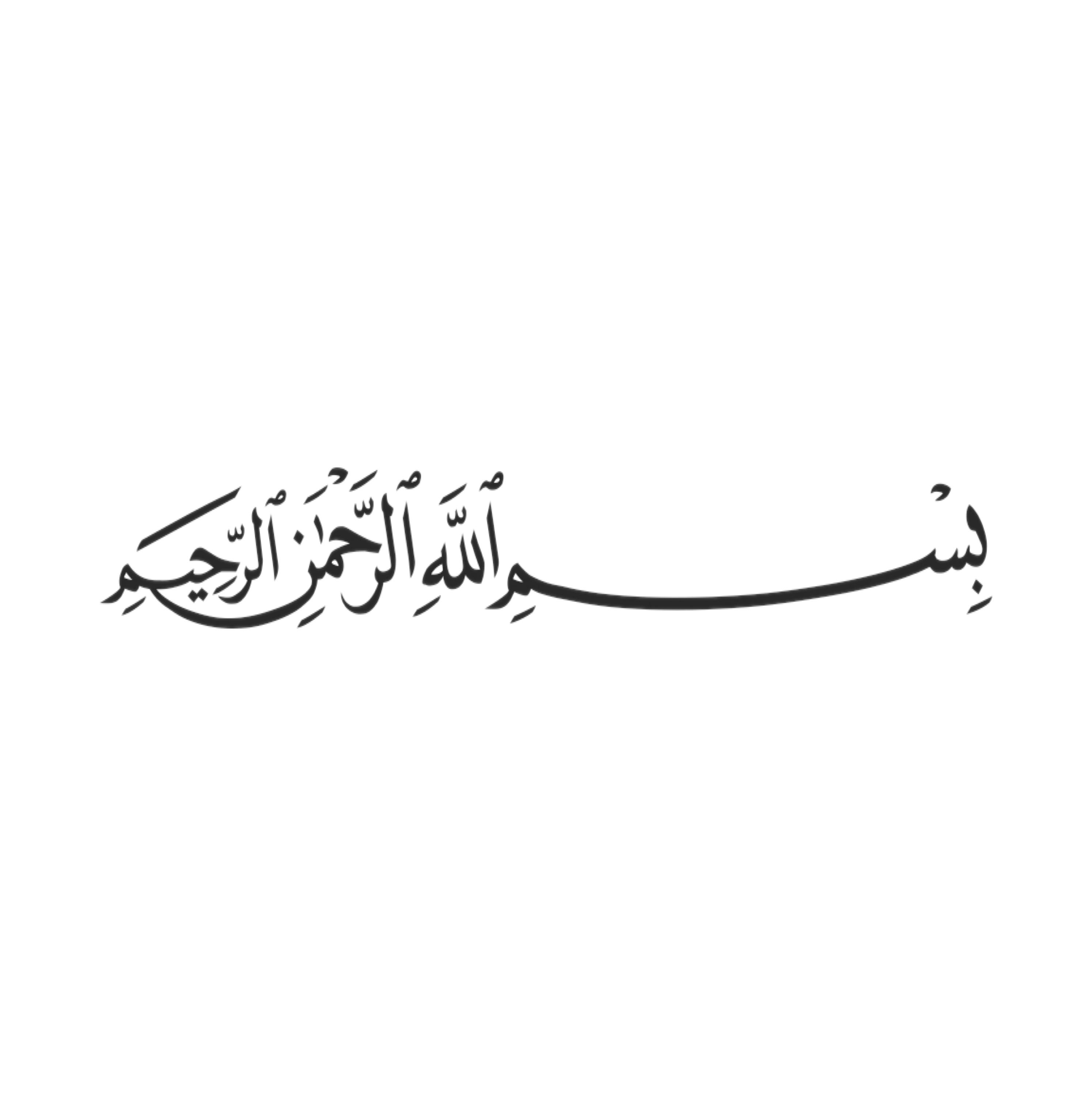 التركيز
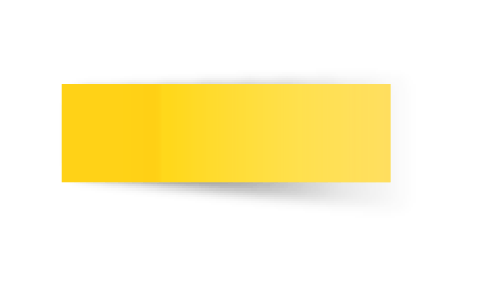 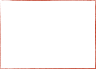 جمع الأعداد النسبية
 ذات المقامات المختلفة وطرحها
أ
ب
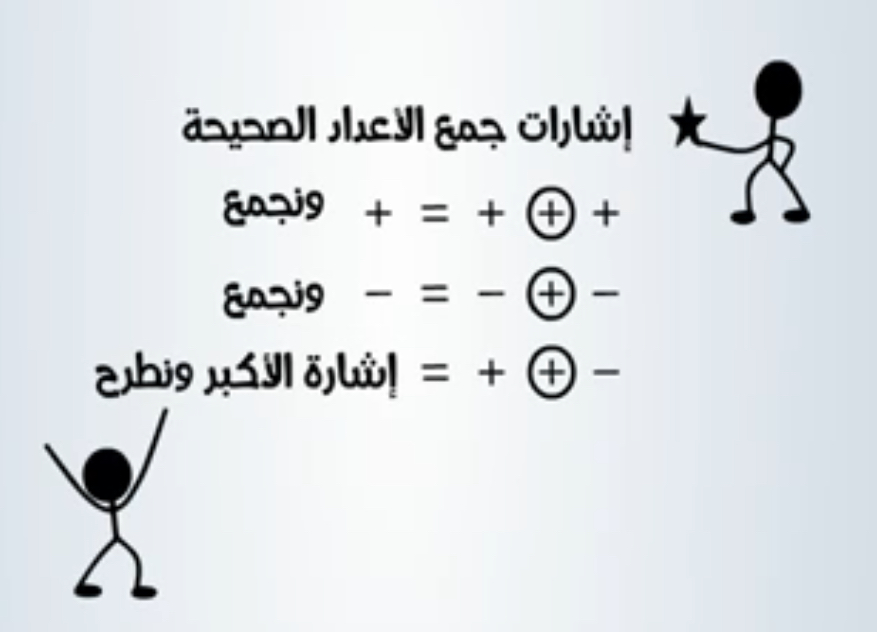 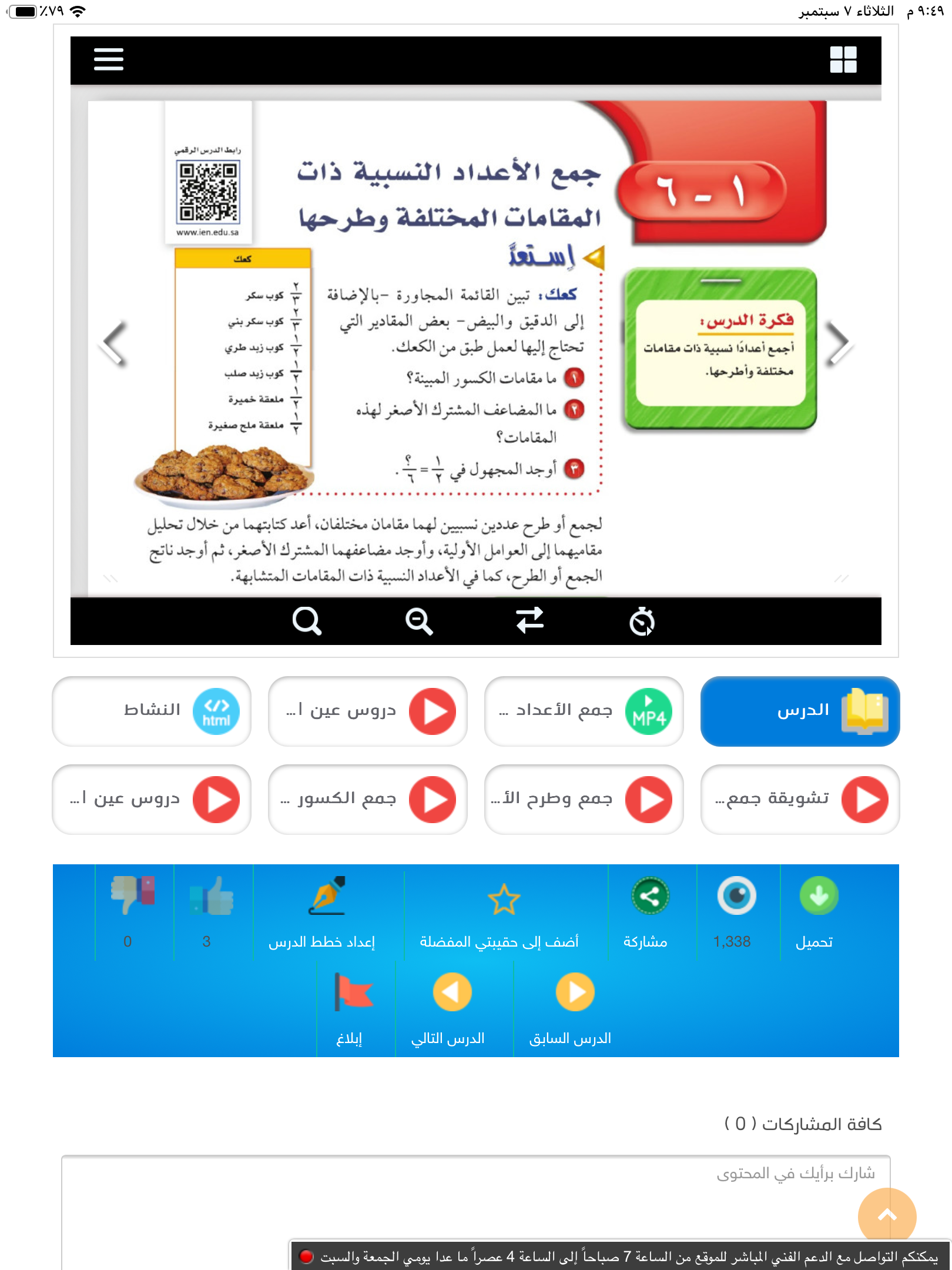 الفصل الأول 
الأعداد النسبية
التاريخ
لايساوي صفر
التدريس
🔹جمع الأعداد النسبية ذات المقامات المختلفة
🔹طرح الأعداد النسبية ذات المقامات المختلفة
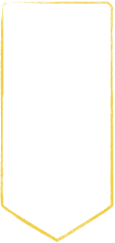 موضوع الدرس
التدريب
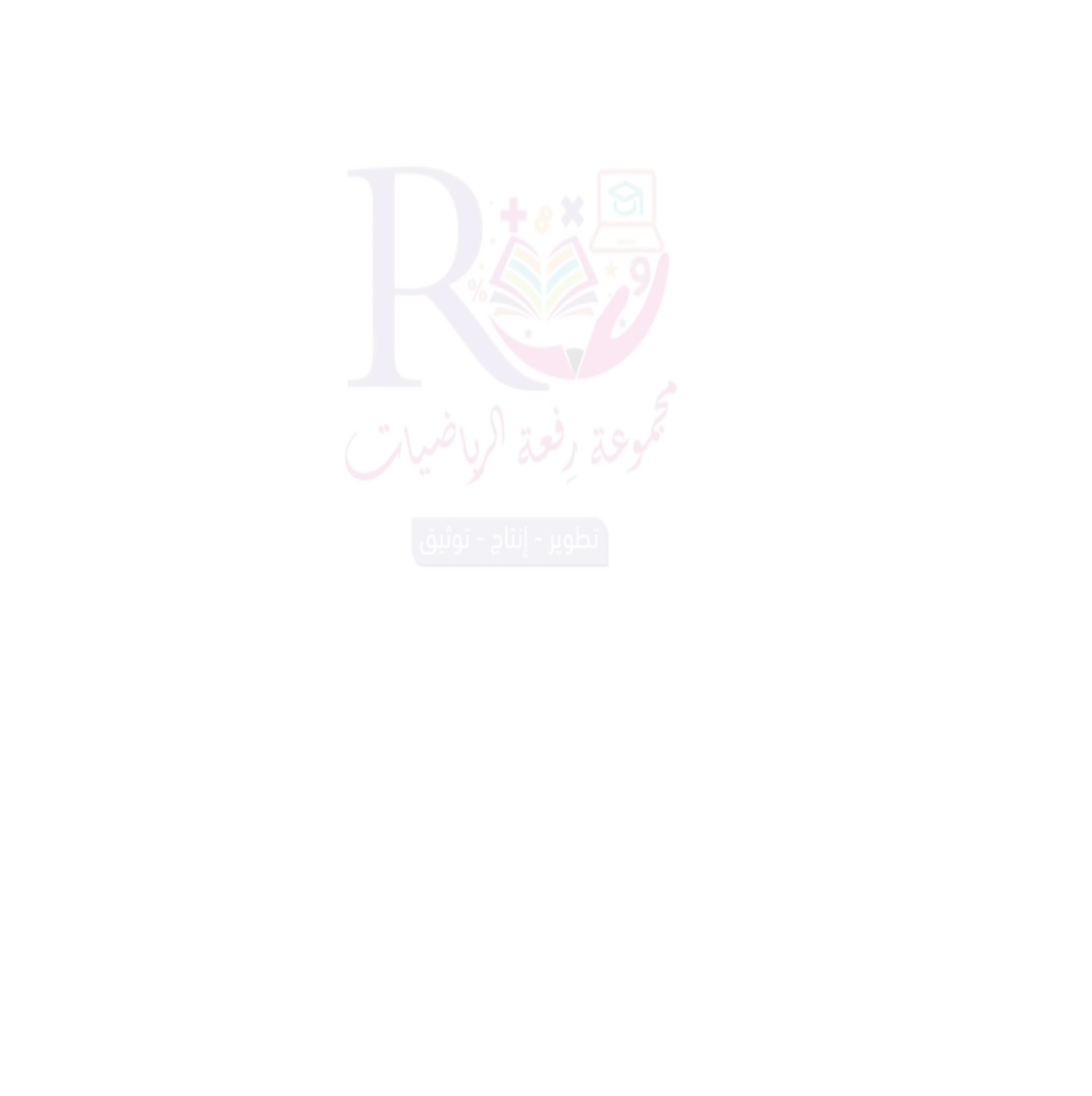 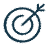 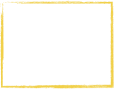 التقويم
الأهداف
الاستفسارات
المفردات
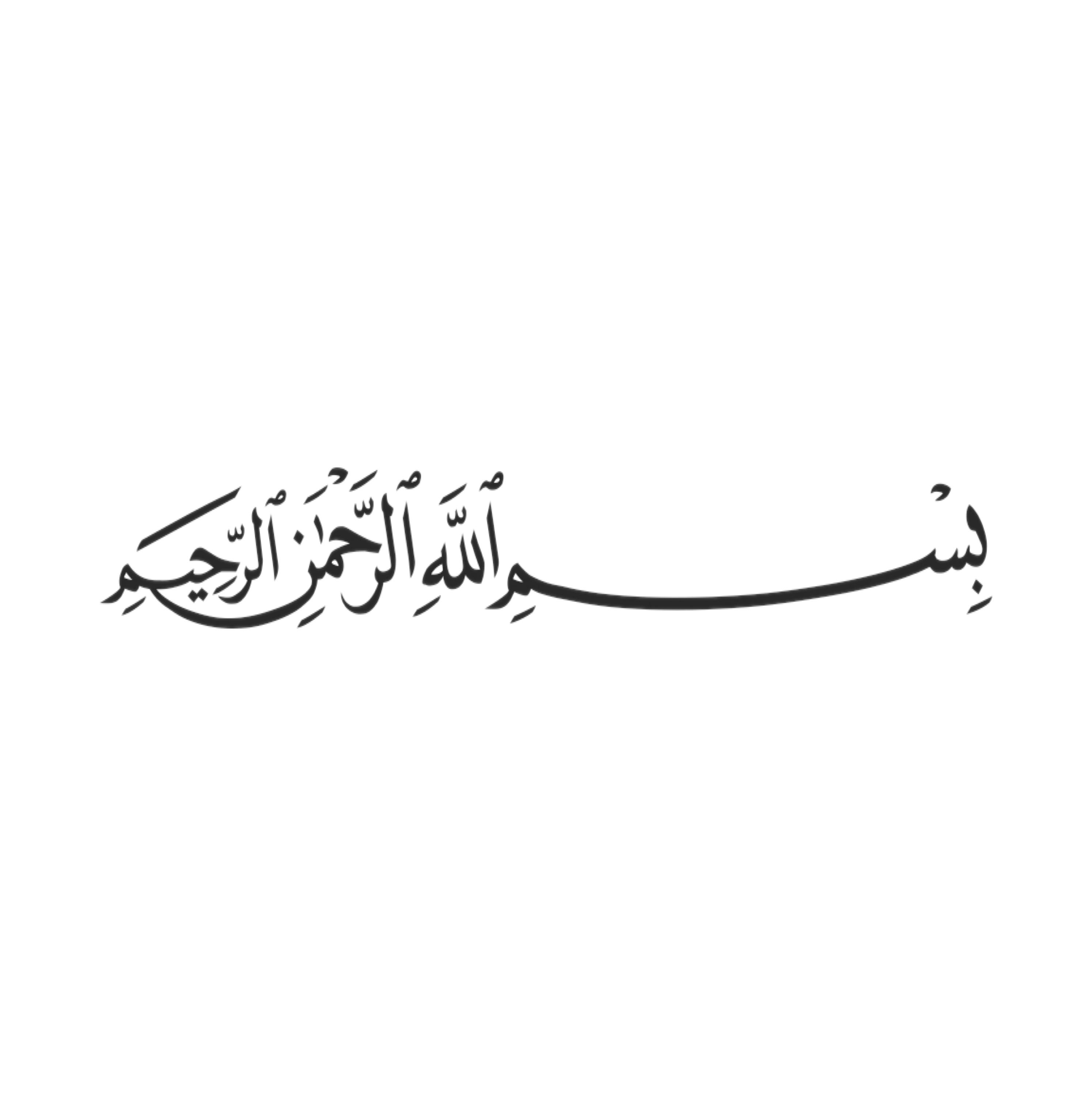 التركيز
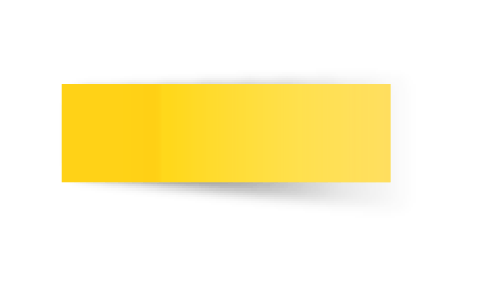 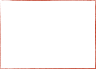 جمع الأعداد النسبية
 ذات المقامات المختلفة وطرحها
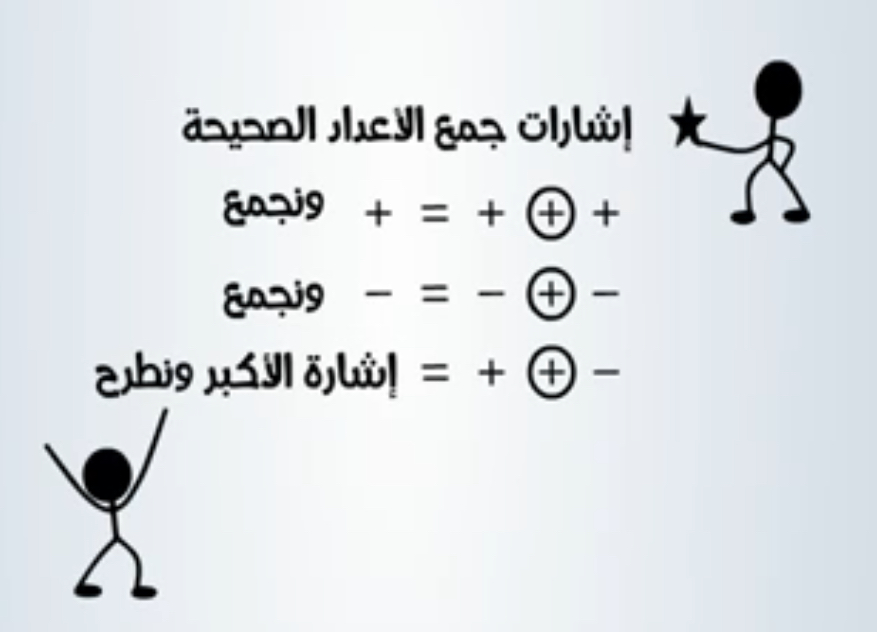 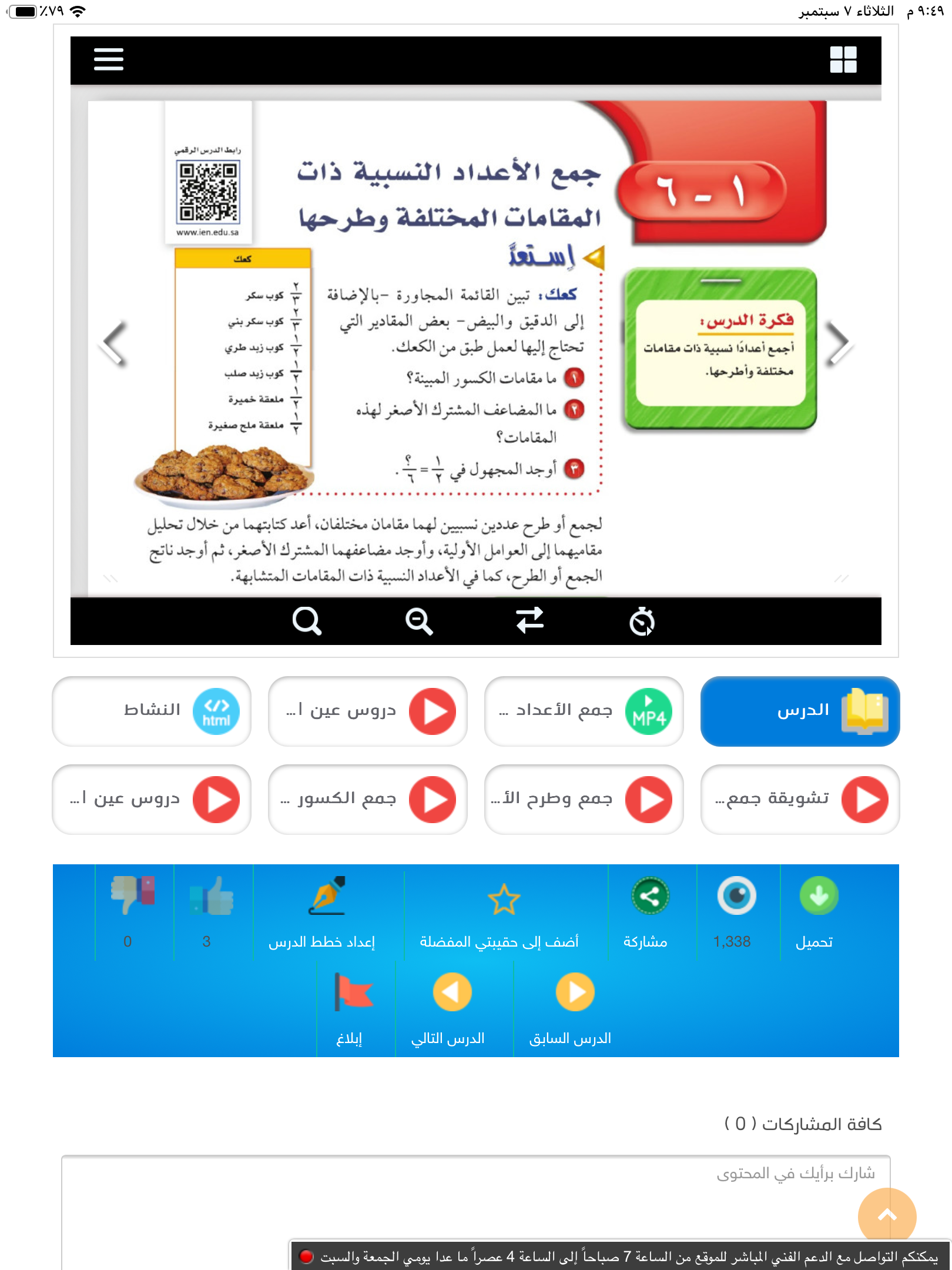 الفصل الأول 
الأعداد النسبية
التاريخ
التدريس
🔹جمع الأعداد النسبية ذات المقامات المختلفة 
🔹طرح الأعداد النسبية ذات المقامات المختلفة
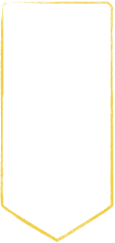 موضوع الدرس
التدريب
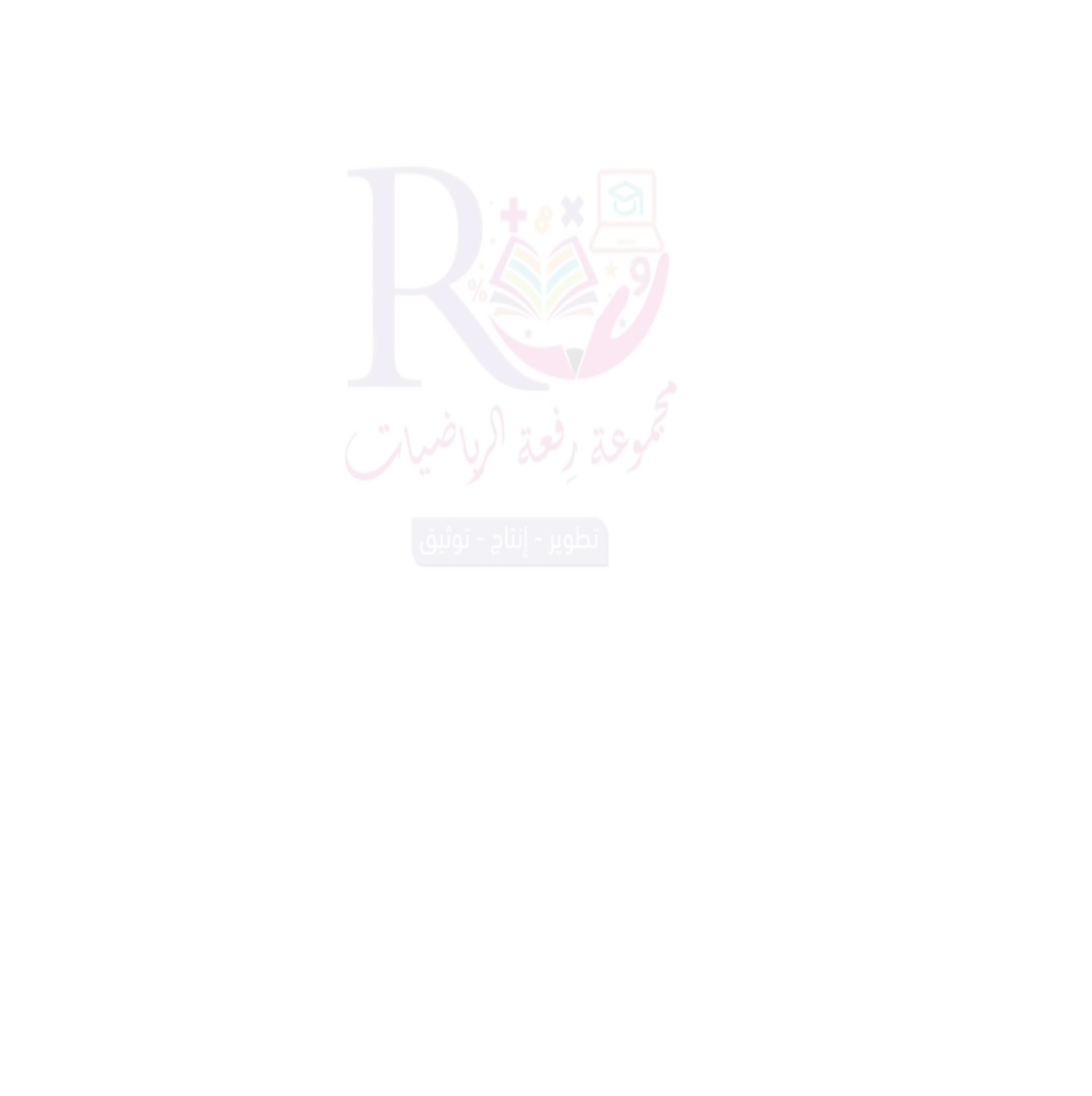 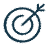 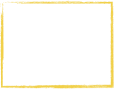 تعلمنا اليوم
التقويم
الأهداف
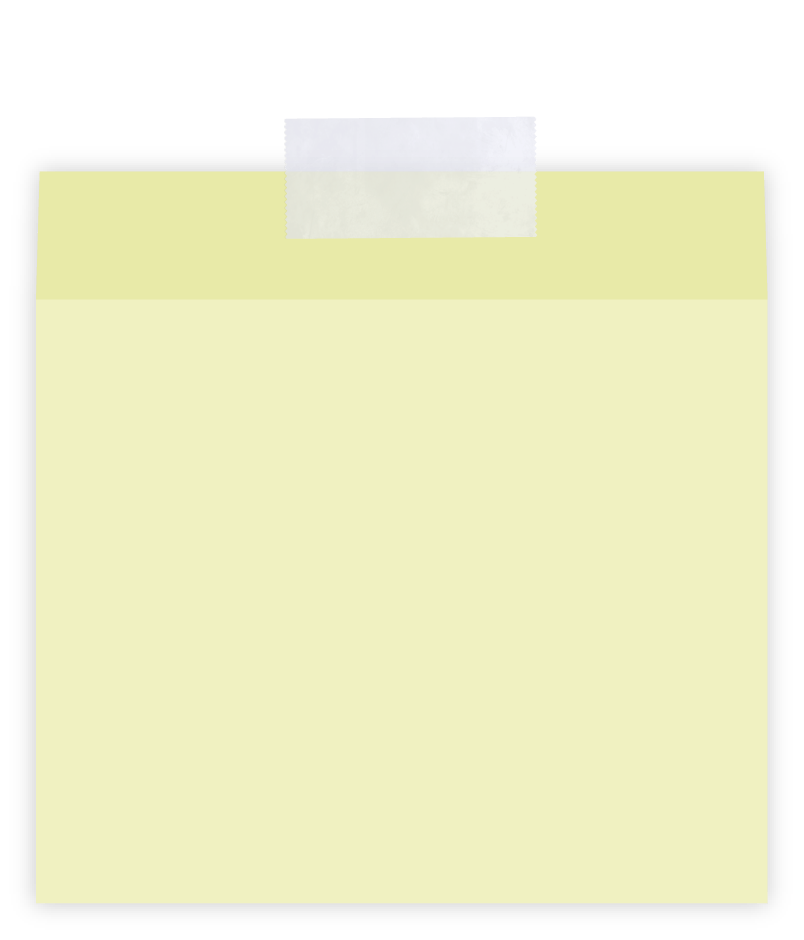 المفردات
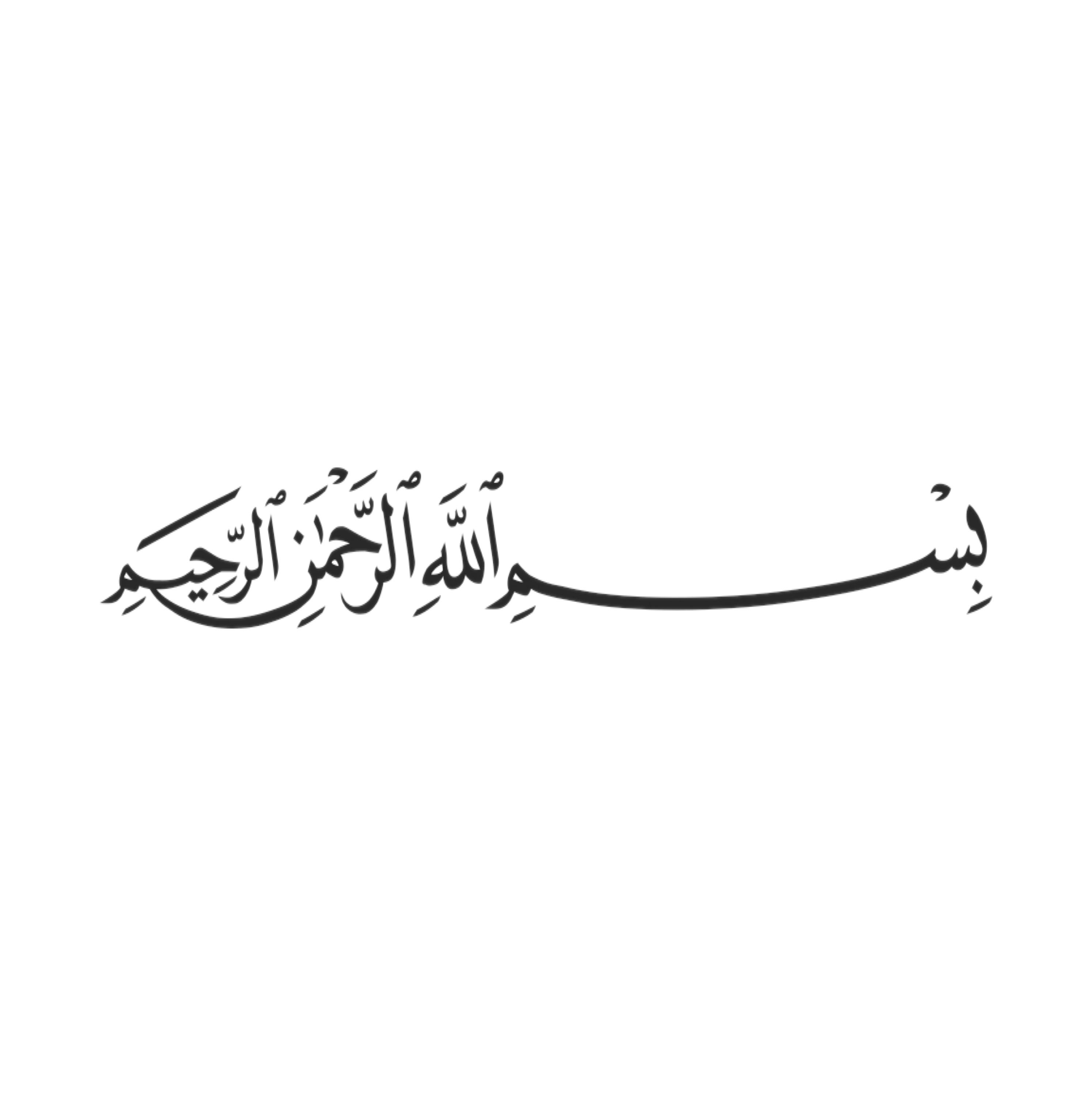 التركيز
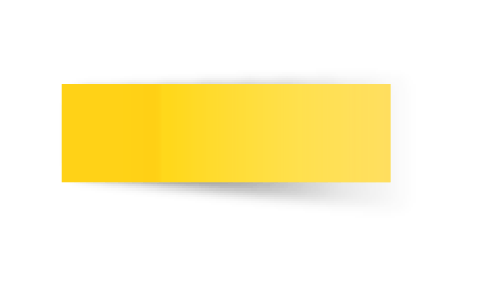 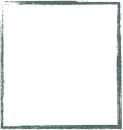 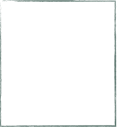 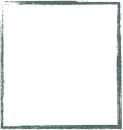 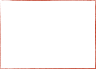 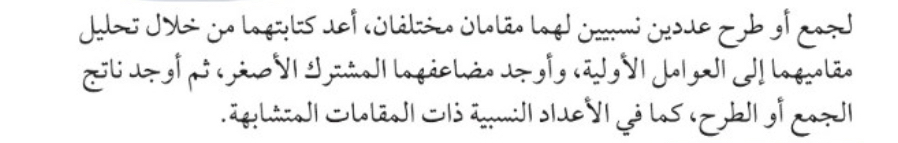 جمع الأعداد النسبية
 ذات المقامات المختلفة وطرحها
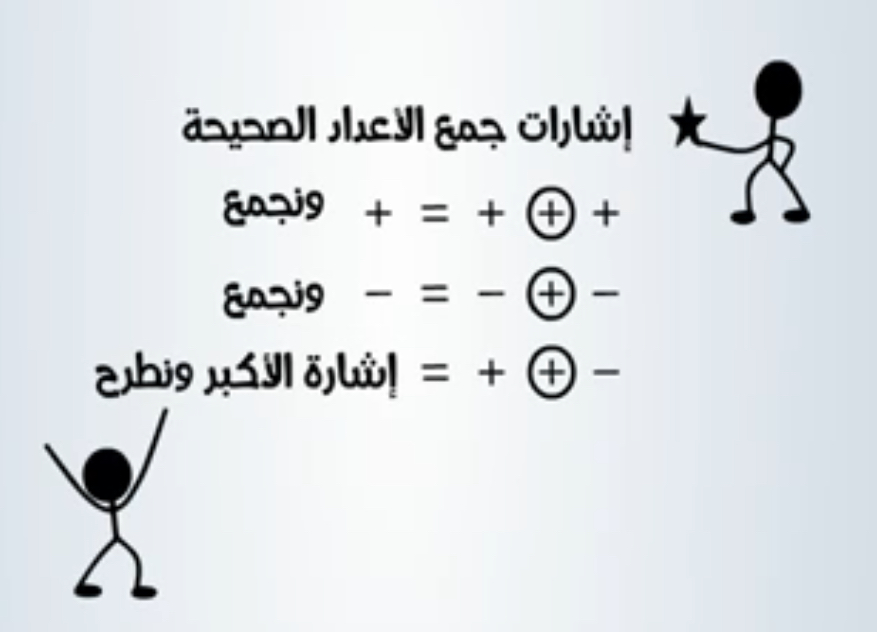 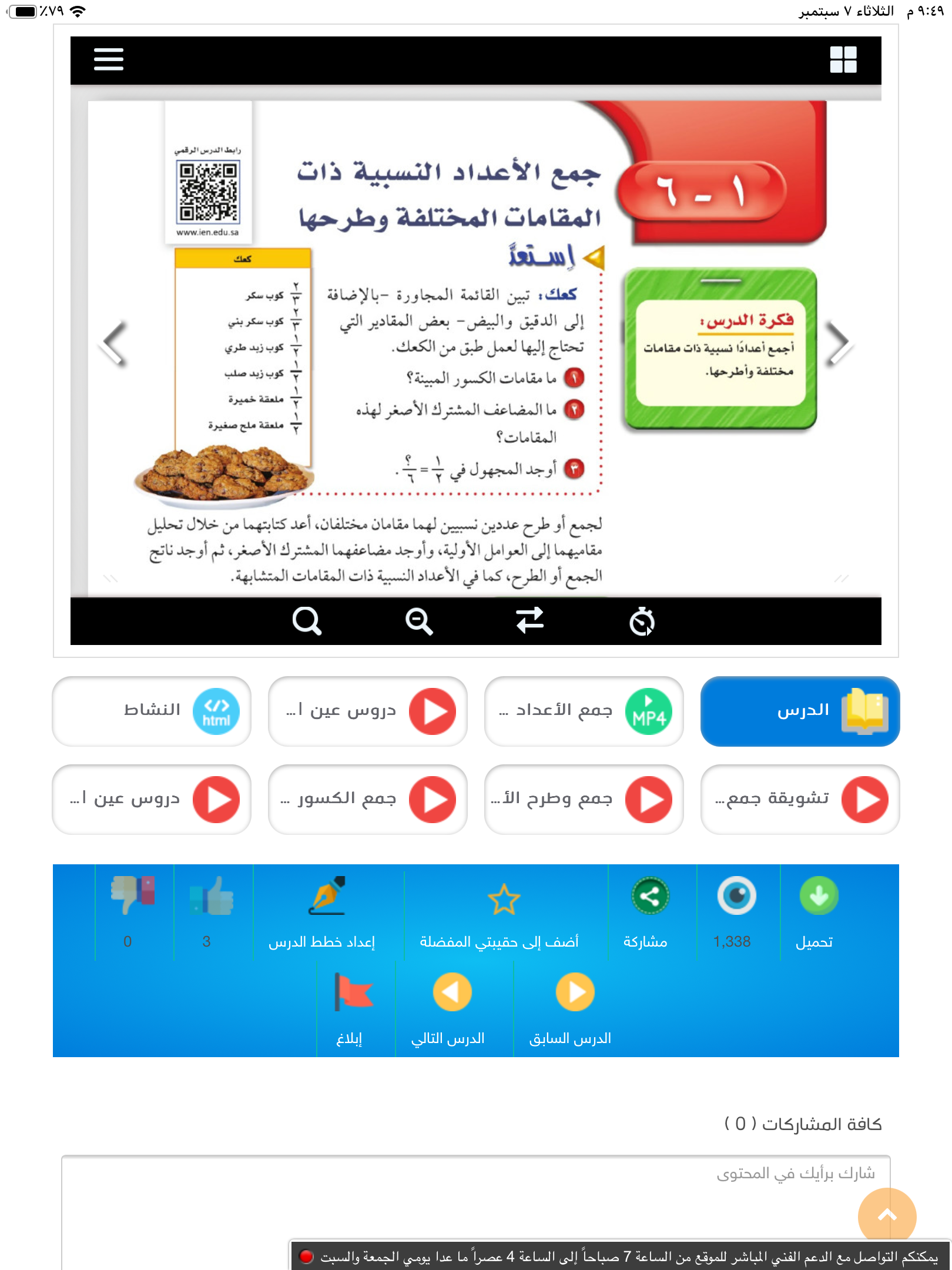 الفصل الأول 
الأعداد النسبية
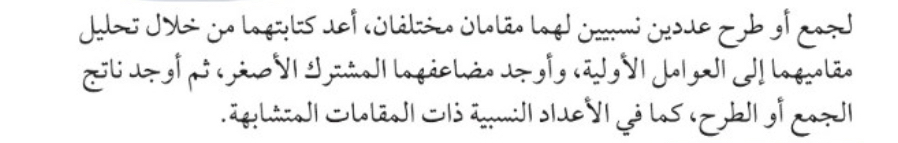 التاريخ
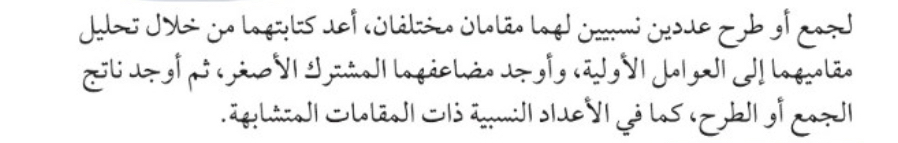 التدريس
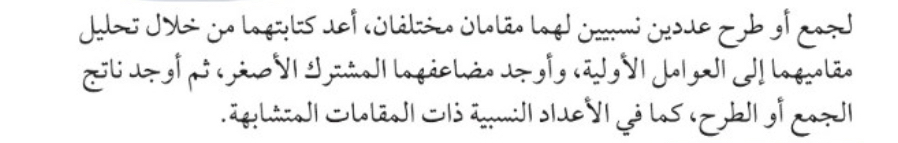 🔹جمع الأعداد النسبية ذات المقامات المختلفة 
🔹طرح الأعداد النسبية ذات المقامات المختلفة
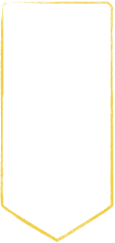 موضوع الدرس
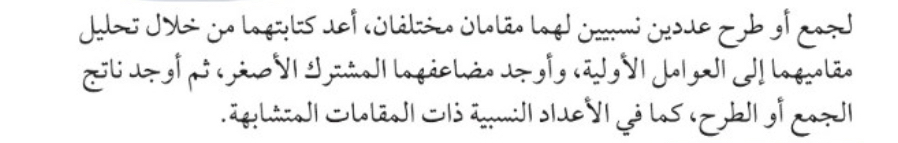 التدريب
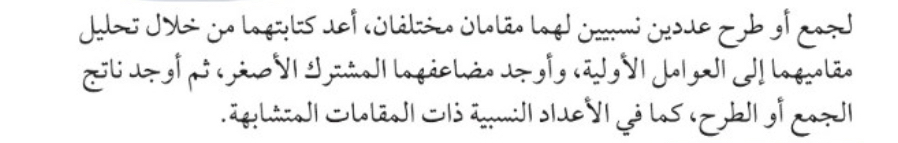 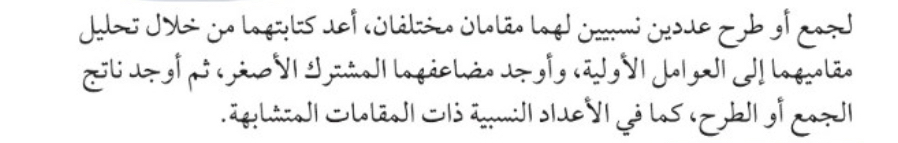 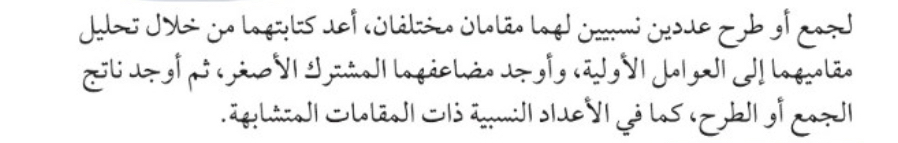 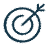 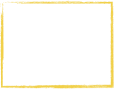 التقويم
جدول التعلم
الأهداف
المفردات
🔹جمع الأعداد النسبية ذات المقامات المختلفة
قاعدة الاشارة 
في حال جمع وطرح 
الاعداد الصحيحة
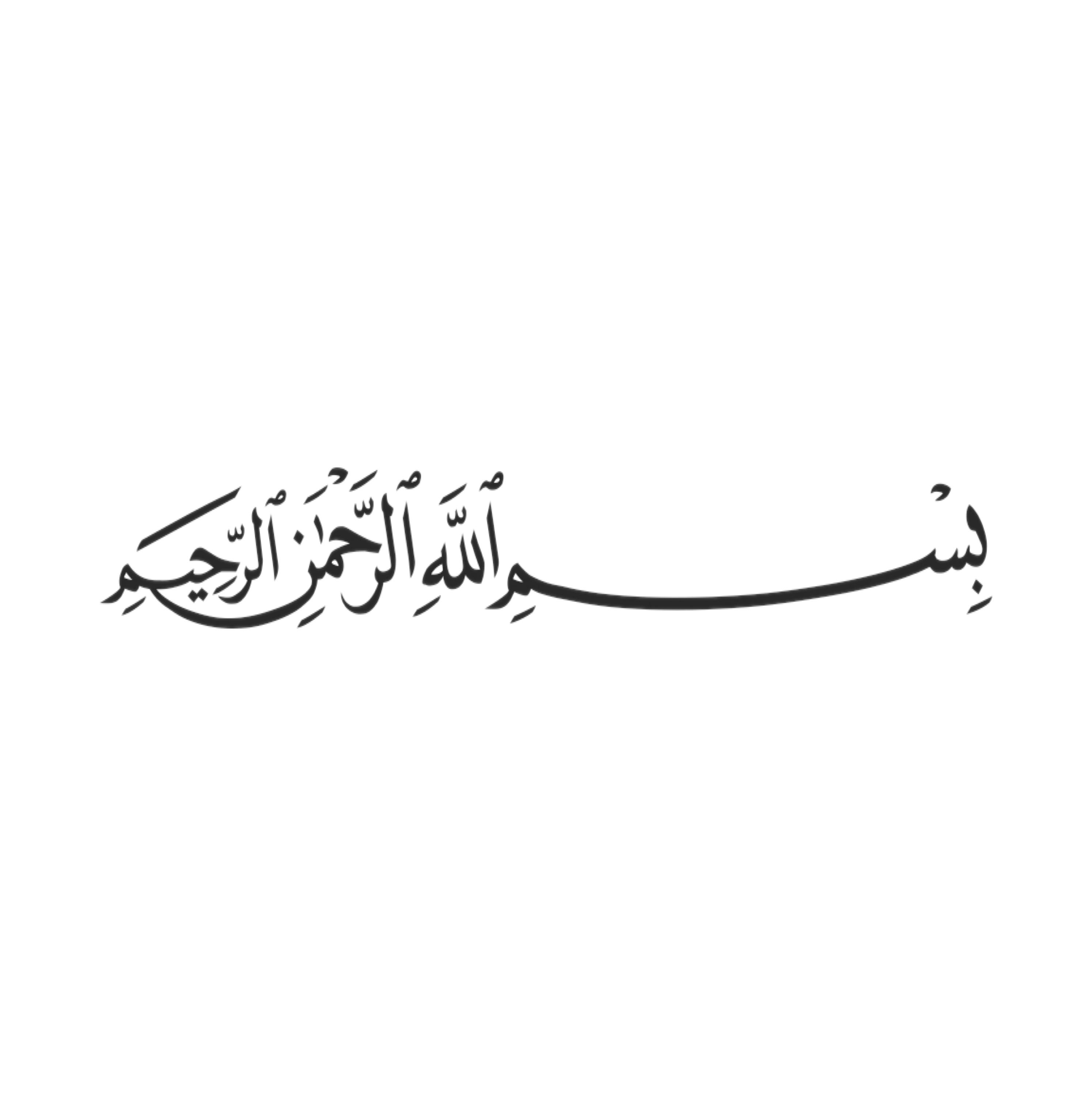 التركيز
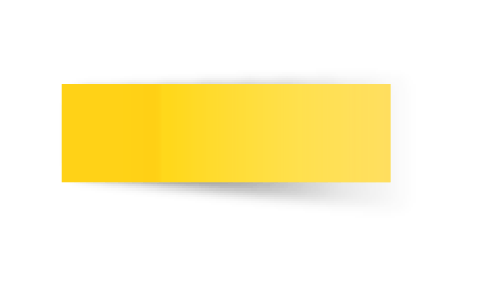 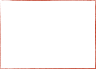 جمع الأعداد النسبية
 ذات المقامات المختلفة وطرحها
أ
ب
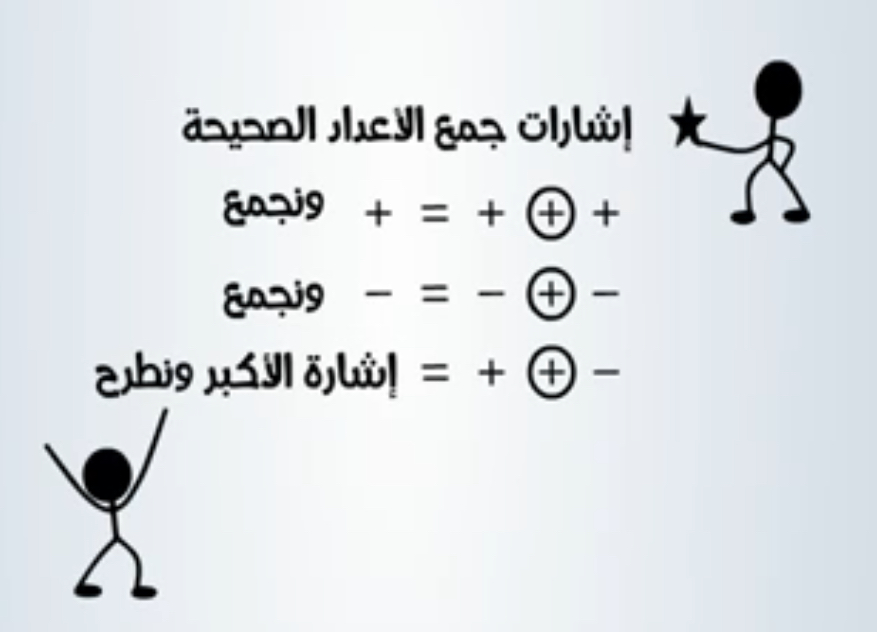 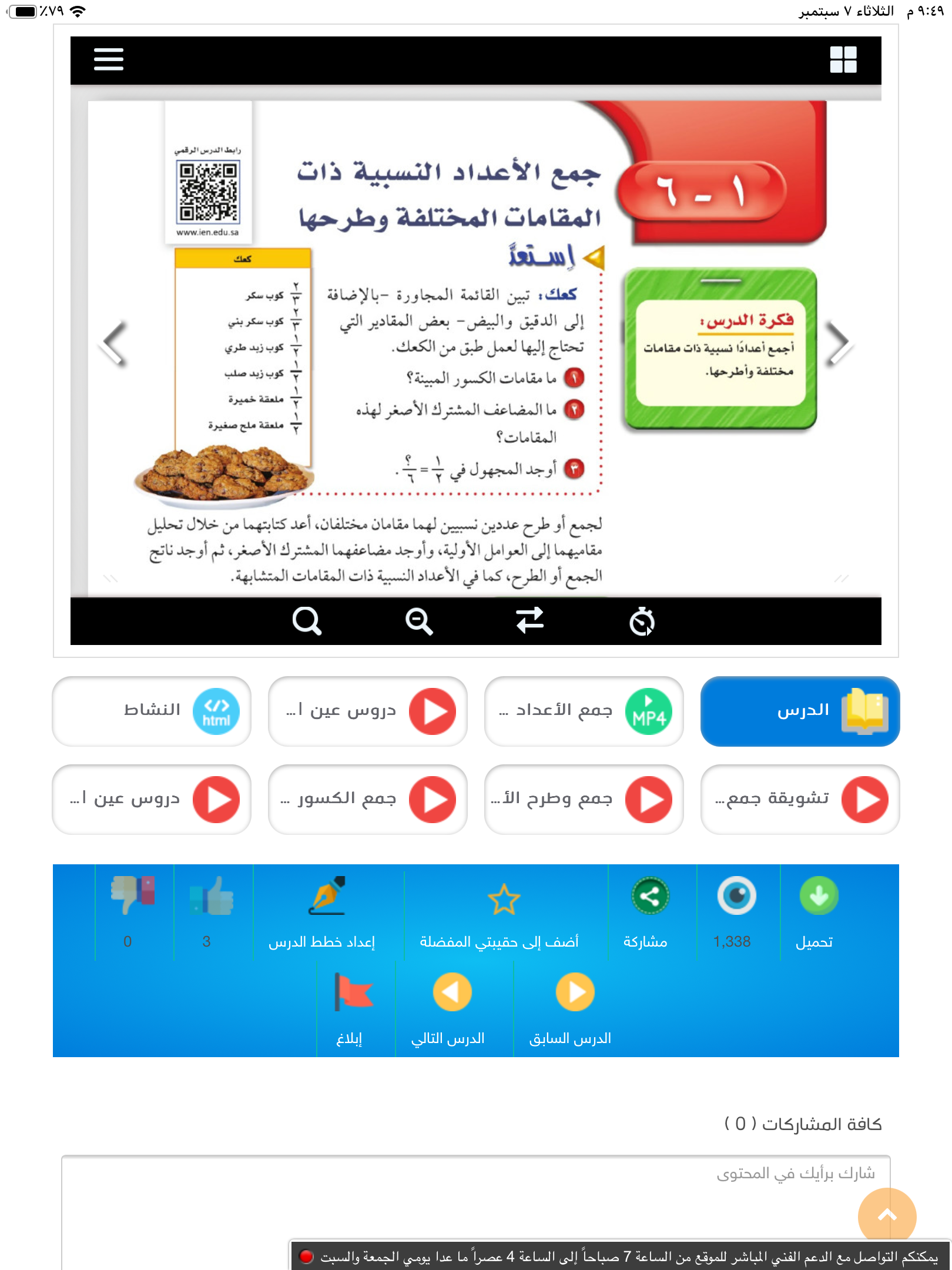 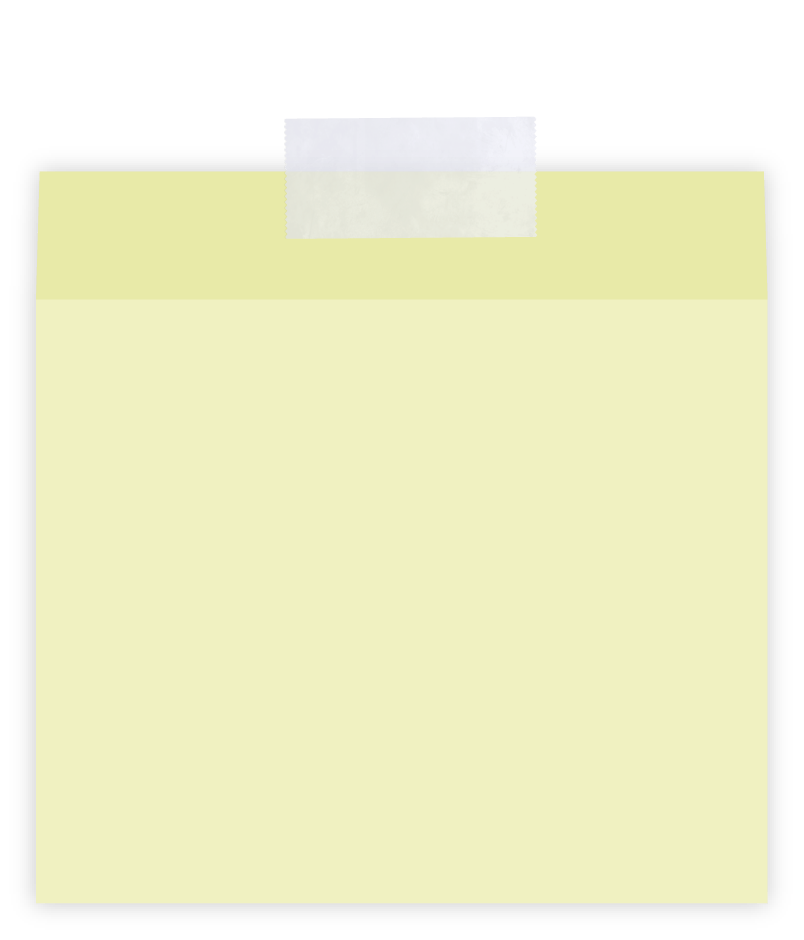 الفصل الأول 
الأعداد النسبية
التاريخ
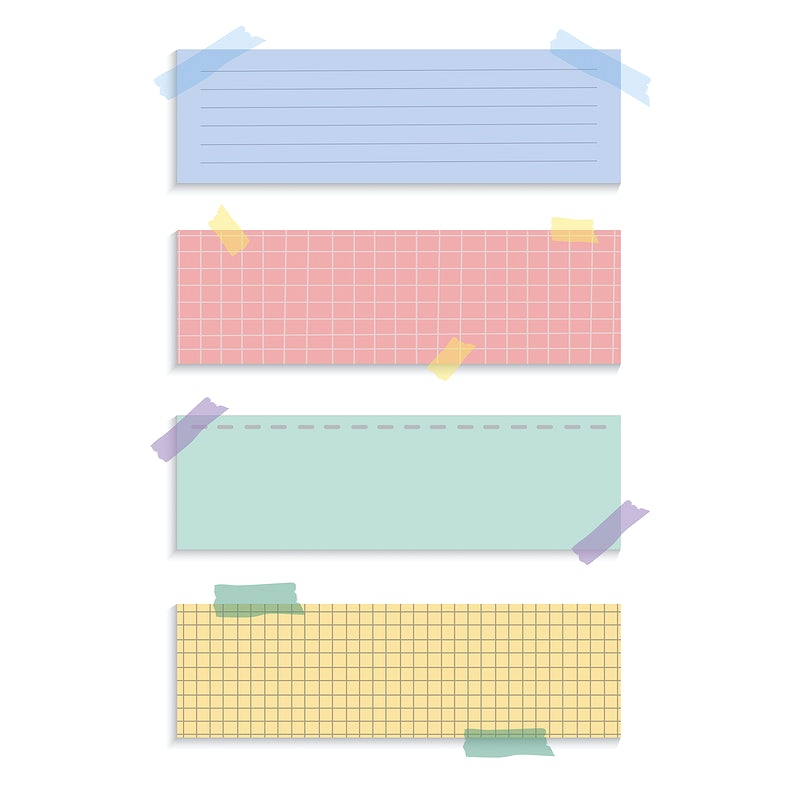 صفحة
٤٣
لايساوي صفر
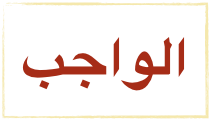 التدريس
🔹جمع الأعداد النسبية ذات المقامات المختلفة
🔹طرح الأعداد النسبية ذات المقامات المختلفة
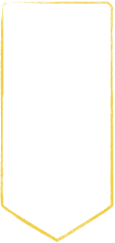 موضوع الدرس
التدريب
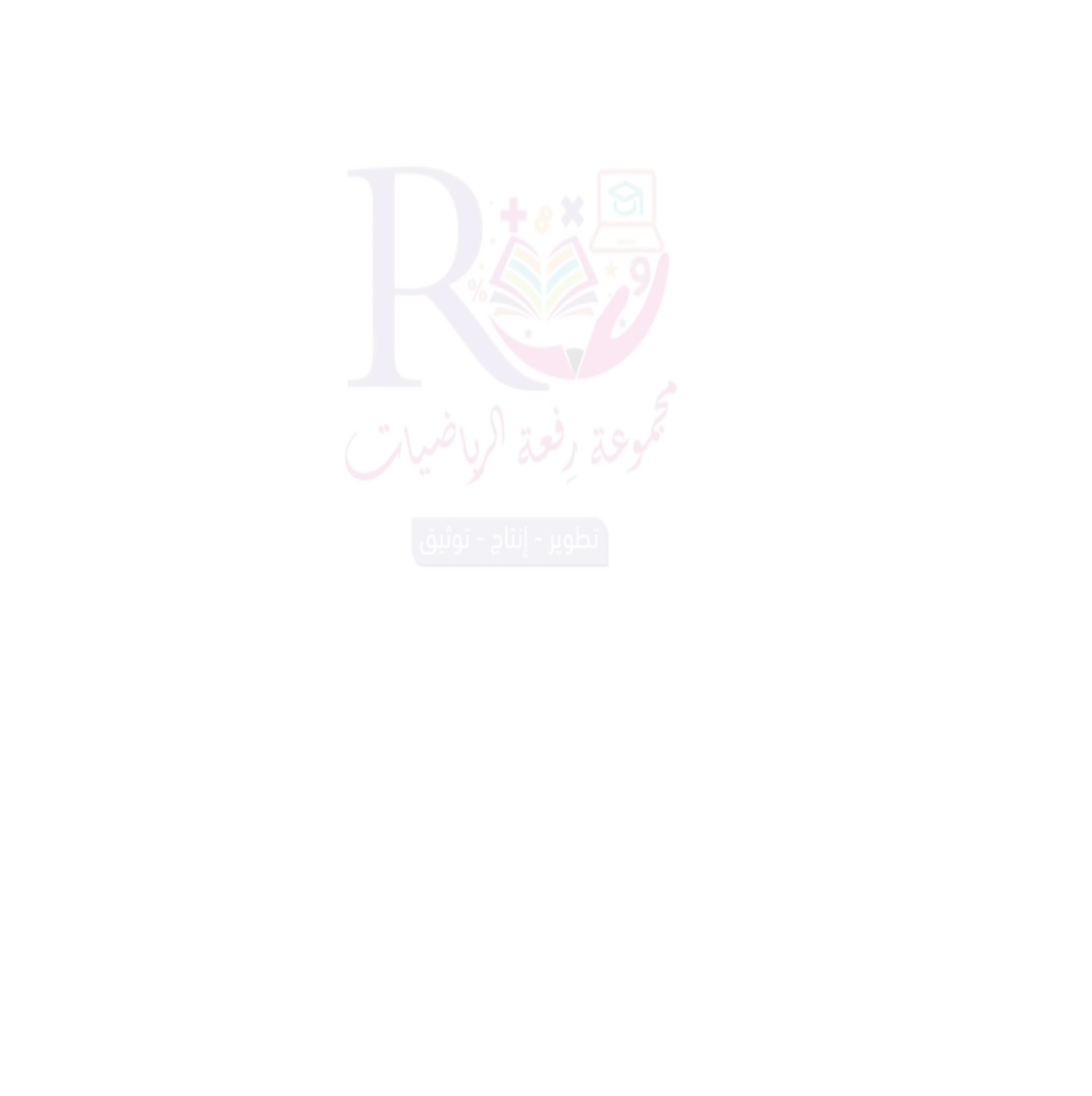 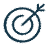 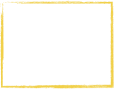 التقويم
الأهداف
سُبْحَانَكَ اللَّهُمَّ وَبِحَمْدِكَ، 
أَشْهَدُ أَنْ لَا إِلَهَ إِلَّا أَنْتَ 
أَسْتَغْفِرُكَ وَأَتُوبُ إِلَيْكَ
المفردات
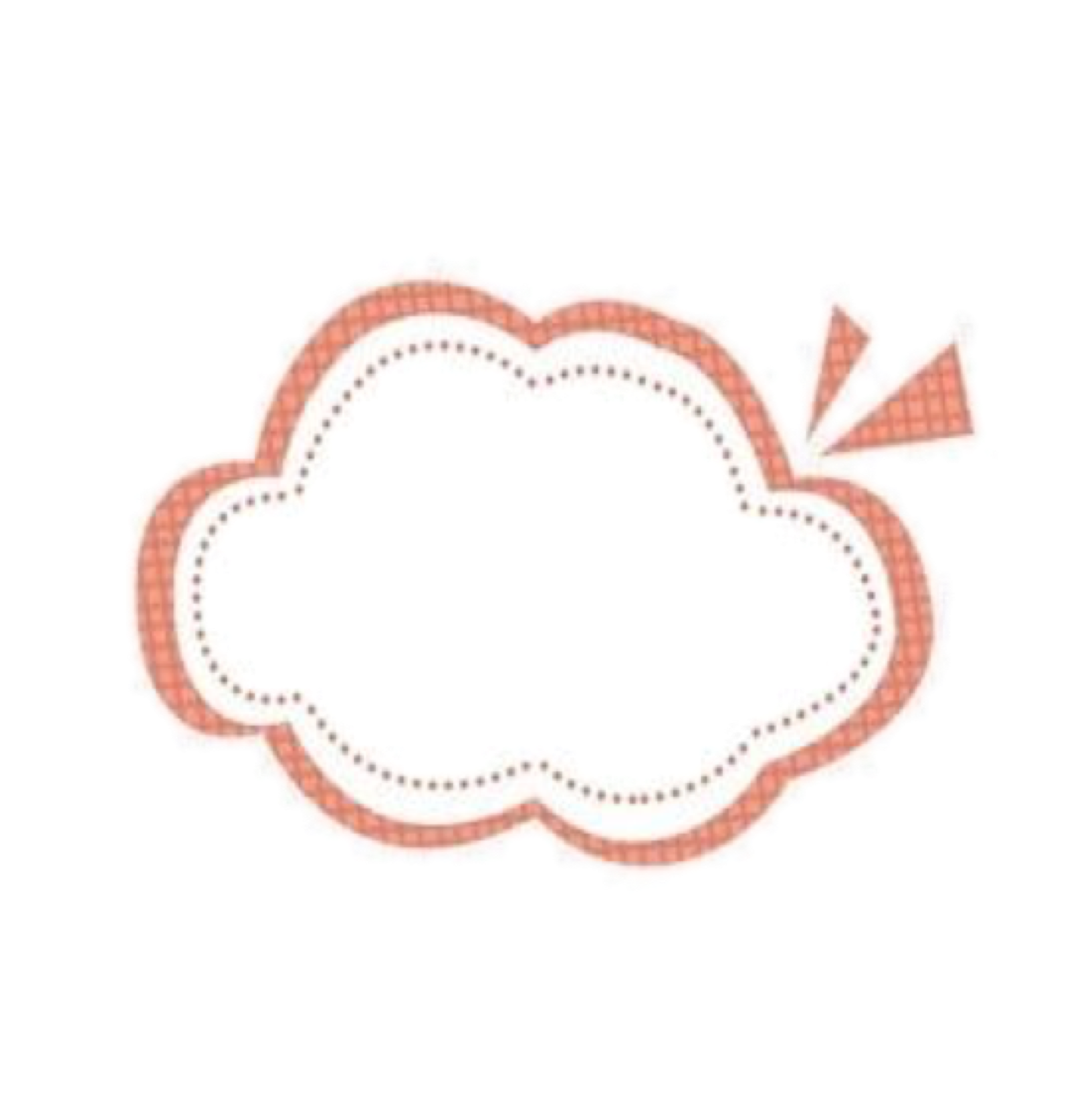 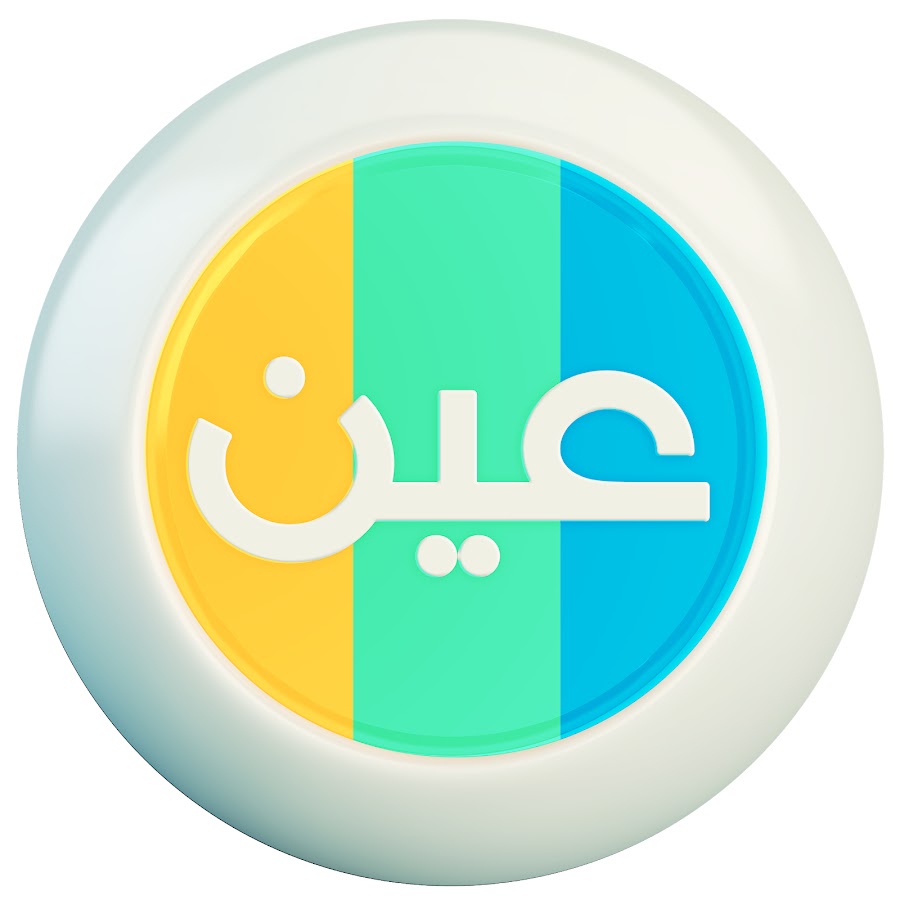 عزيزتي الطالبة  
يمكنك زيارة قناة عين التعليمية